Biosystematika rostlin

Petr Bureš
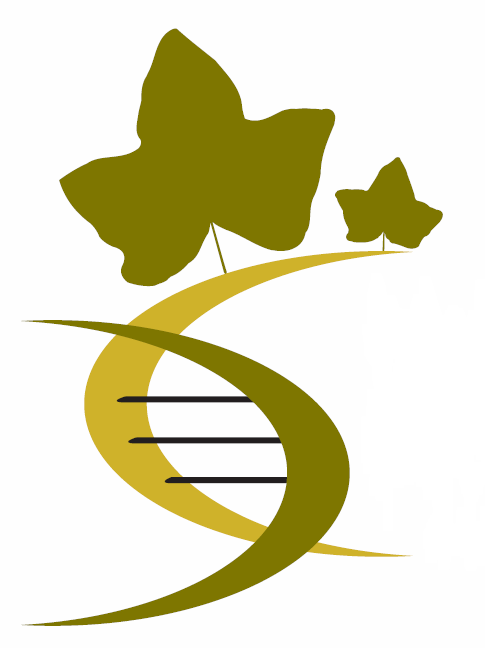 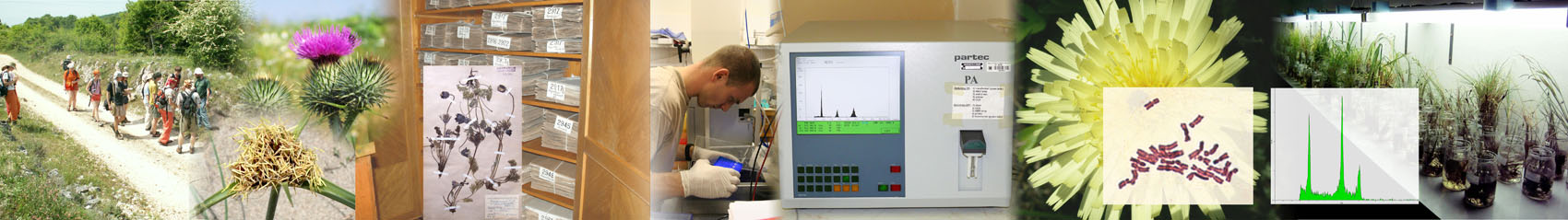 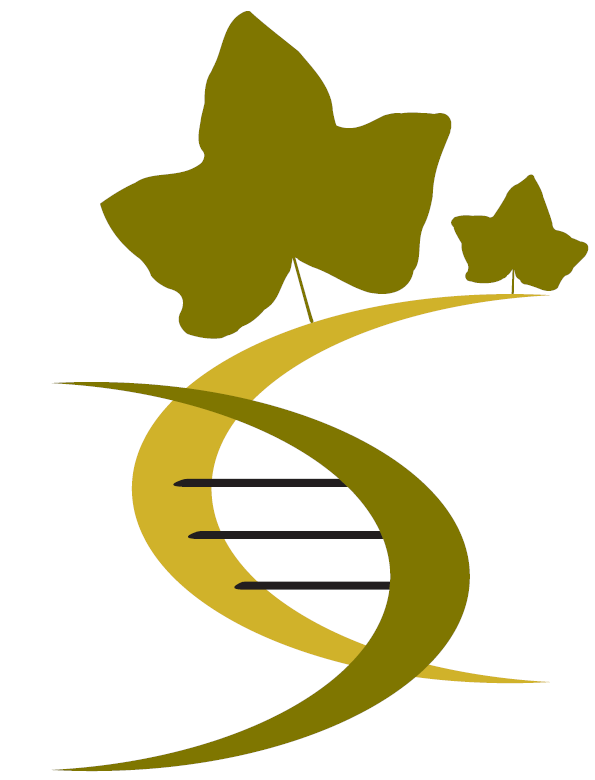 Plant Biodiversity & Biosystematics Masaryk University Brno
Biosystematika rostlin

Co znamená biosystematika?
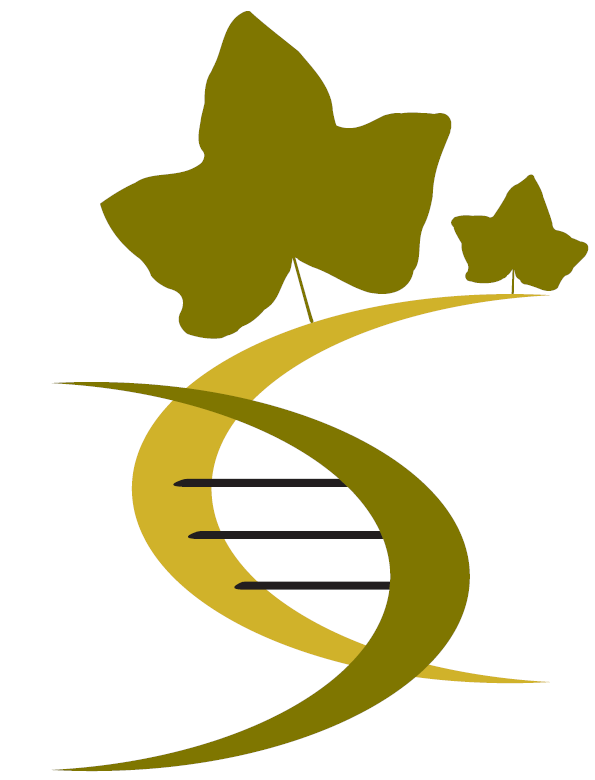 Plant Biodiversity & Biosystematics Masaryk University Brno
Biosystematika rostlin

Co zkoumá biosystematika?
1. Příbuzenské vztahy → klasifikace
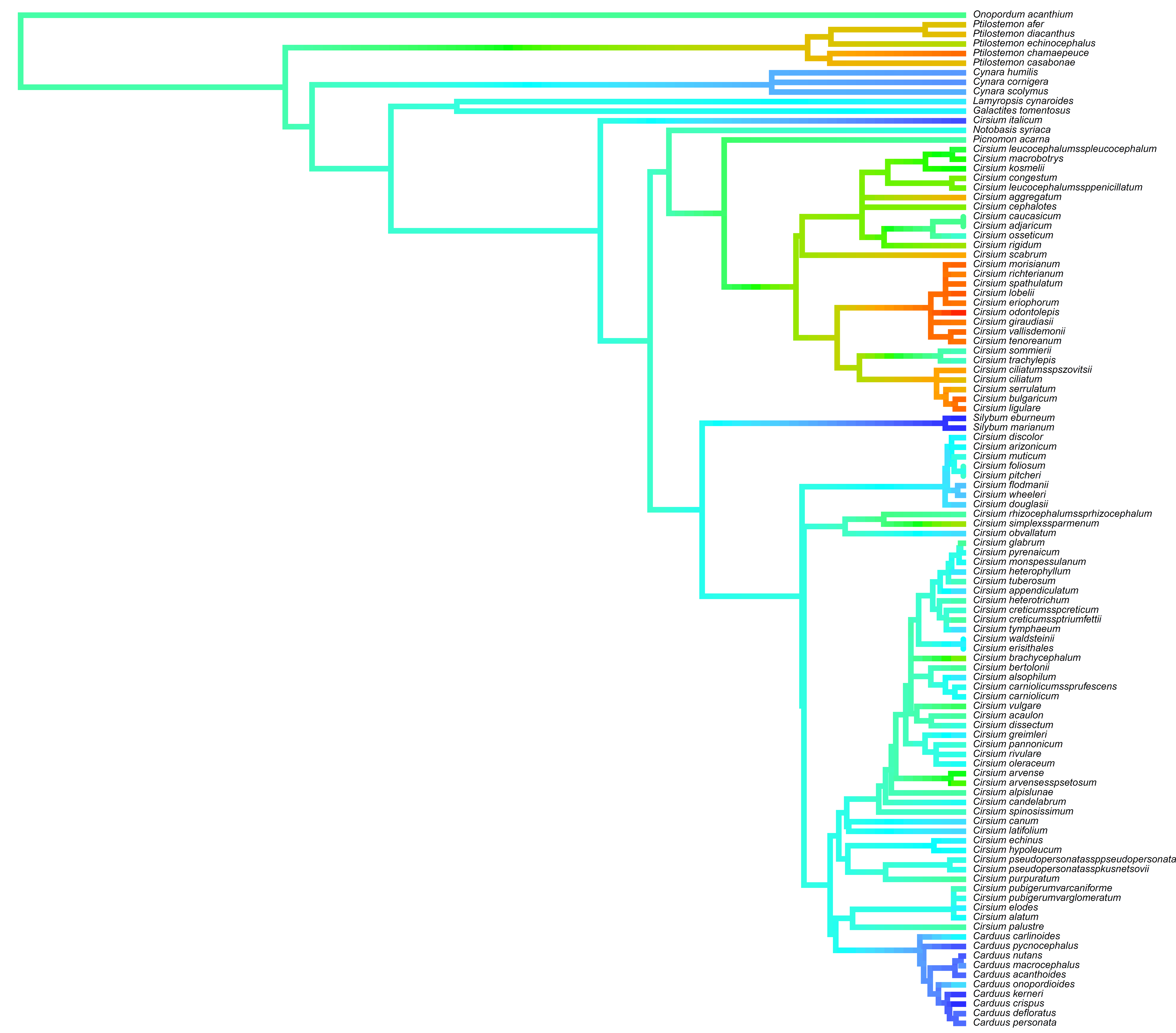 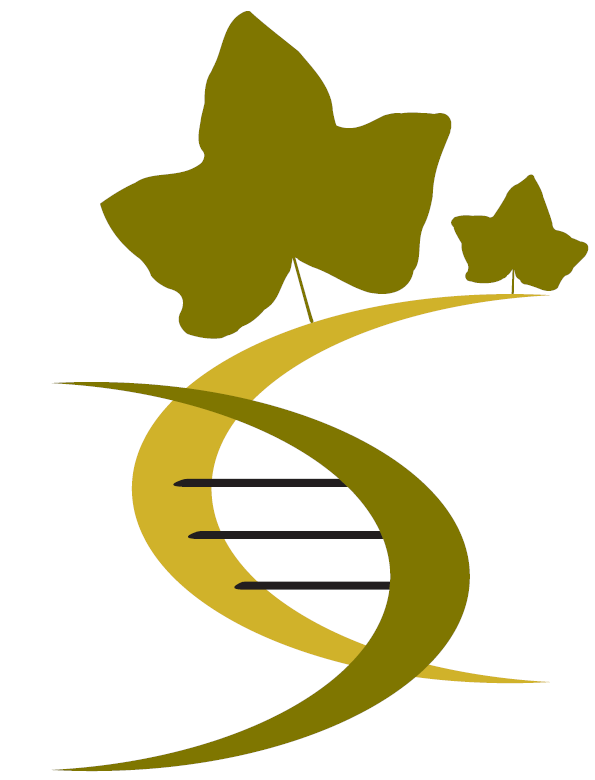 Plant Biodiversity & Biosystematics Masaryk University Brno
Biosystematika rostlin

Co zkoumá biosystematika?
1. Příbuzenské vztahy → klasifikace
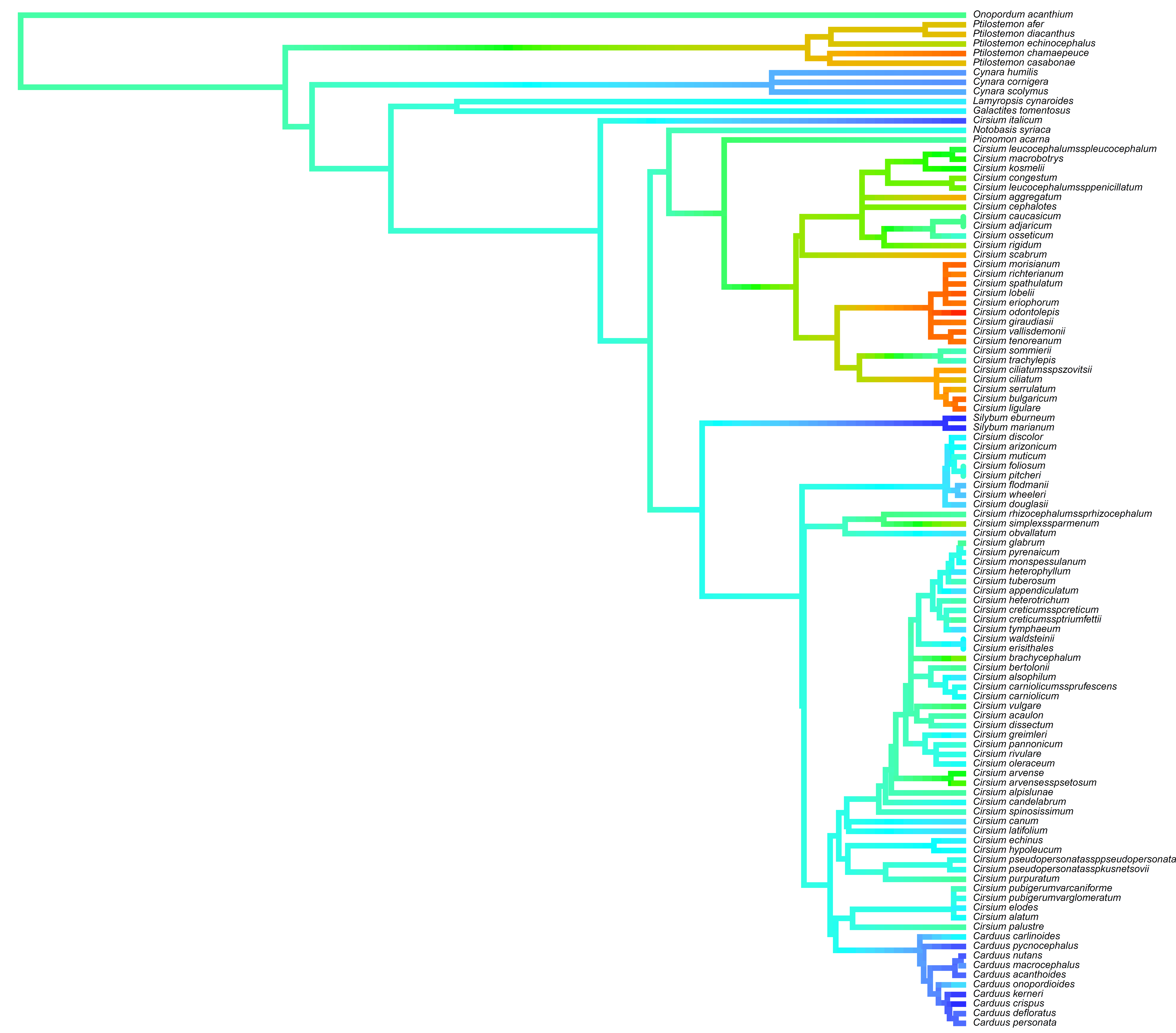 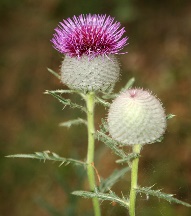 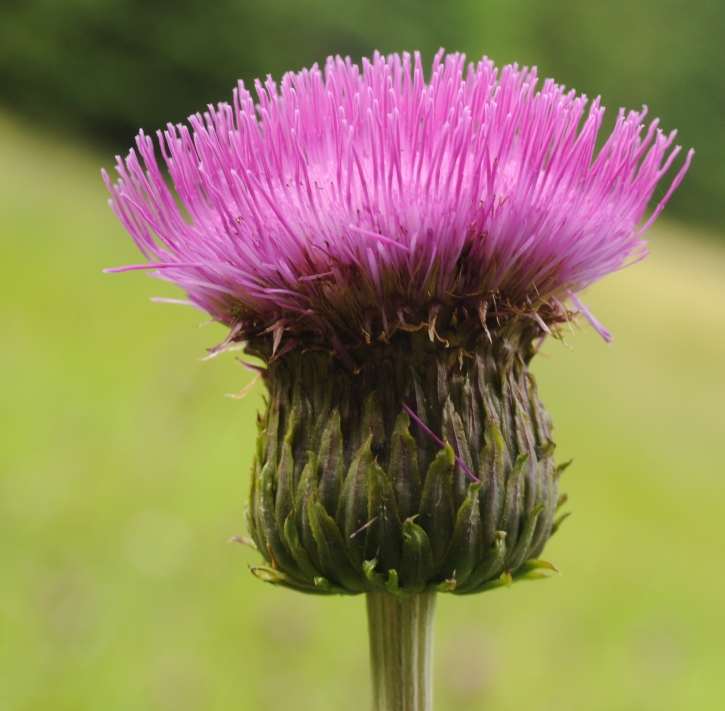 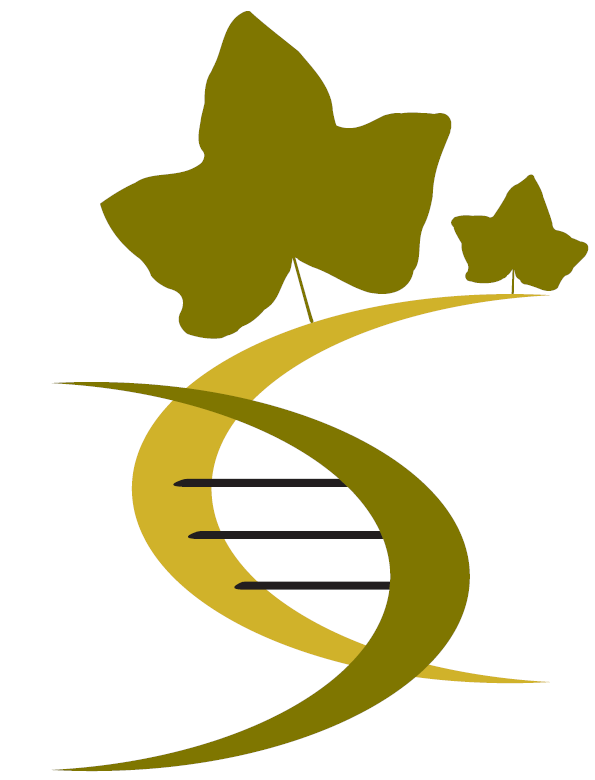 Plant Biodiversity & Biosystematics Masaryk University Brno
Biosystematika rostlin

Co zkoumá biosystematika?
Příbuzenské vztahy → klasifikace
Evoluční mechanizmy a adaptace
Hybridizace
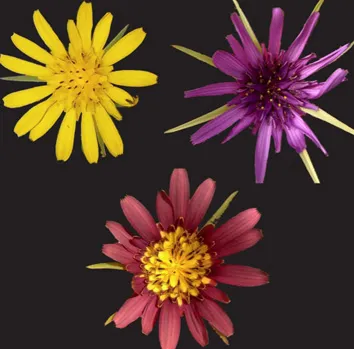 ×
=
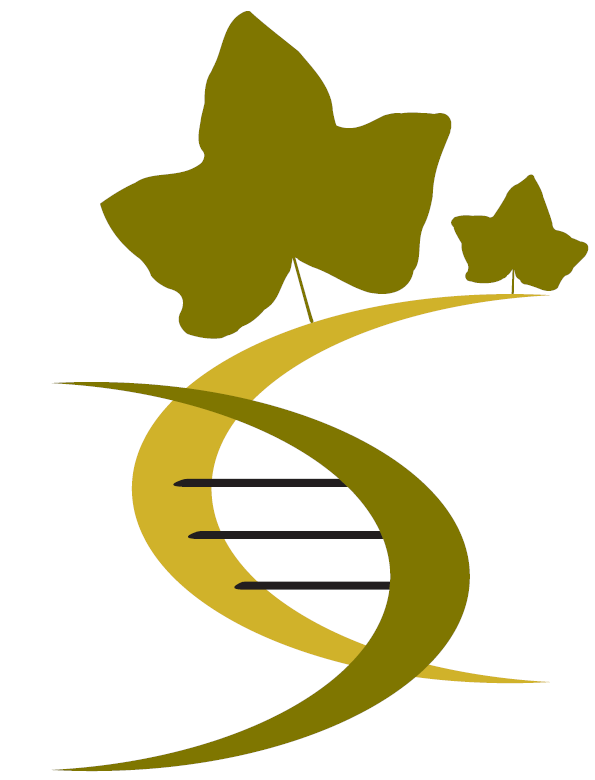 Plant Biodiversity & Biosystematics Masaryk University Brno
Biosystematika rostlin

Co zkoumá biosystematika?
Příbuzenské vztahy → klasifikace
Evoluční mechanizmy a adaptace
Hybridizace
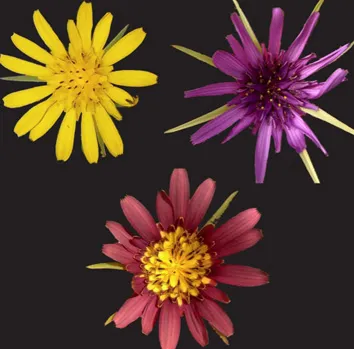 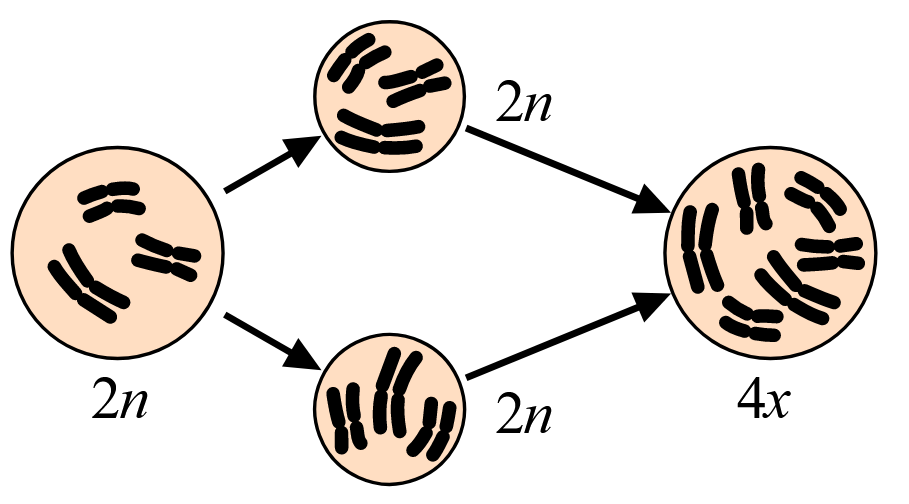 ×
=
Polyploidie
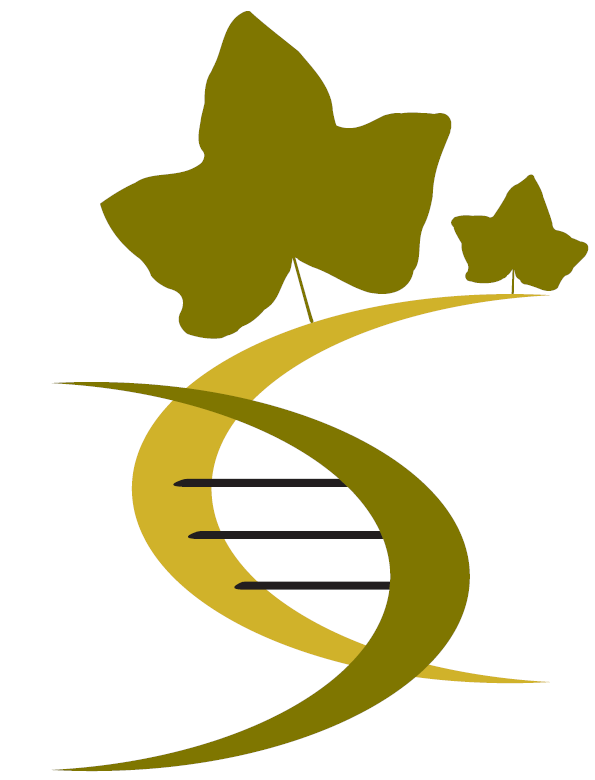 Plant Biodiversity & Biosystematics Masaryk University Brno
Biosystematika rostlin

Co zkoumá biosystematika?
Příbuzenské vztahy → klasifikace
Evoluční mechanizmy a adaptace
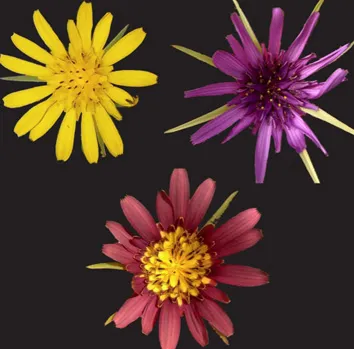 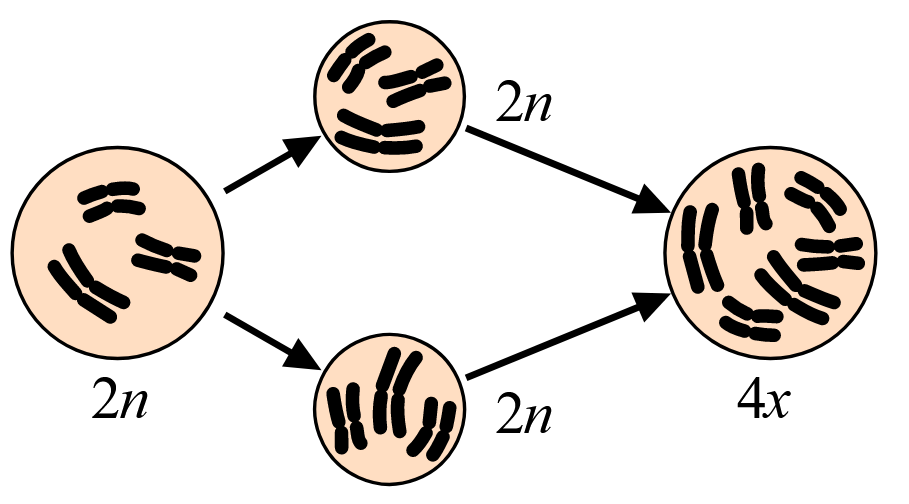 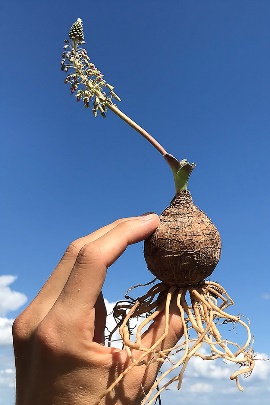 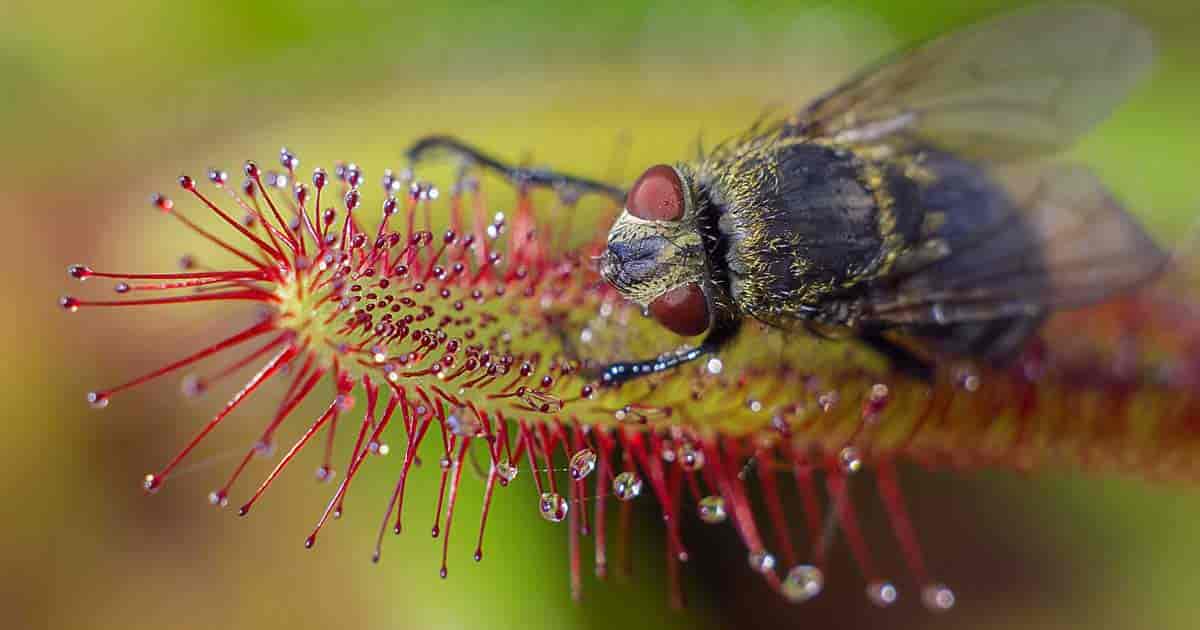 ×
=
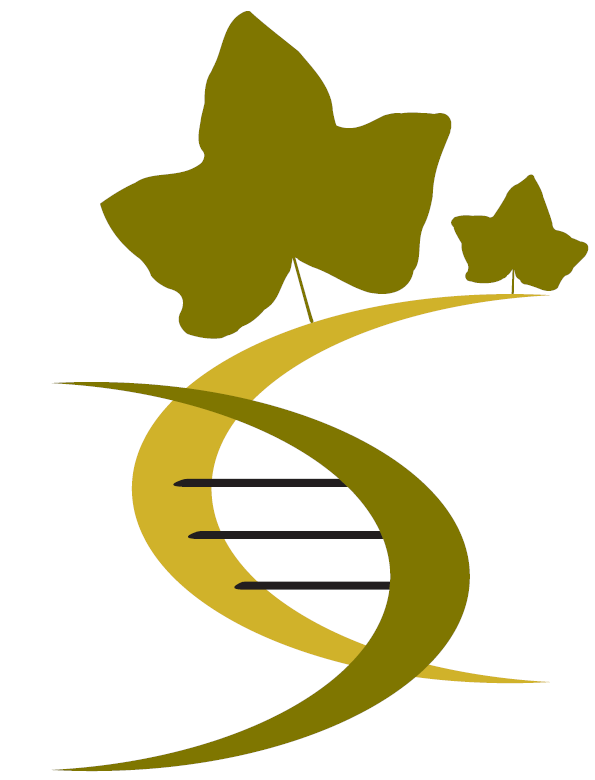 Plant Biodiversity & Biosystematics Masaryk University Brno
Biosystematika rostlin

Kdo patří do naší pracovní skupiny?
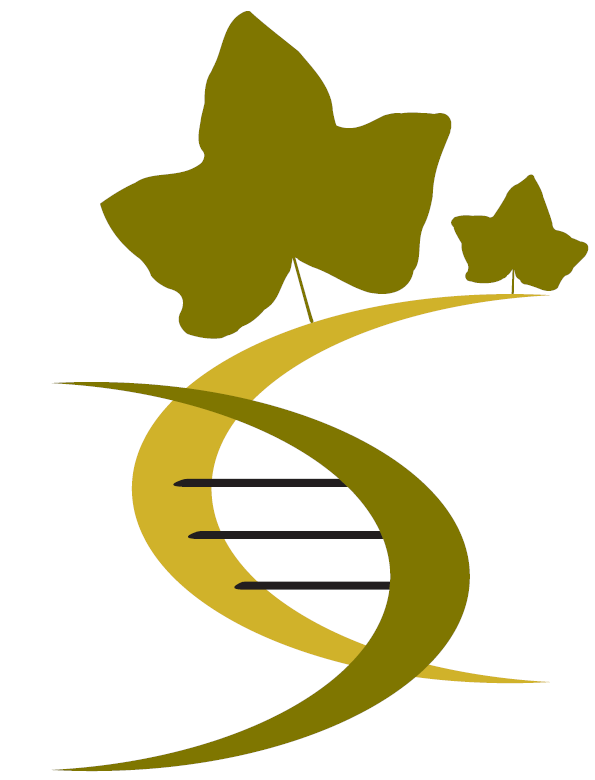 Plant Biodiversity & Biosystematics Masaryk University Brno
Pracovní skupina má 11 lidí, včetně 4 techniků
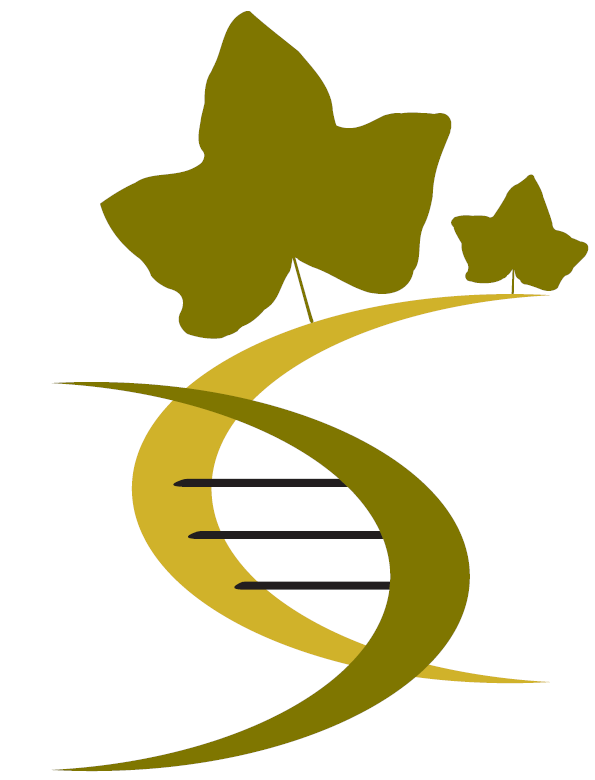 Plant Biodiversity & Biosystematics Masaryk University Brno
Pracovní skupina má 11 lidí, včetně 4 techniků
Peťa Šarhanová
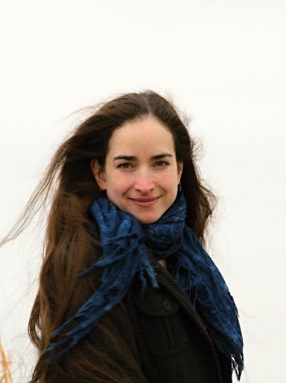 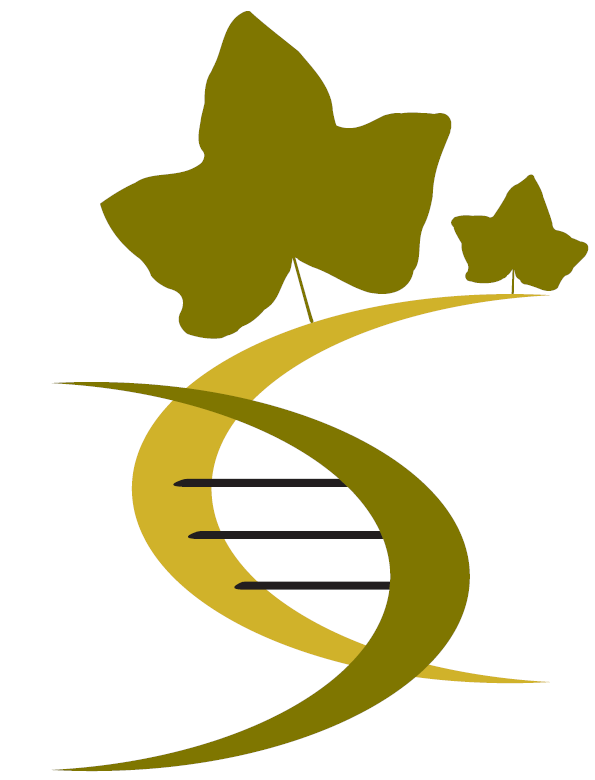 Plant Biodiversity & Biosystematics Masaryk University Brno
Pracovní skupina má 11 lidí, včetně 4 techniků
Peťa Šarhanová
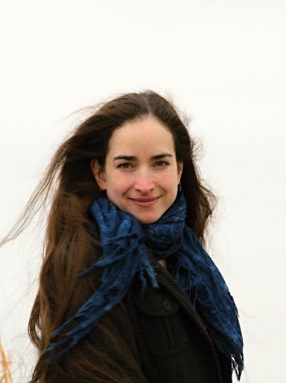 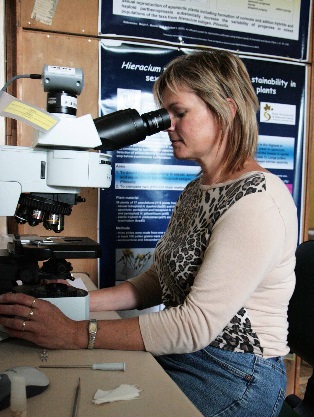 Olga Rotreklová
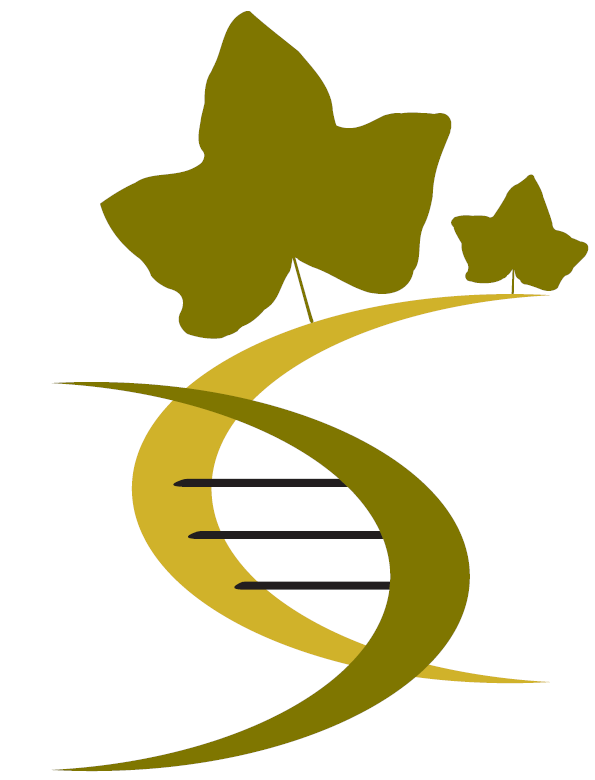 Plant Biodiversity & Biosystematics Masaryk University Brno
Pracovní skupina má 11 lidí, včetně 4 techniků
Peťa Šarhanová
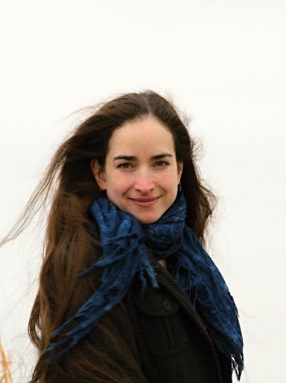 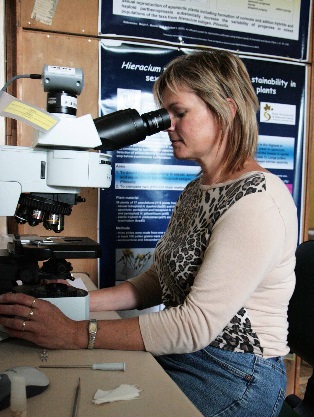 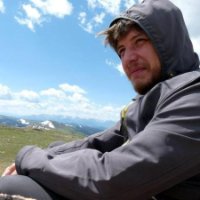 Olga Rotreklová
Franta Zedek
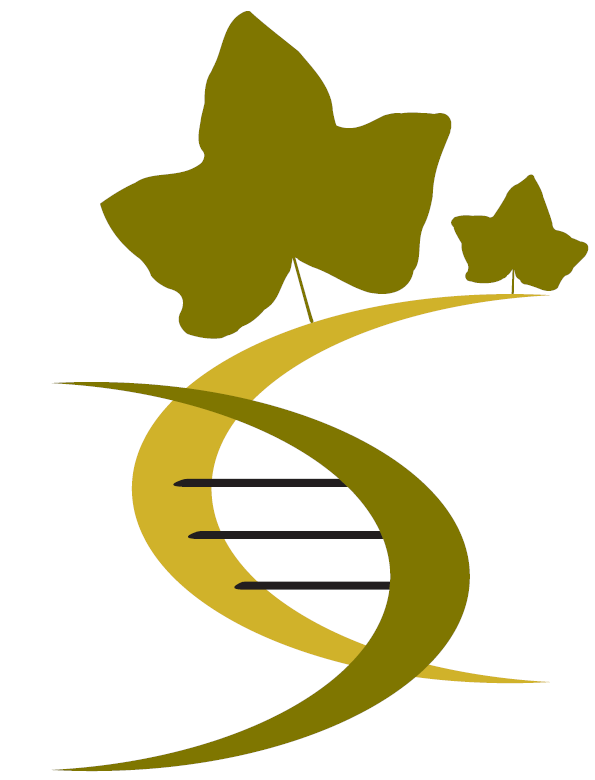 Plant Biodiversity & Biosystematics Masaryk University Brno
Pracovní skupina má 11 lidí, včetně 4 techniků
Jirka Danihelka
Peťa Šarhanová
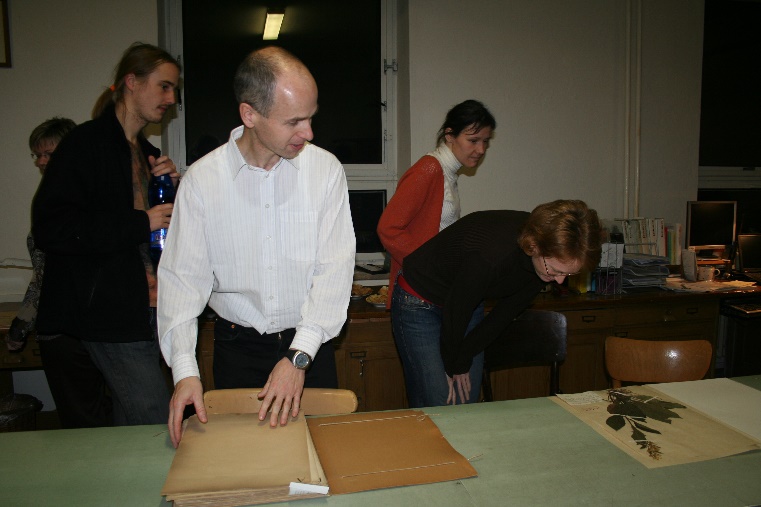 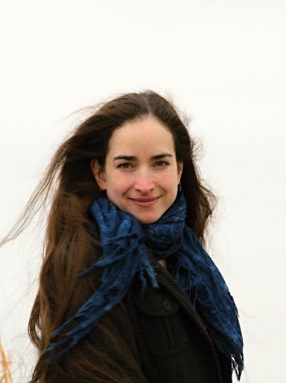 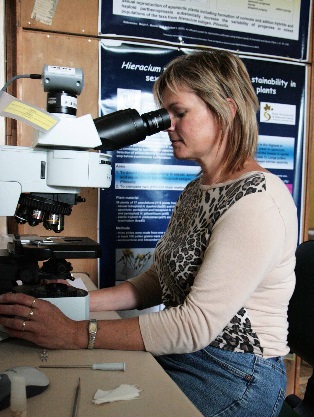 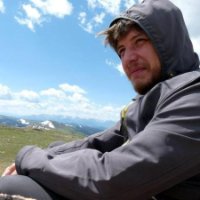 Olga Rotreklová
Franta Zedek
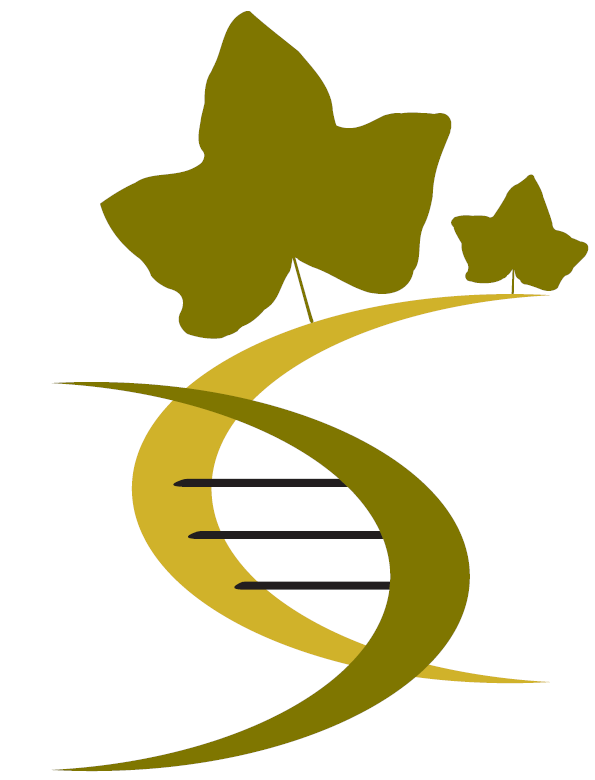 Plant Biodiversity & Biosystematics Masaryk University Brno
Pracovní skupina má 11 lidí, včetně 4 techniků
Petr Šmarda
Petr Bureš
Jirka Danihelka
Peťa Šarhanová
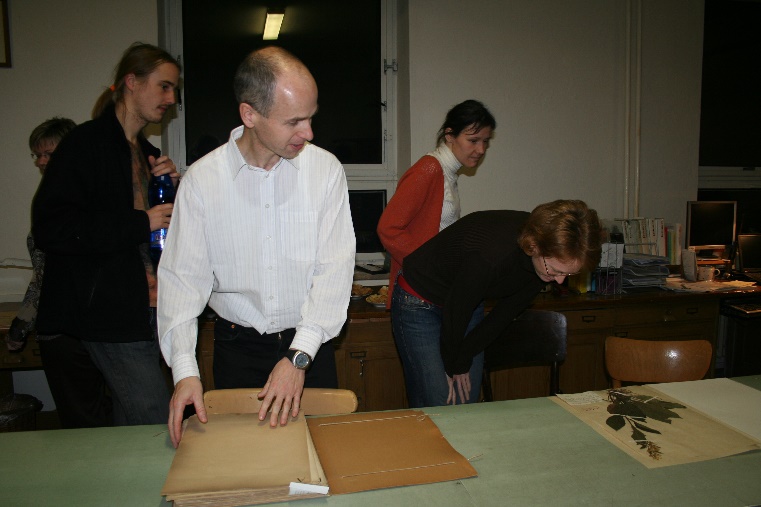 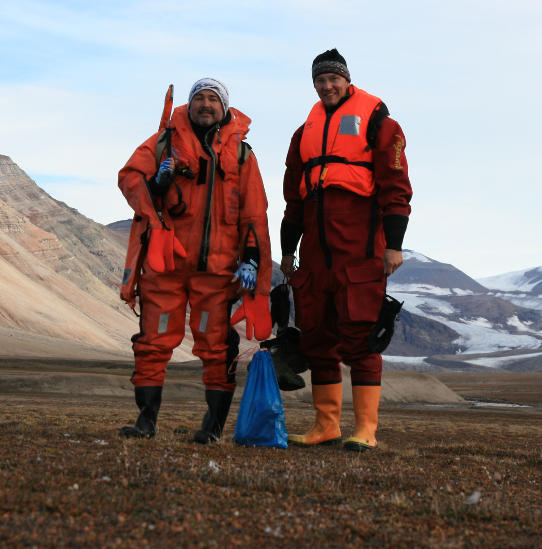 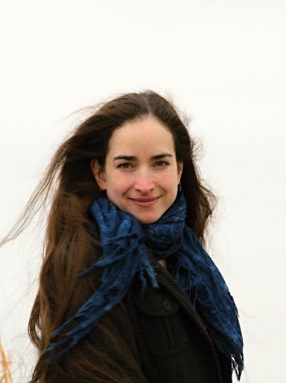 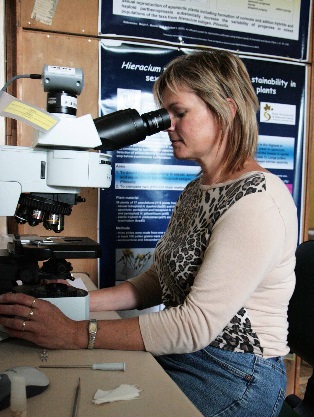 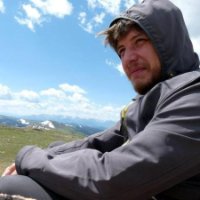 Olga Rotreklová
Franta Zedek
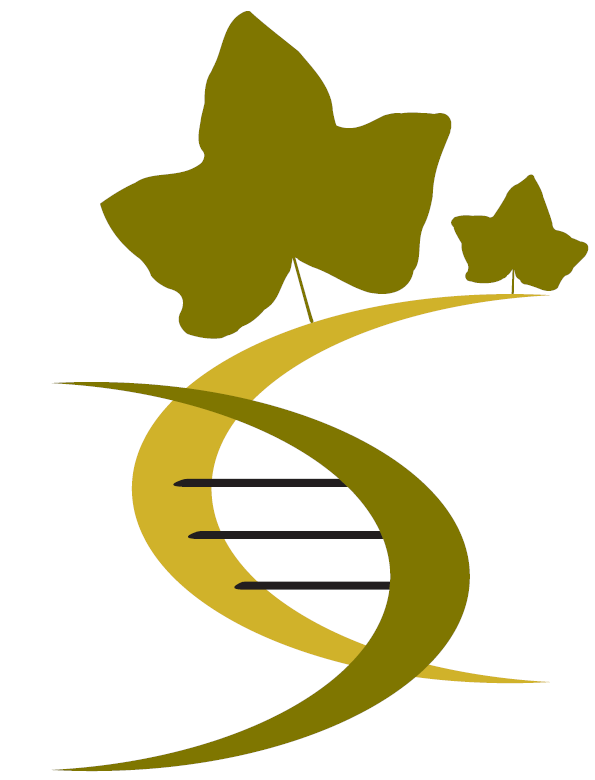 Plant Biodiversity & Biosystematics Masaryk University Brno
Pracovní skupina má 11 lidí, včetně 4 techniků
Pavel Veselý
Petr Šmarda
Petr Bureš
Jirka Danihelka
Peťa Šarhanová
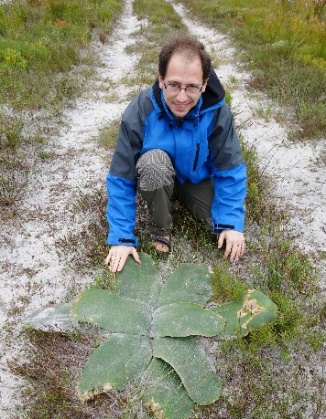 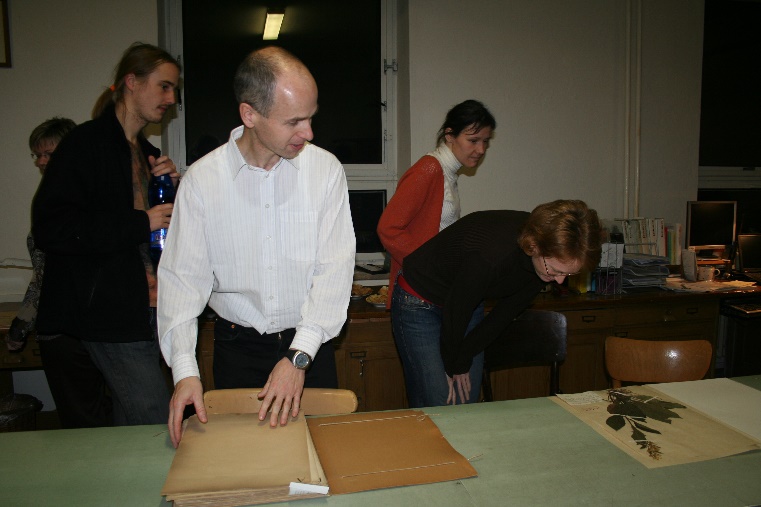 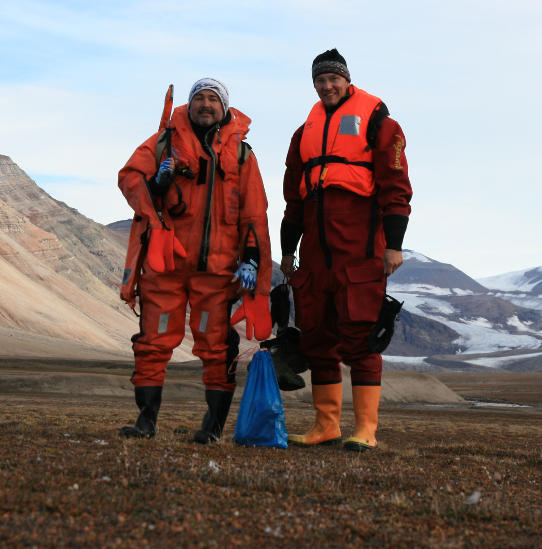 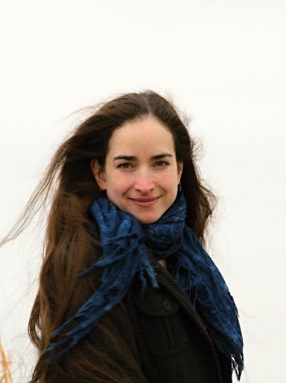 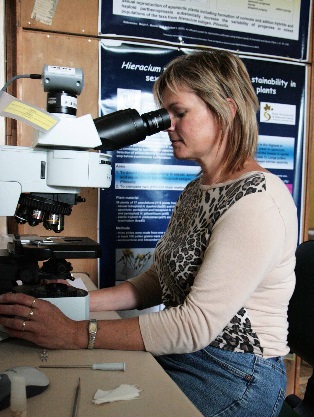 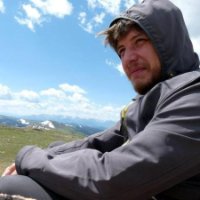 Olga Rotreklová
Franta Zedek
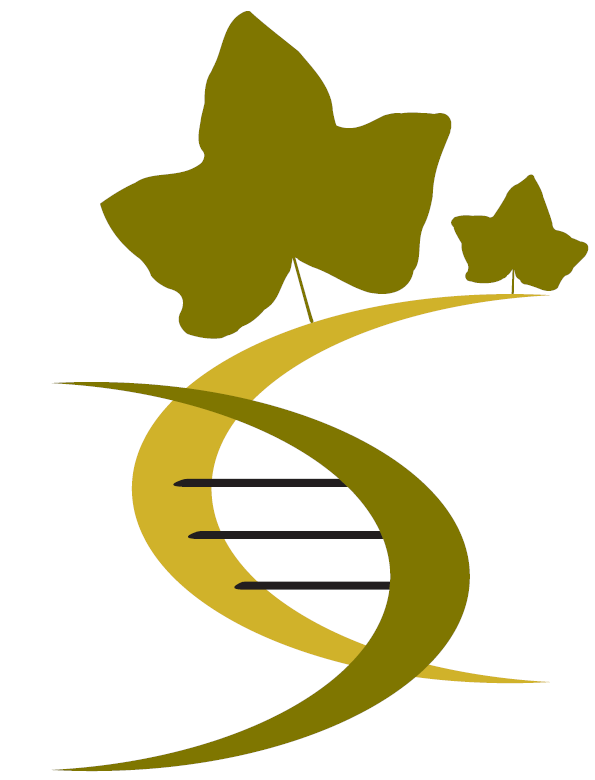 Plant Biodiversity & Biosystematics Masaryk University Brno
Pracovní skupina má 11 lidí, včetně 4 techniků
Lucka Horová
Pavel Veselý
Petr Šmarda
Petr Bureš
Jirka Danihelka
Peťa Šarhanová
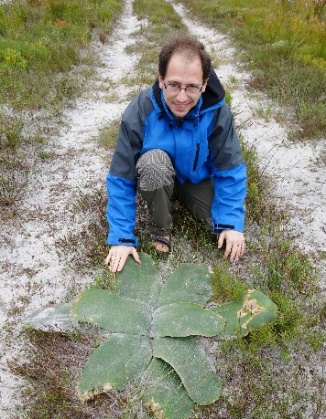 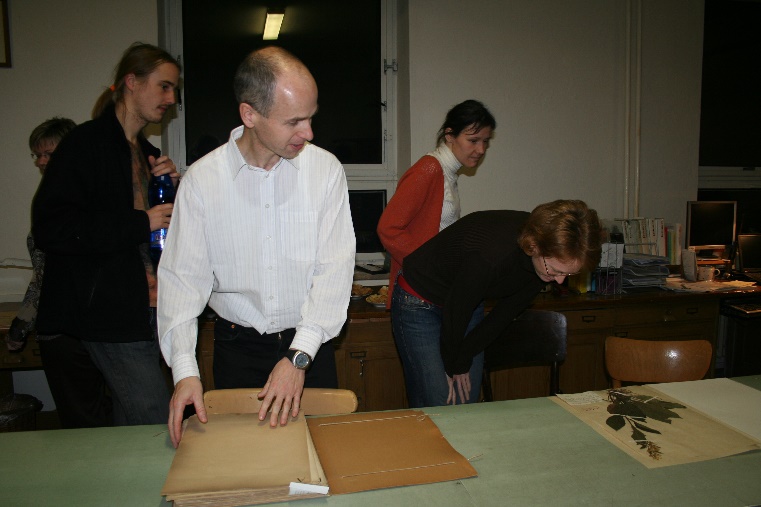 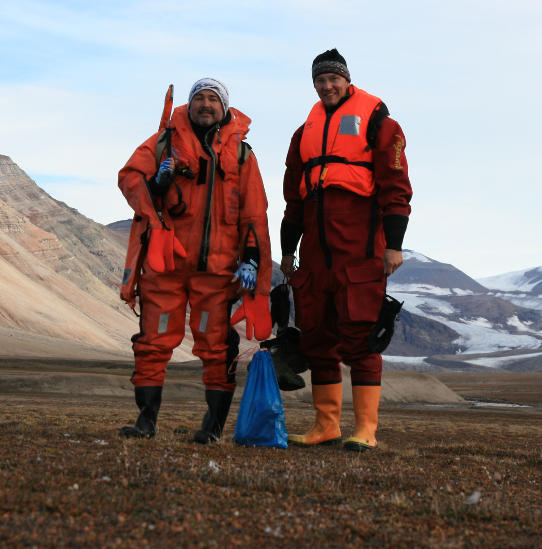 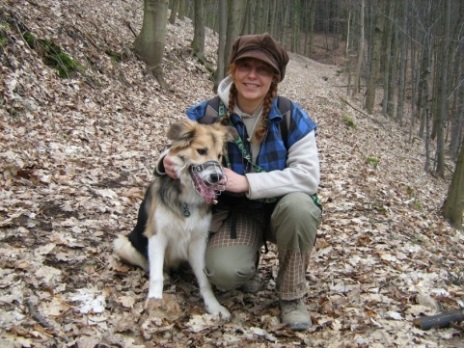 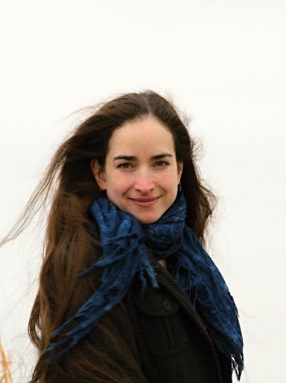 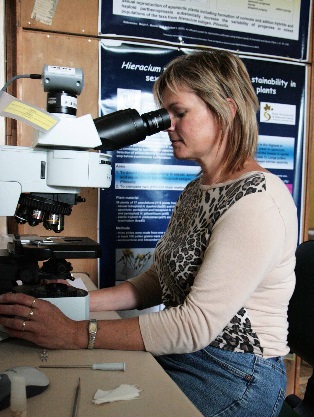 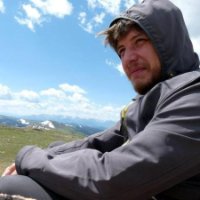 Olga Rotreklová
Franta Zedek
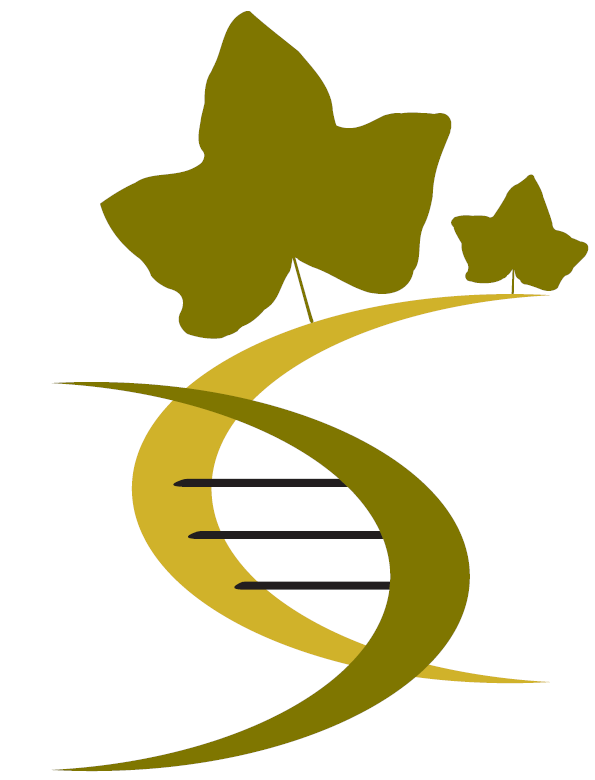 Plant Biodiversity & Biosystematics Masaryk University Brno
Pracovní skupina má 11 lidí, včetně 4 techniků
Lucka Horová
Pavel Veselý
Petr Šmarda
Petr Bureš
Jirka Danihelka
Peťa Šarhanová
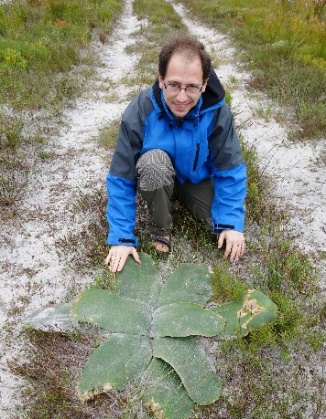 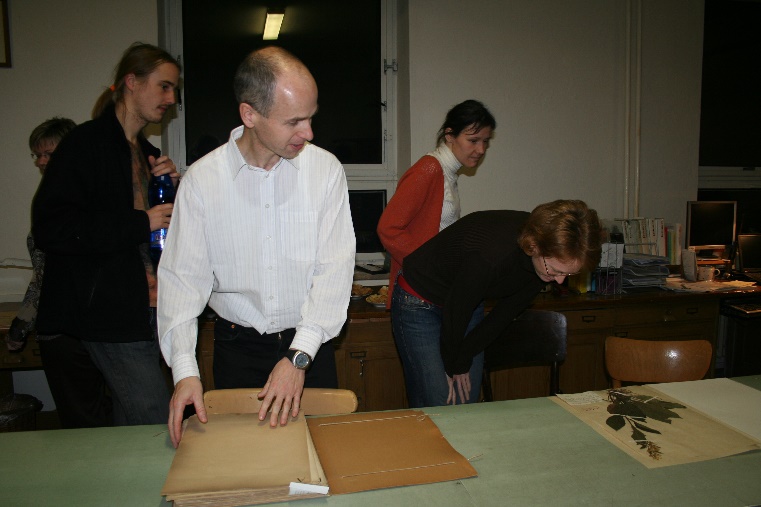 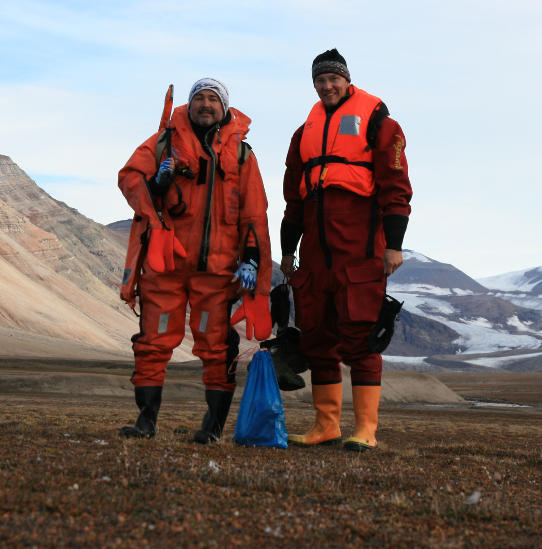 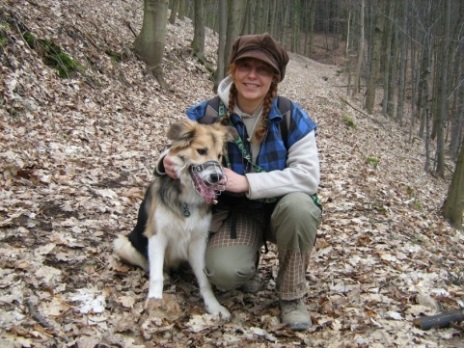 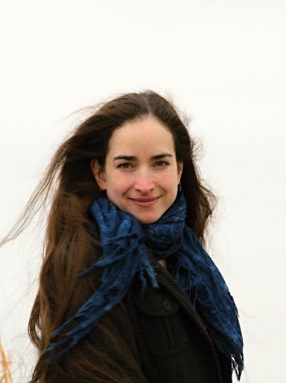 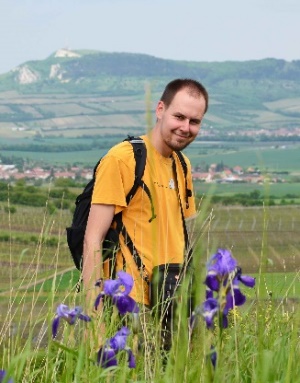 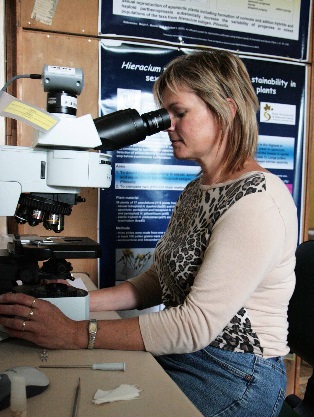 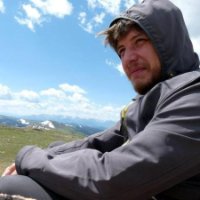 Olga Rotreklová
Ondra Knápek
Franta Zedek
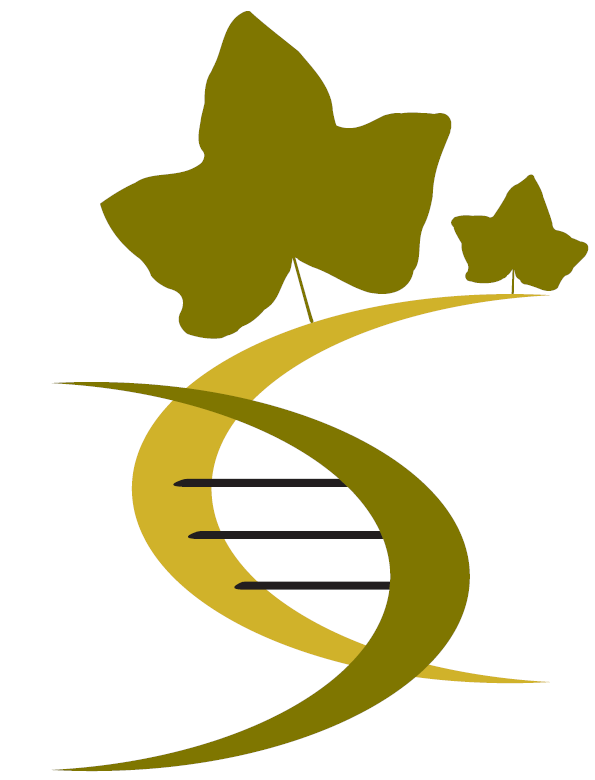 Plant Biodiversity & Biosystematics Masaryk University Brno
Pracovní skupina má 11 lidí, včetně 4 techniků
Lucka Horová
Pavel Veselý
Petr Šmarda
Petr Bureš
Jirka Danihelka
Peťa Šarhanová
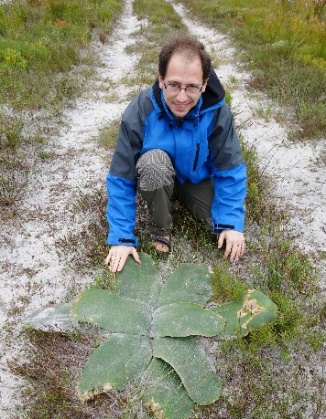 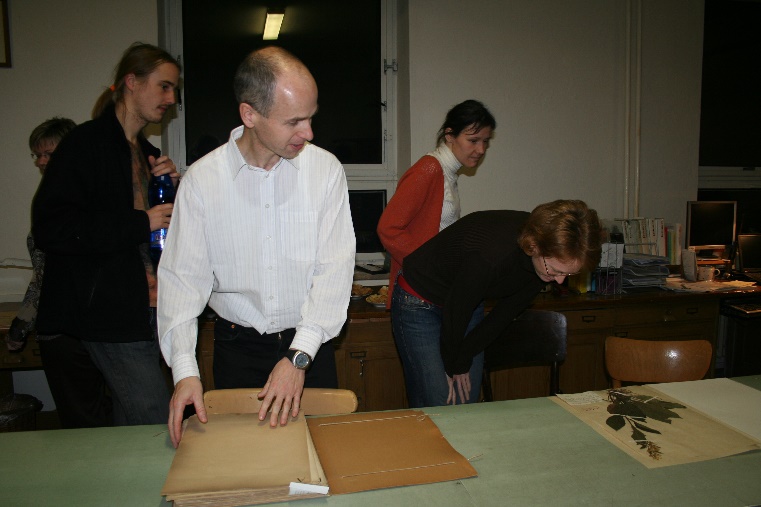 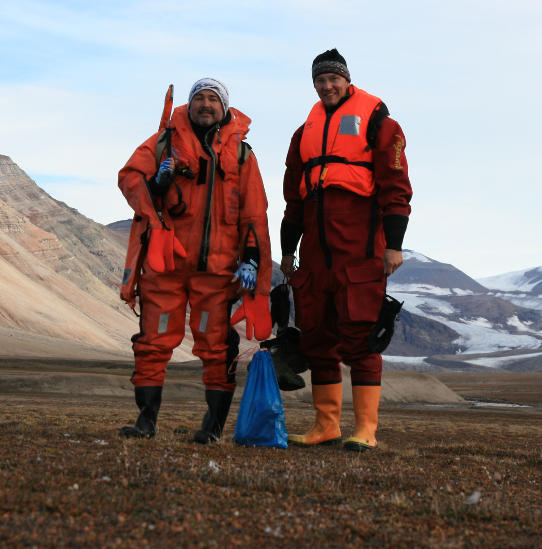 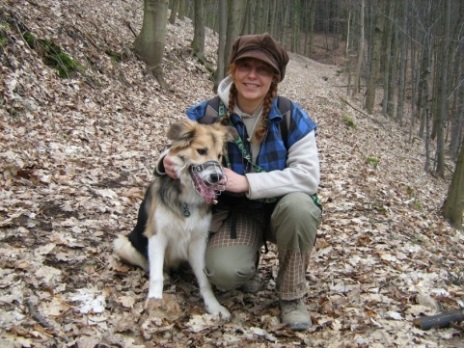 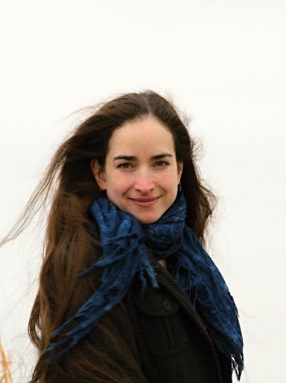 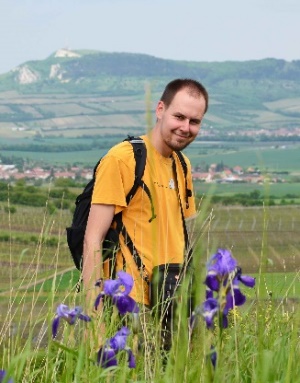 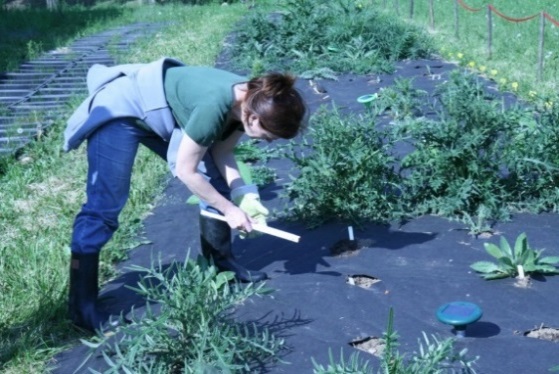 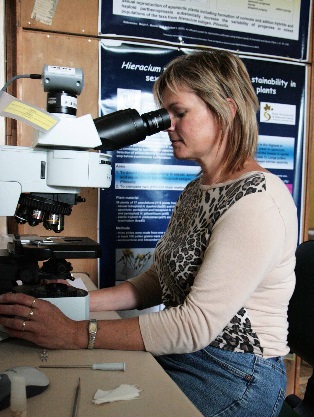 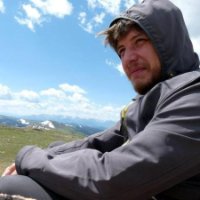 Jana Kocmanová
Olga Rotreklová
Ondra Knápek
Franta Zedek
Pracovní skupina má 11 lidí, včetně 4 techniků
Lucka Horová
Pavel Veselý
Petr Šmarda
Petr Bureš
Jirka Danihelka
Peťa Šarhanová
Jakub Šmerda
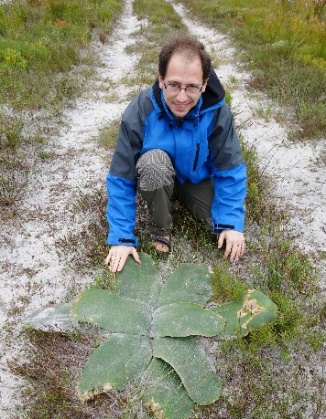 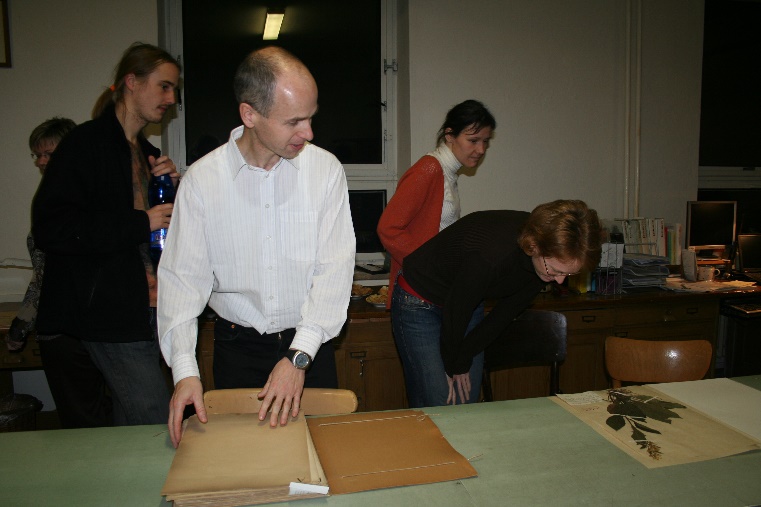 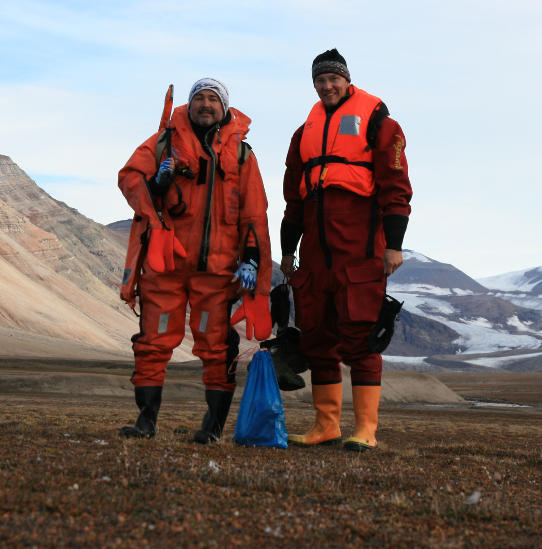 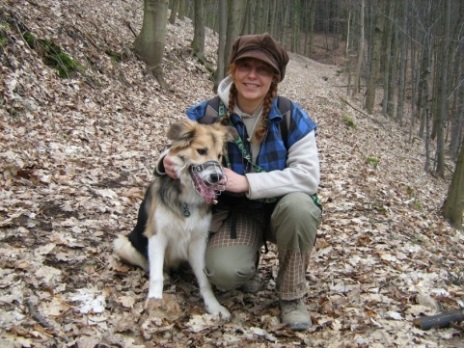 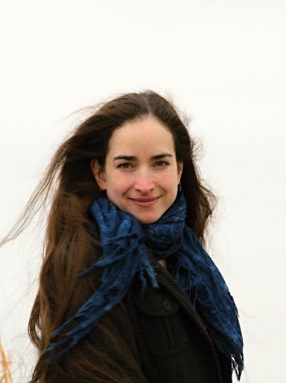 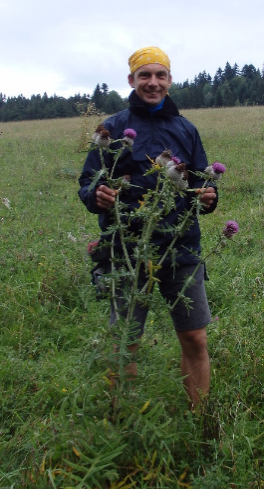 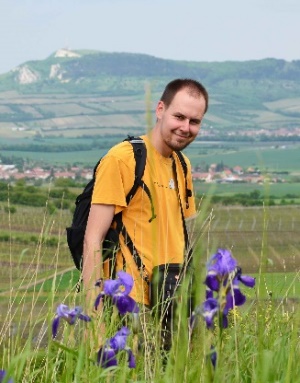 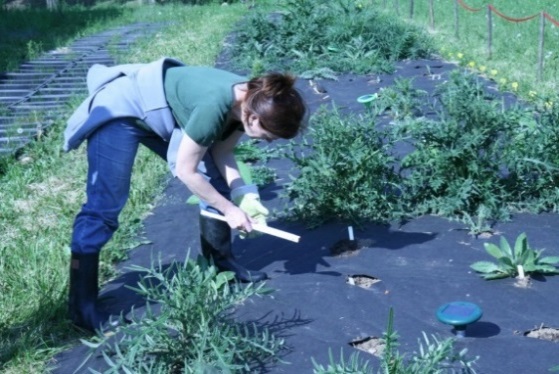 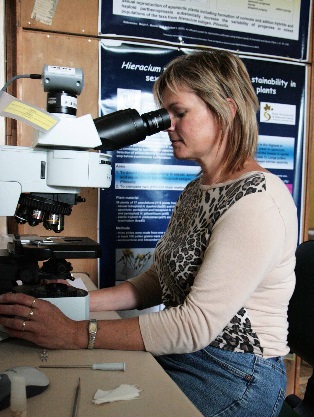 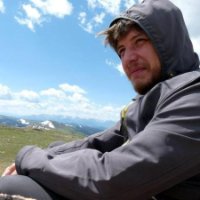 Jana Kocmanová
Olga Rotreklová
Ondra Knápek
Franta Zedek
Pracovní skupina má 11 lidí, včetně 4 techniků
Lucka Horová
Pavel Veselý
Petr Šmarda
Petr Bureš
Jirka Danihelka
Peťa Šarhanová
Jakub Šmerda
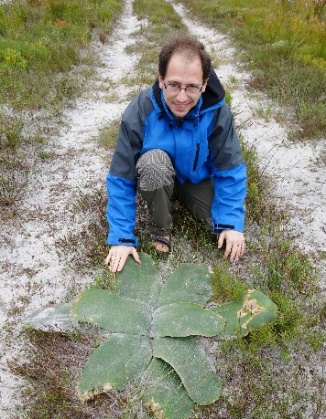 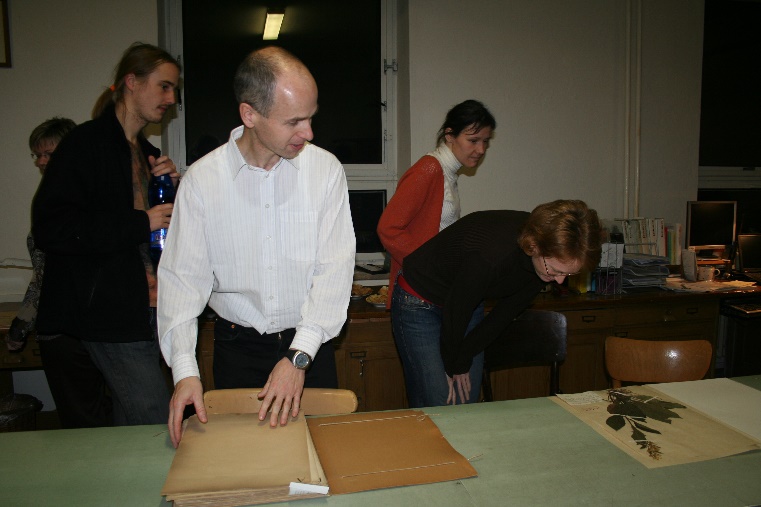 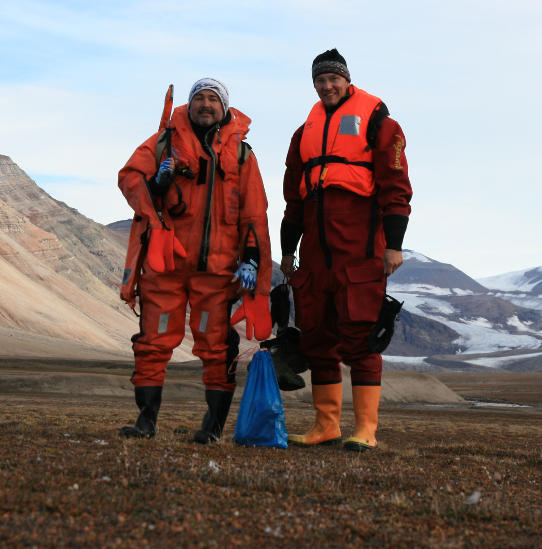 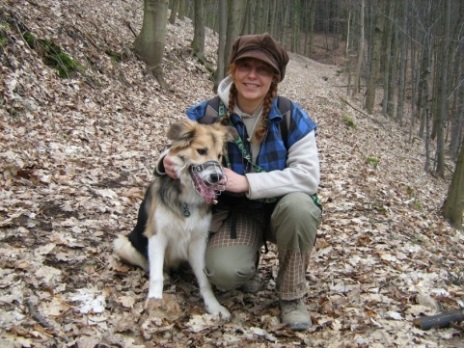 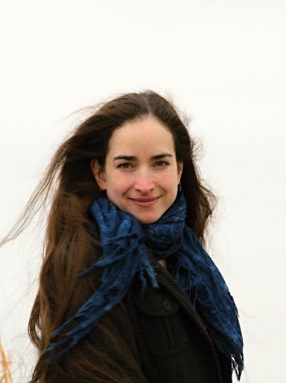 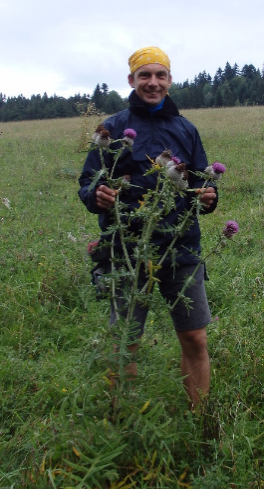 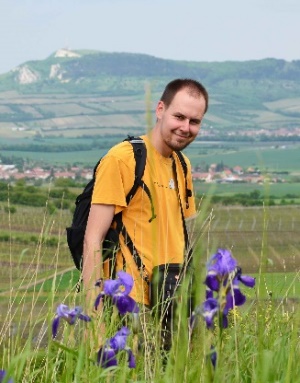 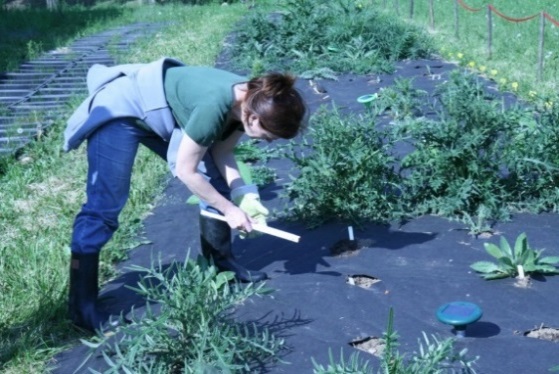 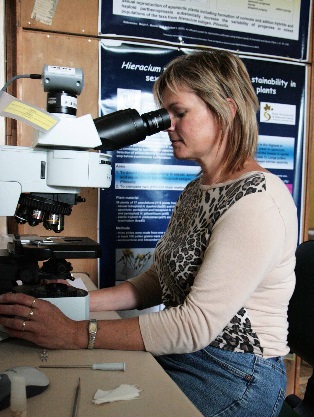 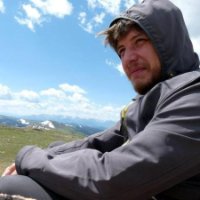 Jana Kocmanová
Olga Rotreklová
Ondra Knápek
Franta Zedek
11 studentů
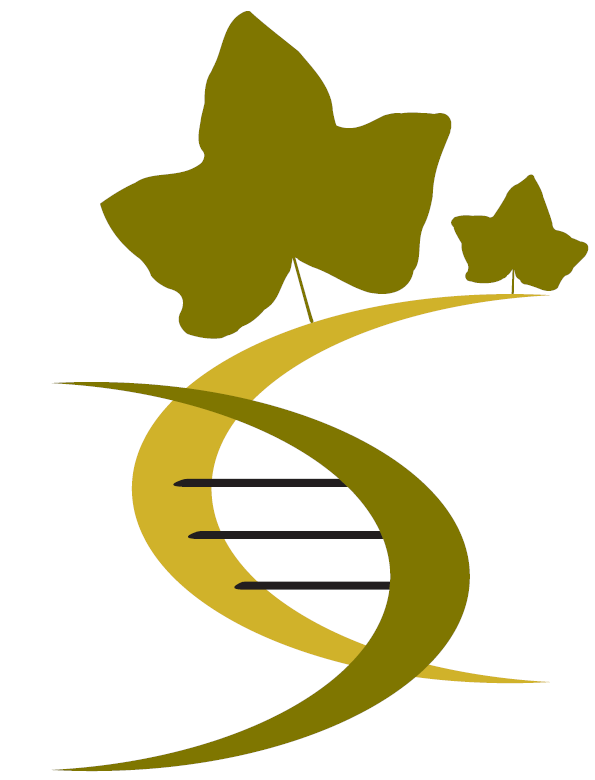 Plant Biodiversity & Biosystematics Masaryk University Brno
Pracovní skupina má 11 lidí, včetně 4 techniků
Lucka Horová
Pavel Veselý
Petr Šmarda
Petr Bureš
Jirka Danihelka
Peťa Šarhanová
Jakub Šmerda
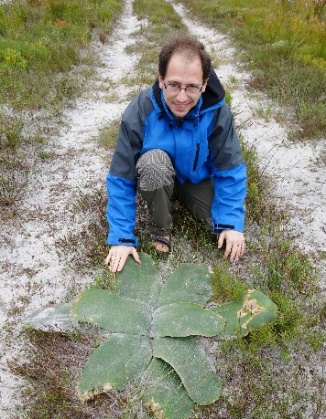 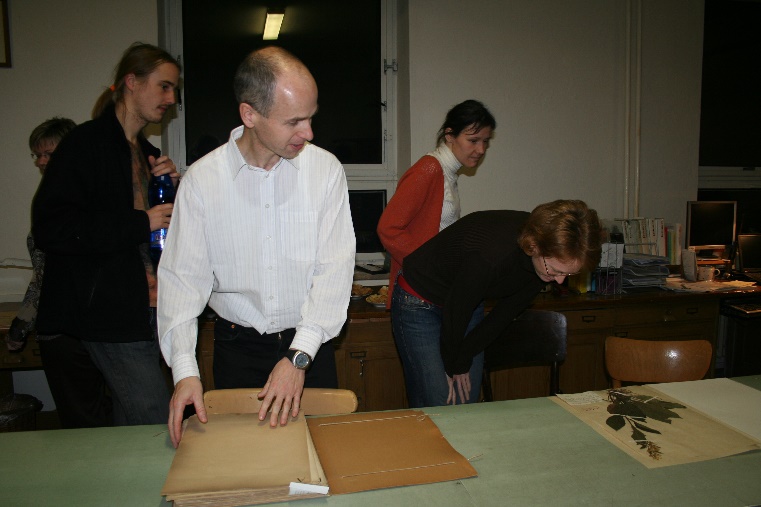 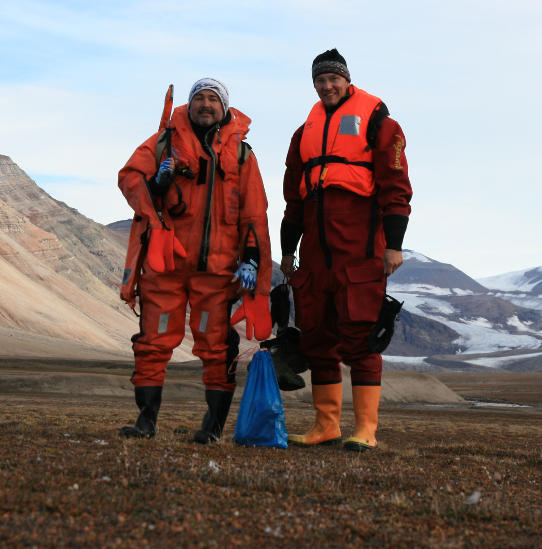 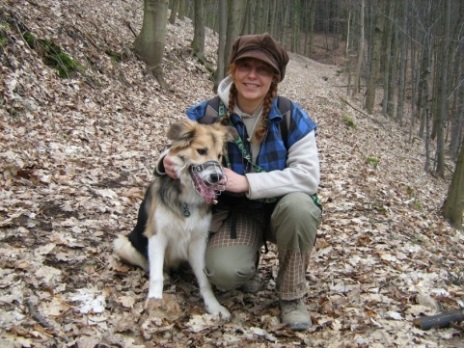 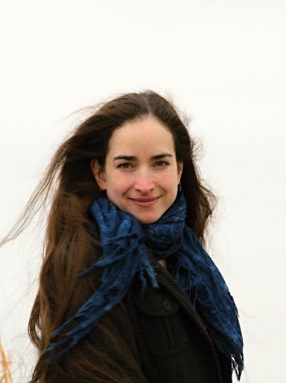 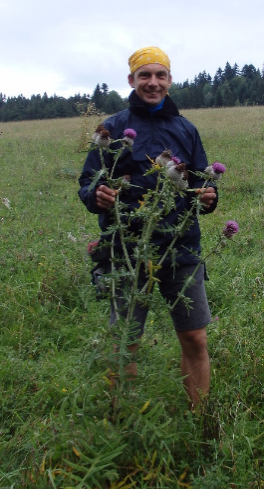 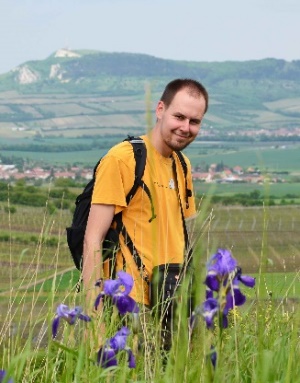 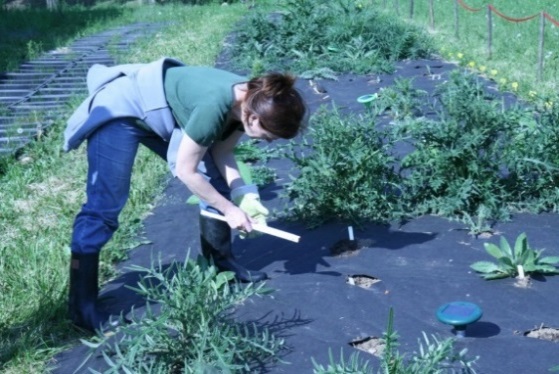 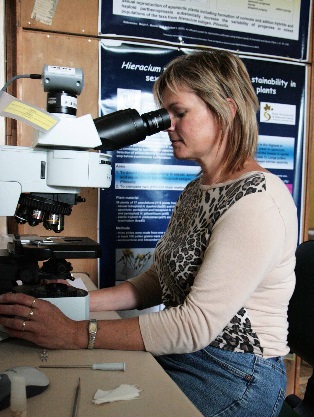 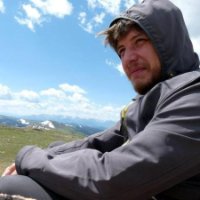 Jana Kocmanová
Olga Rotreklová
Ondra Knápek
Franta Zedek
Ester Michálková
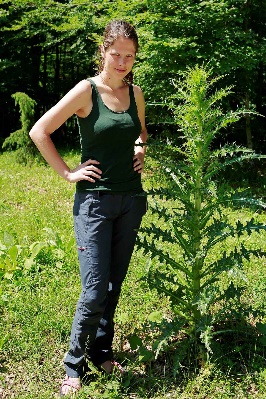 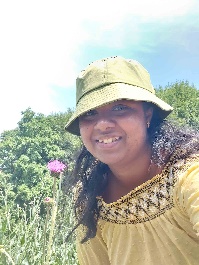 11 studentů
Ashini Dias
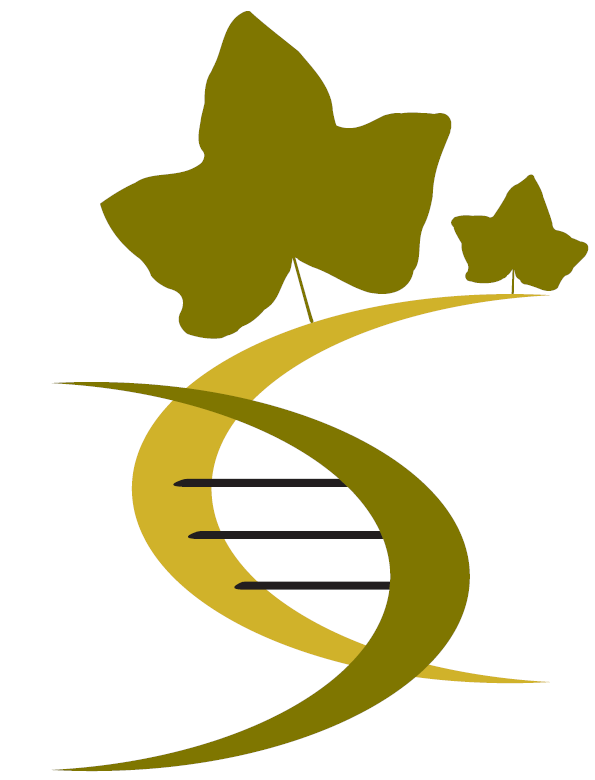 Plant Biodiversity & Biosystematics Masaryk University Brno
Pracovní skupina má 11 lidí, včetně 4 techniků
Lucka Horová
Pavel Veselý
Petr Šmarda
Petr Bureš
Jirka Danihelka
Peťa Šarhanová
Jakub Šmerda
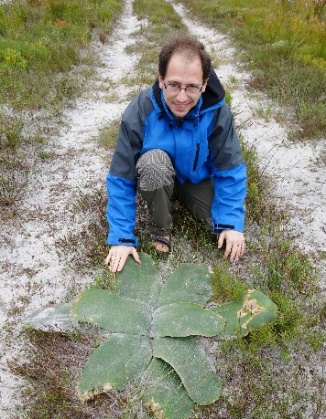 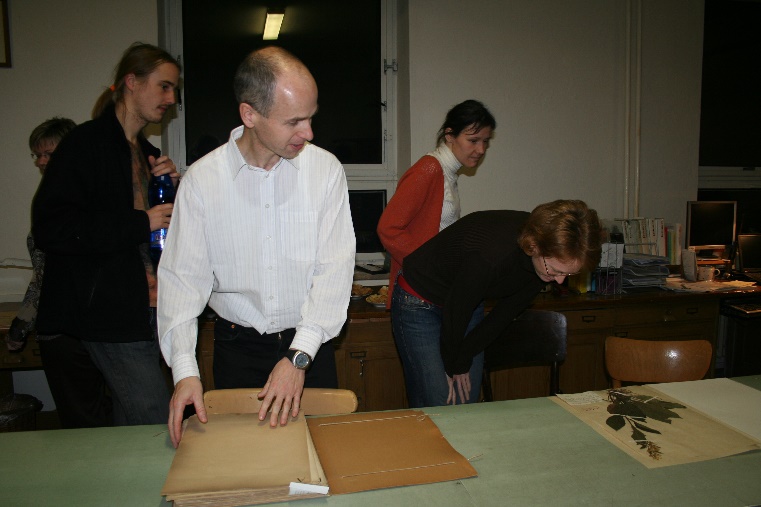 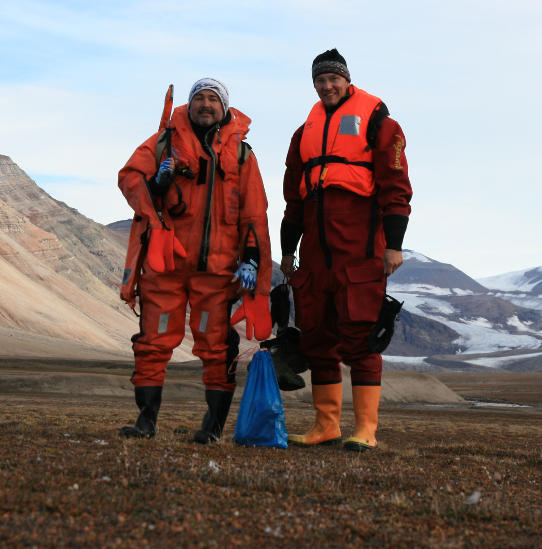 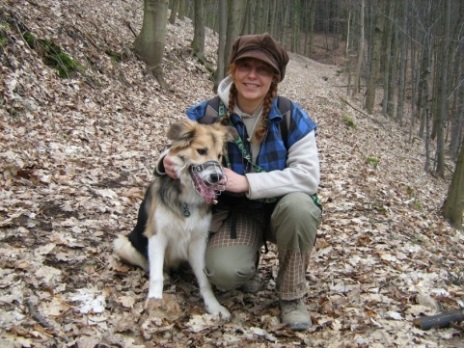 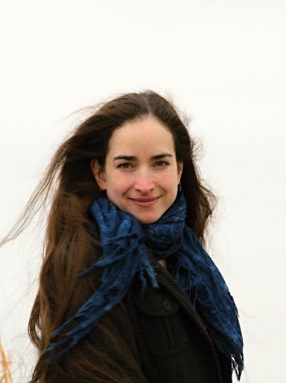 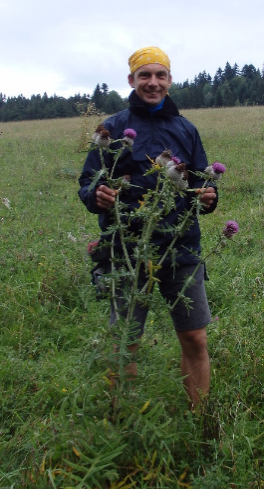 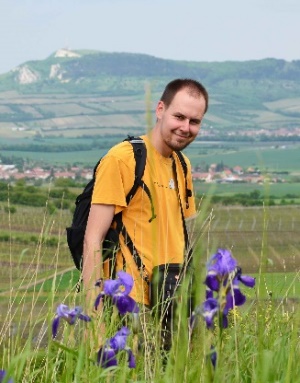 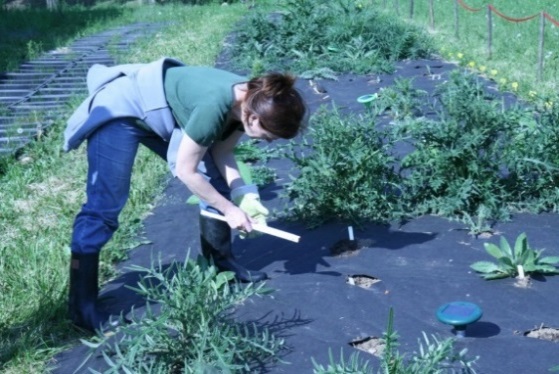 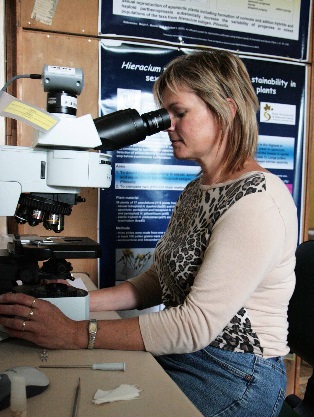 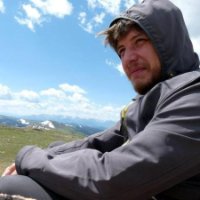 Jana Kocmanová
Olga Rotreklová
Ondra Knápek
Franta Zedek
Jan Pospíšil
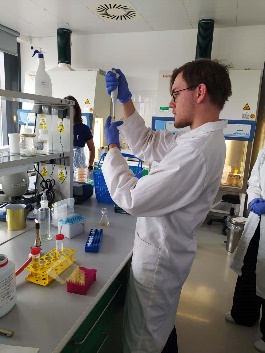 Ester Michálková
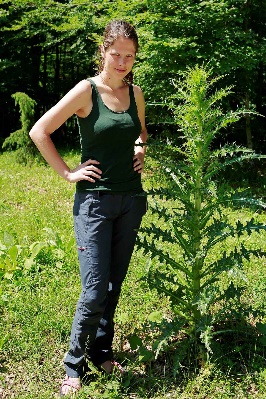 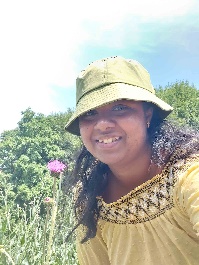 11 studentů
Ashini Dias
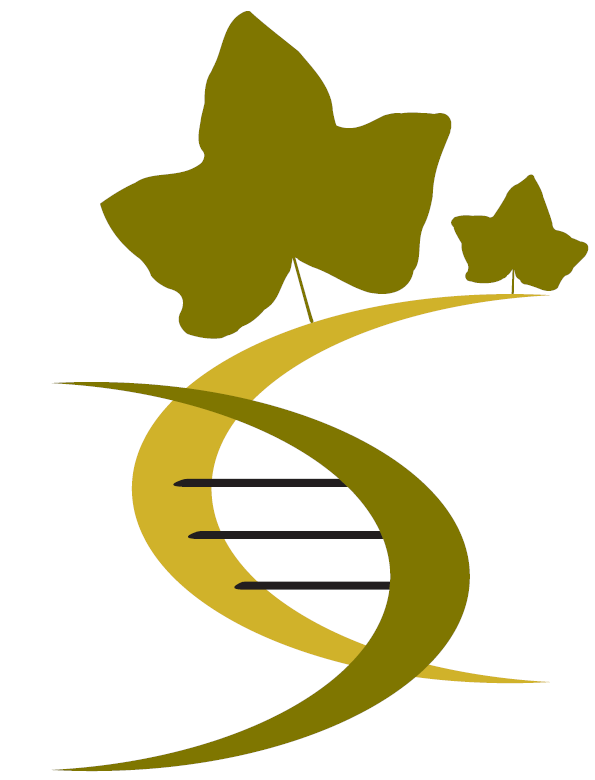 Plant Biodiversity & Biosystematics Masaryk University Brno
Pracovní skupina má 11 lidí, včetně 4 techniků
Lucka Horová
Pavel Veselý
Petr Šmarda
Petr Bureš
Jirka Danihelka
Peťa Šarhanová
Jakub Šmerda
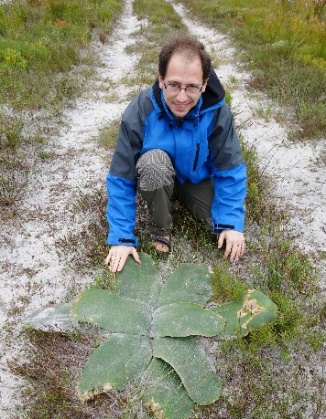 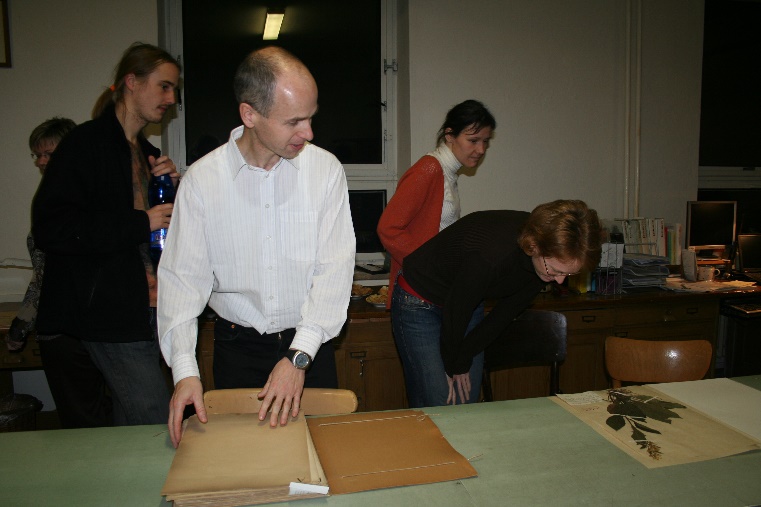 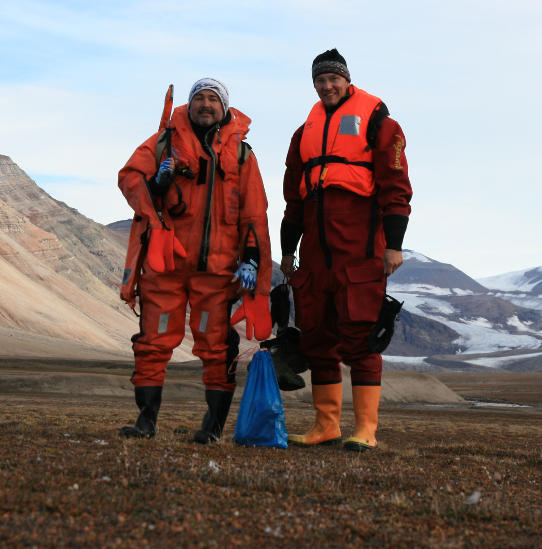 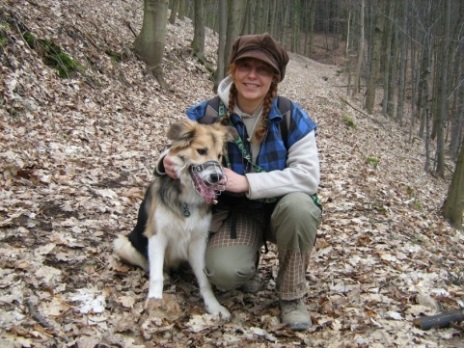 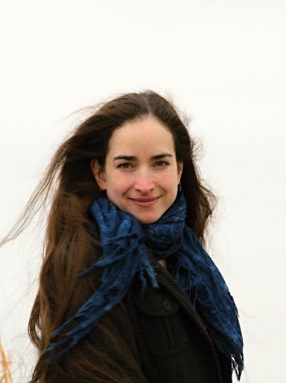 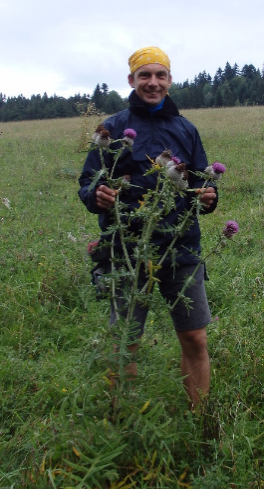 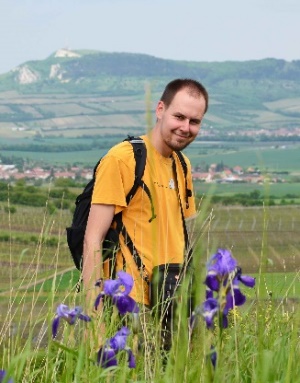 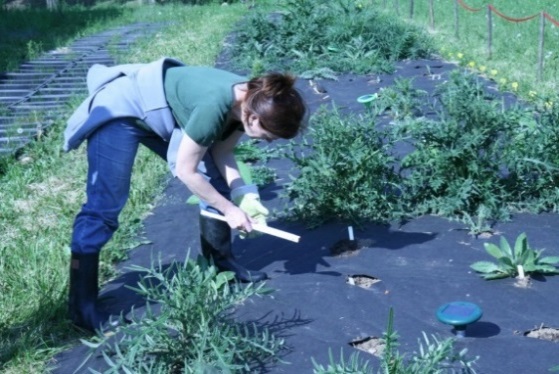 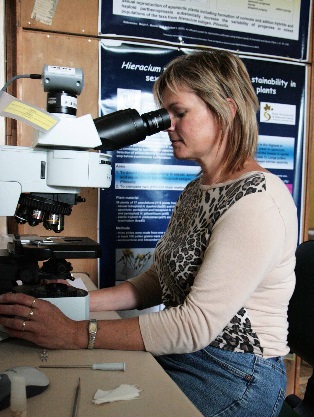 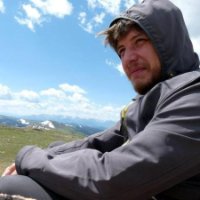 Jana Kocmanová
Olga Rotreklová
Ondra Knápek
Franta Zedek
Jan Pospíšil
Anežka Kováčiková
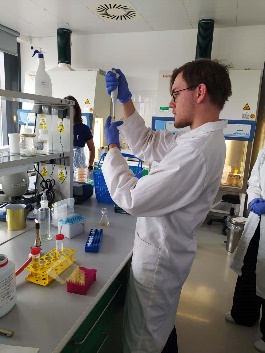 Ester Michálková
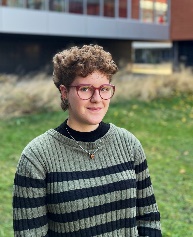 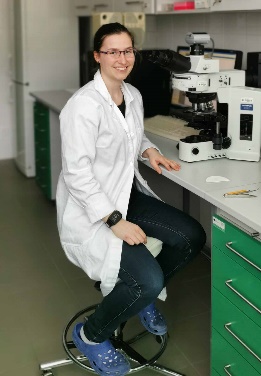 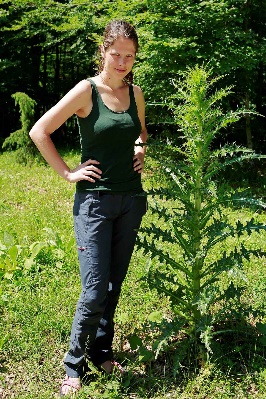 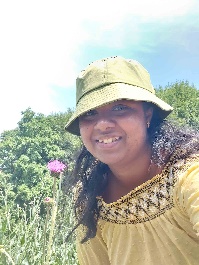 Klára Panda
11 studentů
Ashini Dias
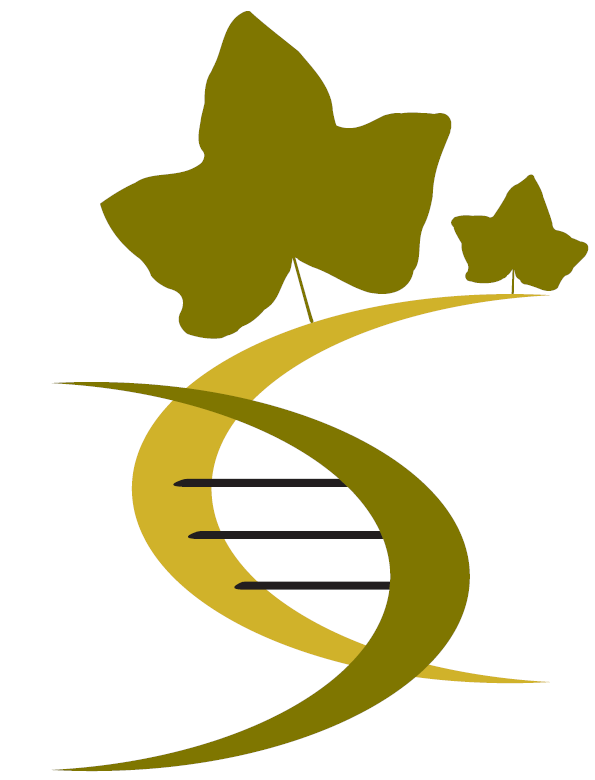 Plant Biodiversity & Biosystematics Masaryk University Brno
Pracovní skupina má 11 lidí, včetně 4 techniků
Lucka Horová
Pavel Veselý
Petr Šmarda
Petr Bureš
Jirka Danihelka
Peťa Šarhanová
Jakub Šmerda
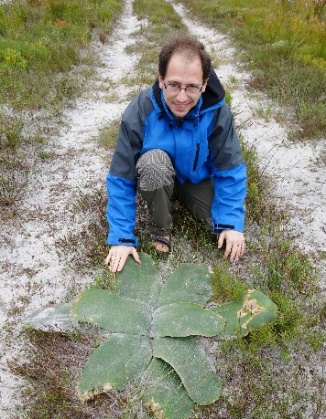 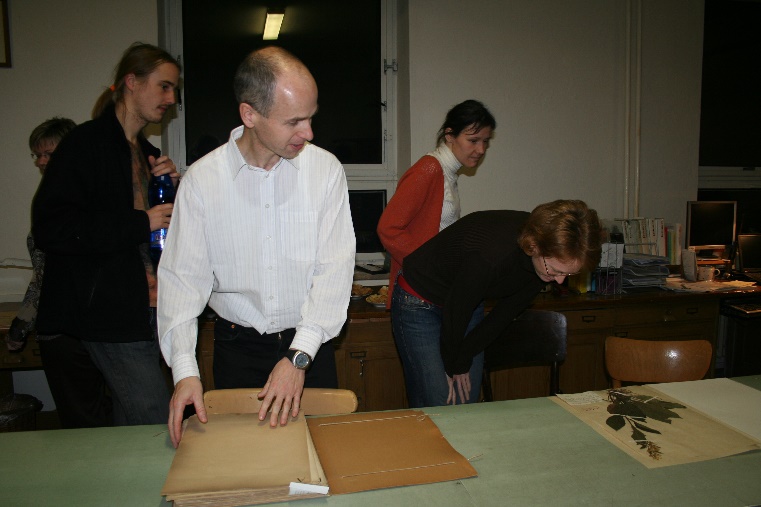 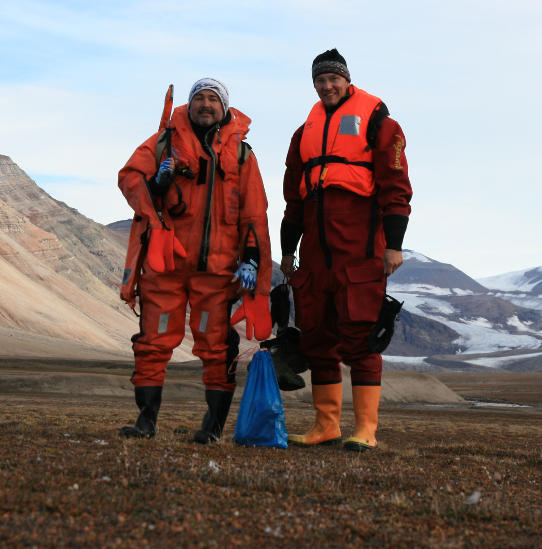 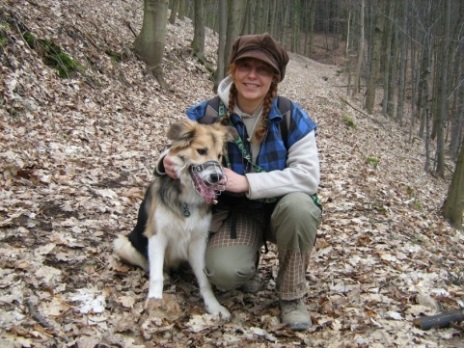 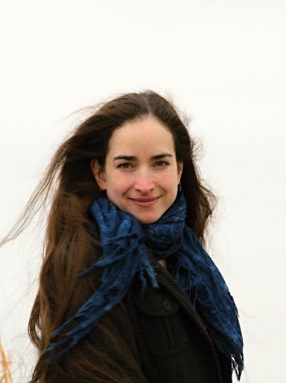 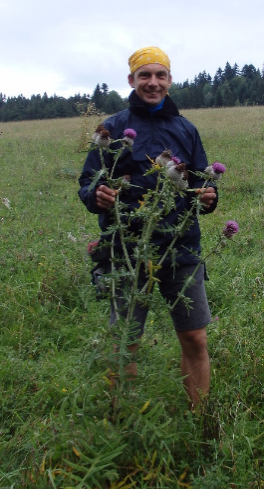 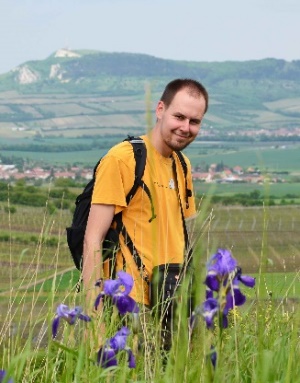 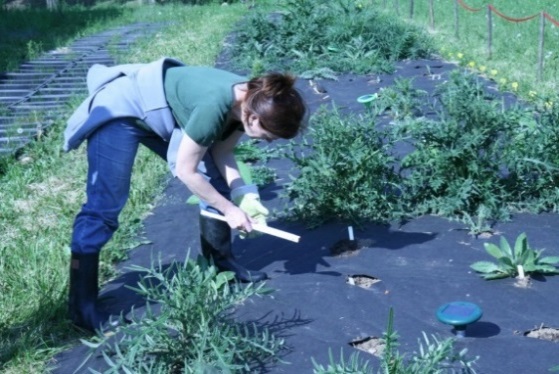 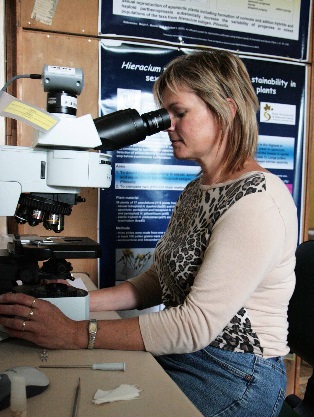 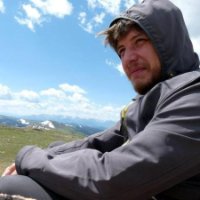 Jana Kocmanová
Olga Rotreklová
Ondra Knápek
Franta Zedek
Jan Pospíšil
Anežka Kováčiková
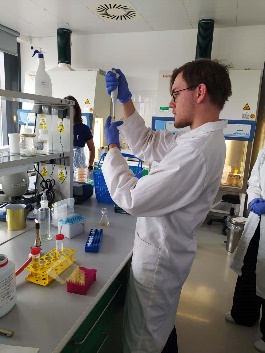 Ester Michálková
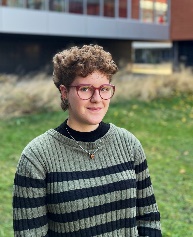 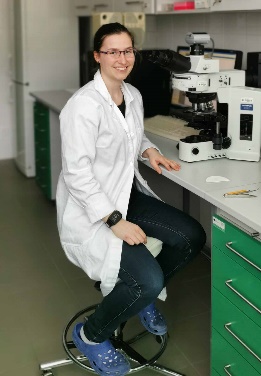 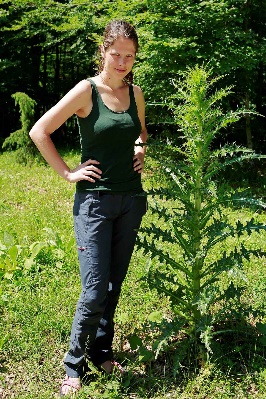 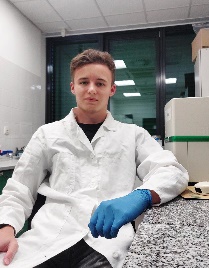 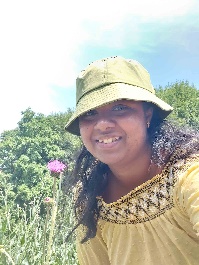 Klára Panda
Jan Furch
11 studentů
Ashini Dias
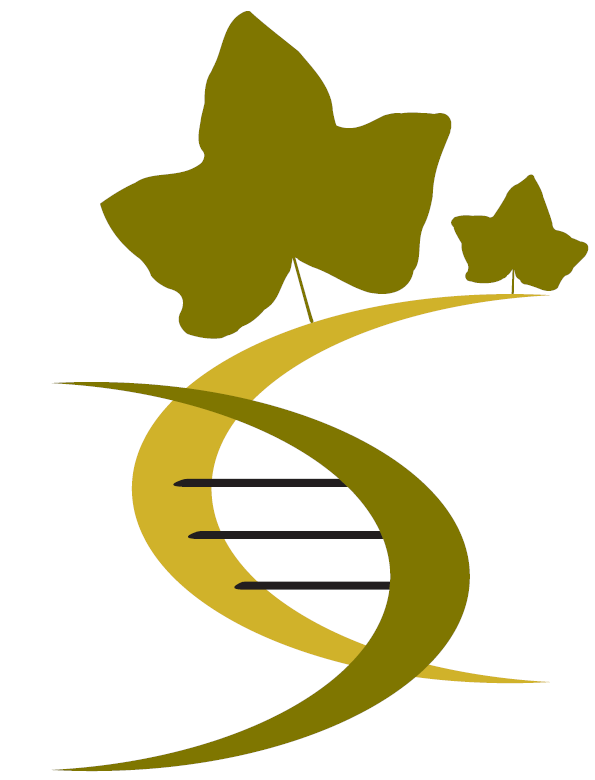 Plant Biodiversity & Biosystematics Masaryk University Brno
Pracovní skupina má 11 lidí, včetně 4 techniků
Lucka Horová
Pavel Veselý
Petr Šmarda
Petr Bureš
Jirka Danihelka
Peťa Šarhanová
Jakub Šmerda
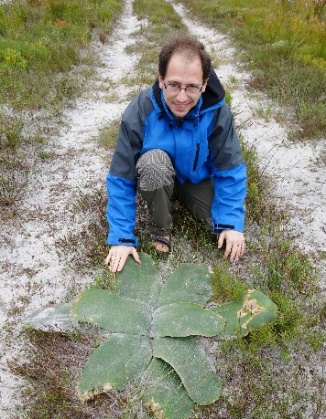 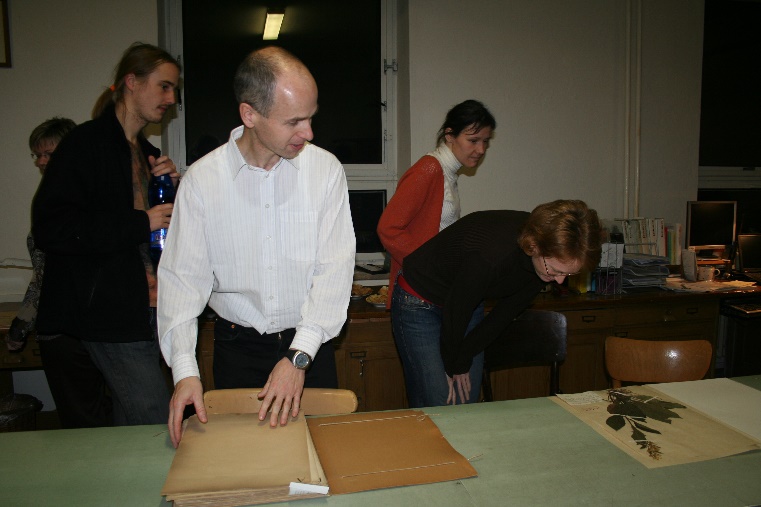 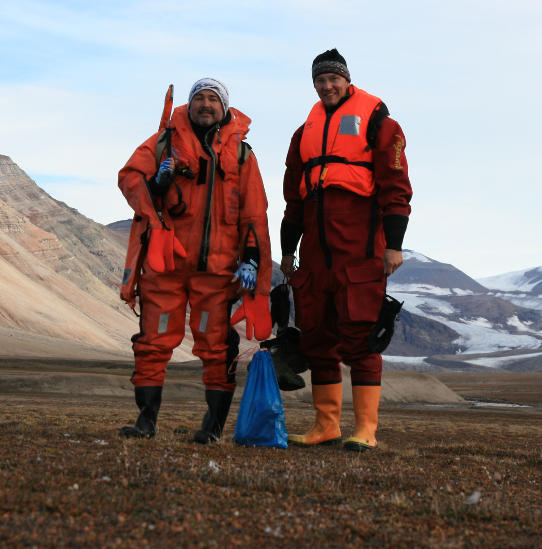 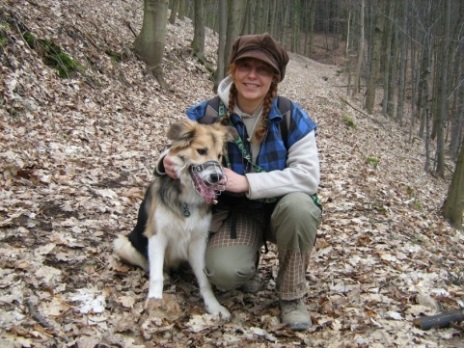 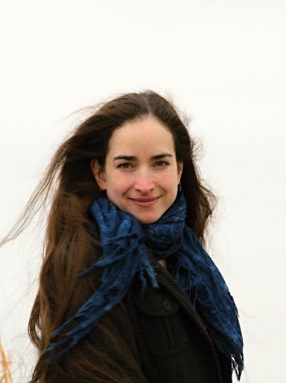 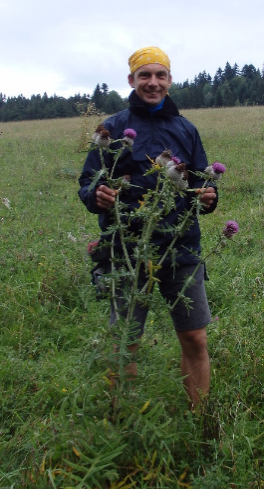 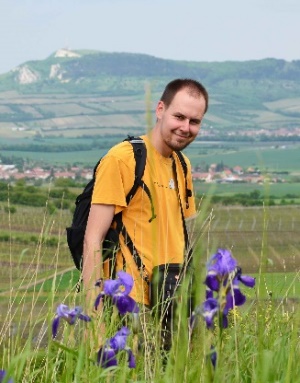 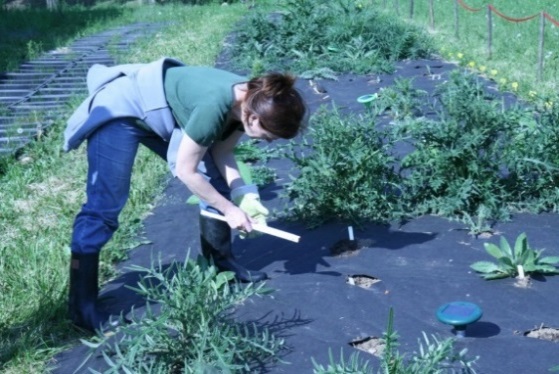 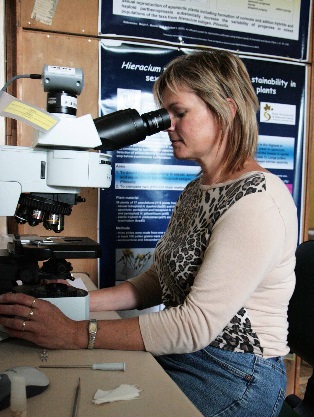 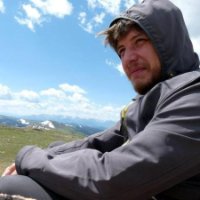 Jana Kocmanová
Olga Rotreklová
Ondra Knápek
Franta Zedek
Jan Pospíšil
Anežka Kováčiková
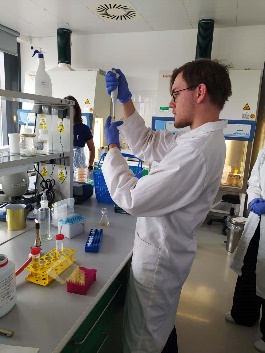 Ester Michálková
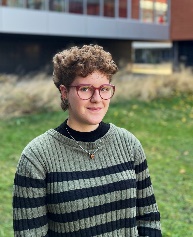 Jarda Rohel
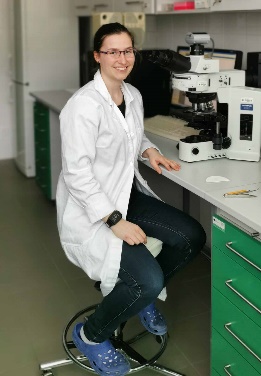 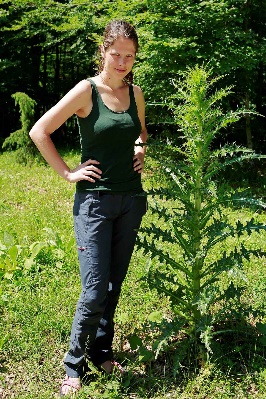 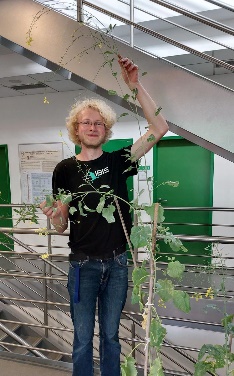 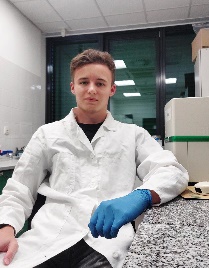 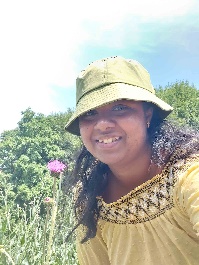 Klára Panda
Jan Furch
11 studentů
Ashini Dias
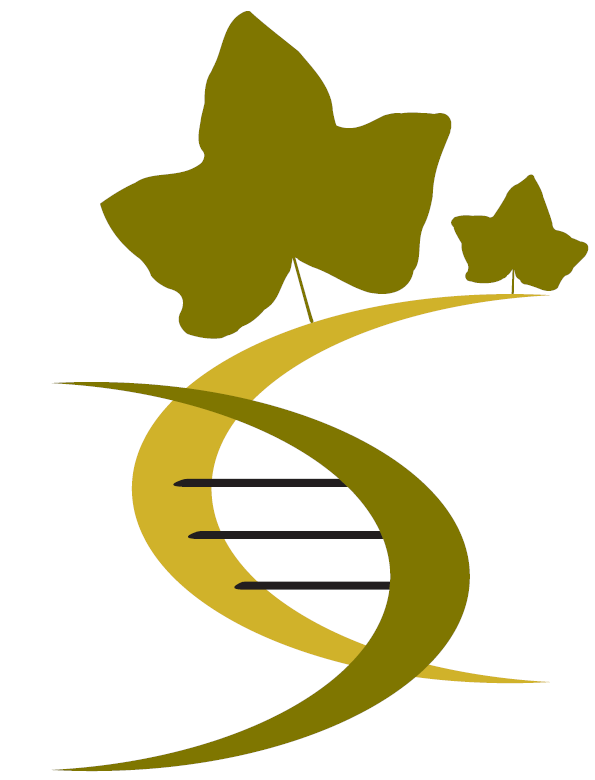 Plant Biodiversity & Biosystematics Masaryk University Brno
Pracovní skupina má 11 lidí, včetně 4 techniků
Lucka Horová
Pavel Veselý
Petr Šmarda
Petr Bureš
Jirka Danihelka
Peťa Šarhanová
Jakub Šmerda
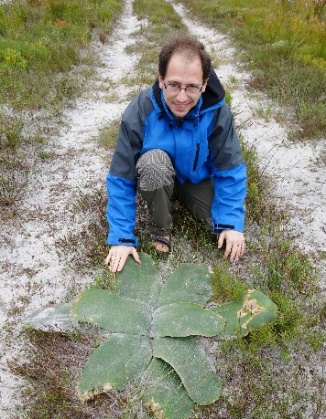 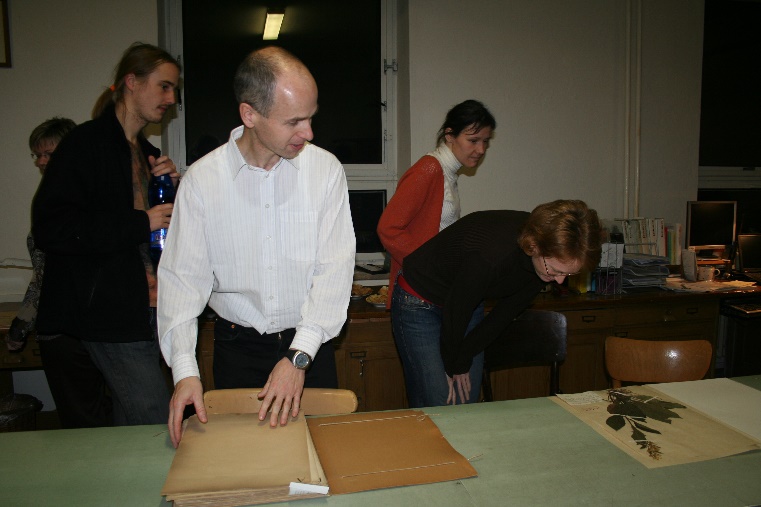 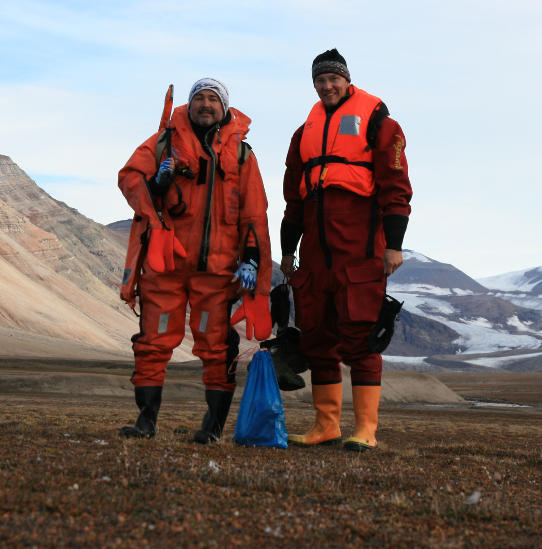 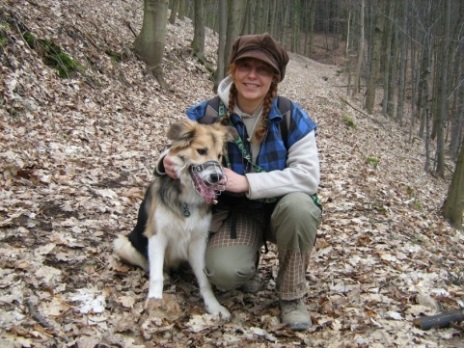 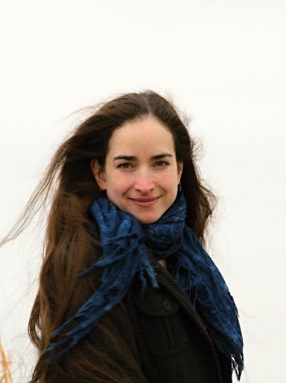 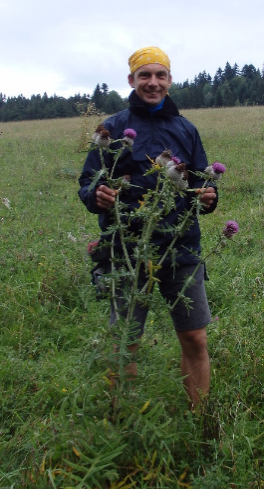 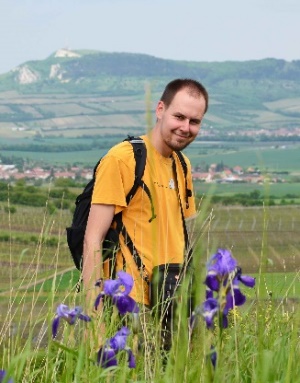 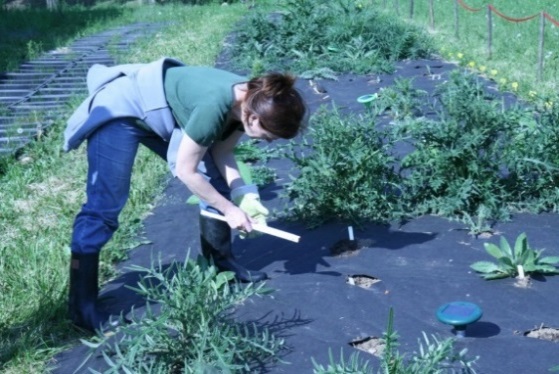 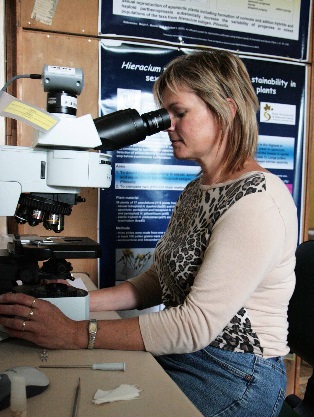 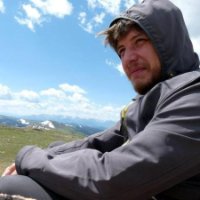 Jana Kocmanová
Olga Rotreklová
Ondra Knápek
Franta Zedek
Jan Pospíšil
Anežka Kováčiková
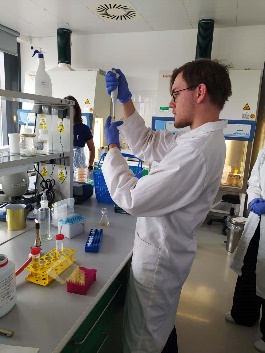 Ester Michálková
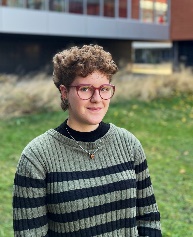 Jarda Rohel
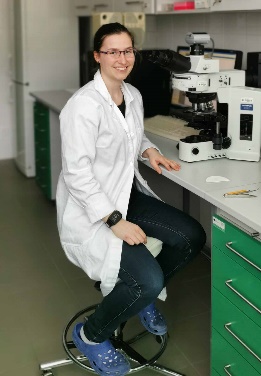 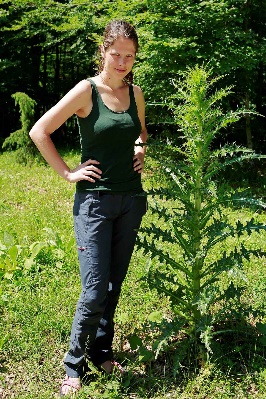 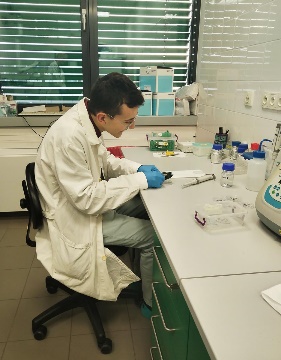 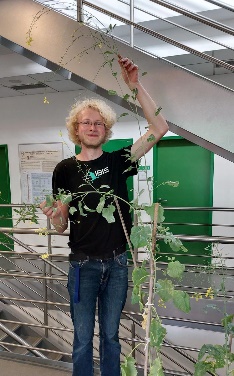 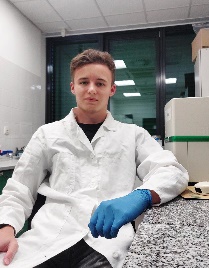 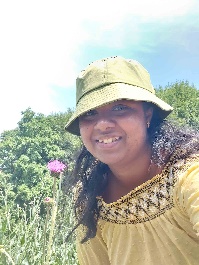 Klára Panda
Jan Furch
Ondra Švanda
11 studentů
Ashini Dias
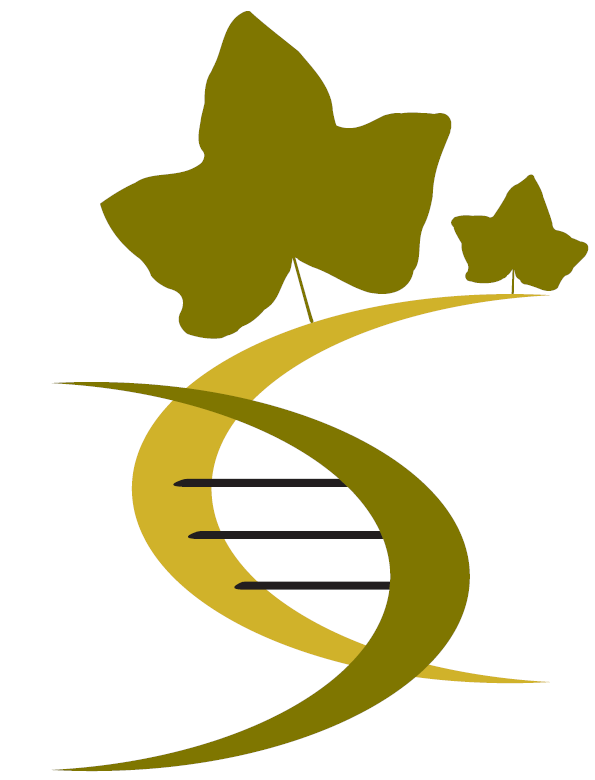 Plant Biodiversity & Biosystematics Masaryk University Brno
Pracovní skupina má 11 lidí, včetně 4 techniků
Lucka Horová
Pavel Veselý
Petr Šmarda
Petr Bureš
Jirka Danihelka
Peťa Šarhanová
Jakub Šmerda
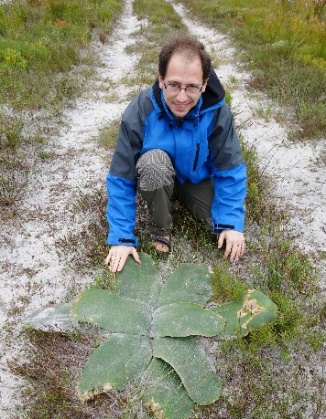 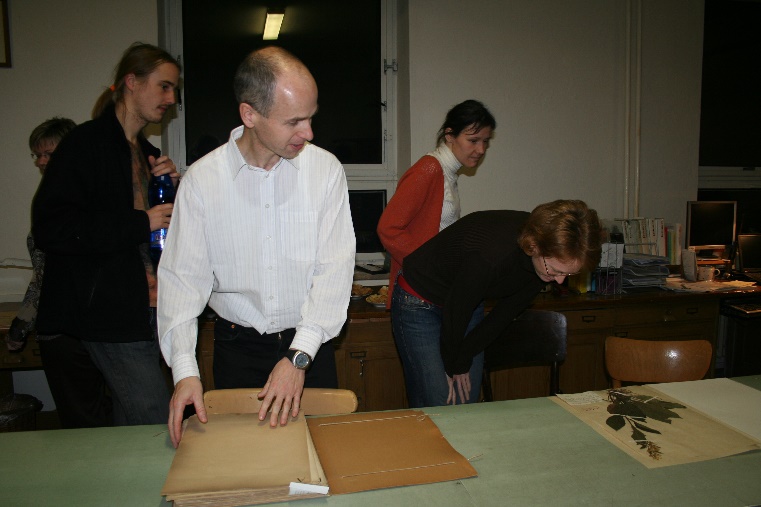 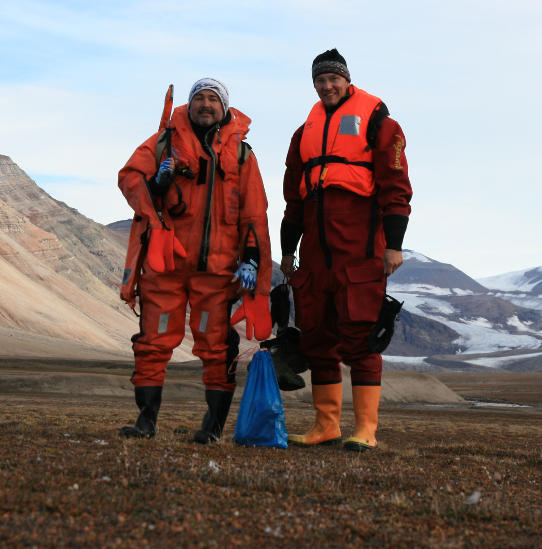 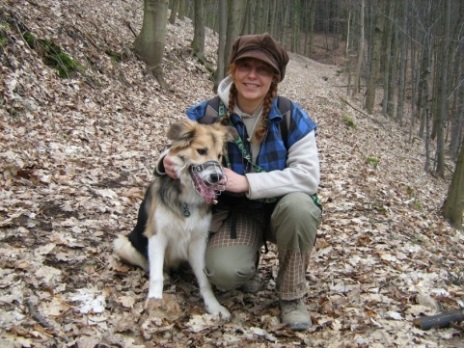 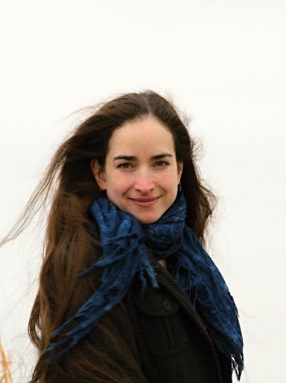 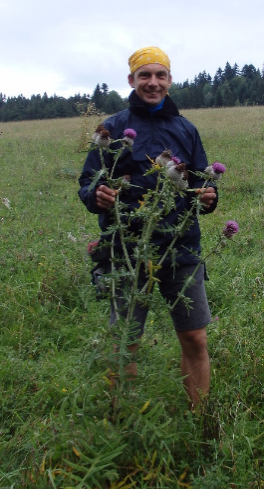 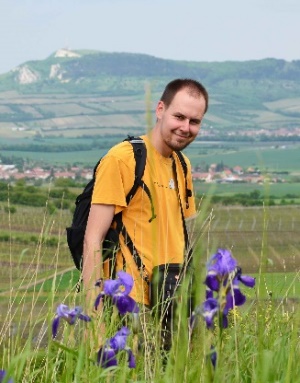 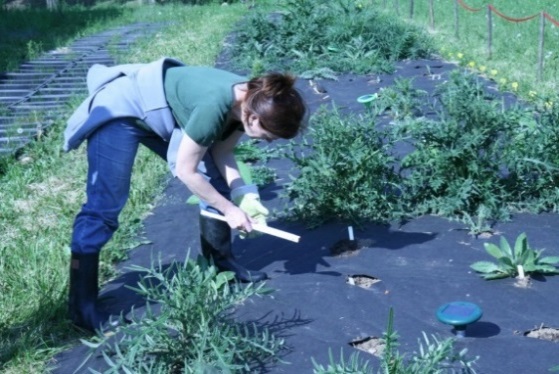 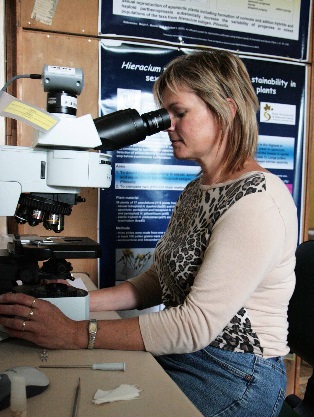 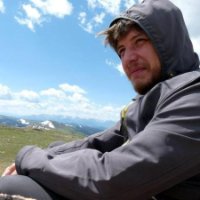 Jana Kocmanová
Olga Rotreklová
Ondra Knápek
Franta Zedek
Jan Pospíšil
Anežka Kováčiková
Barbora Hroncová
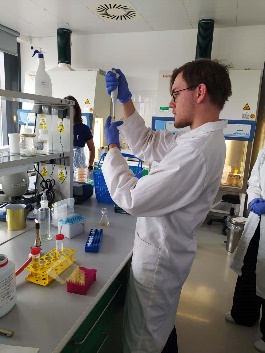 Ester Michálková
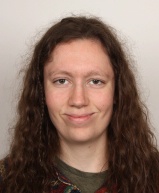 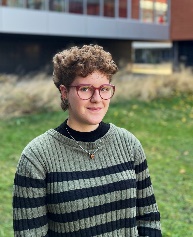 Jarda Rohel
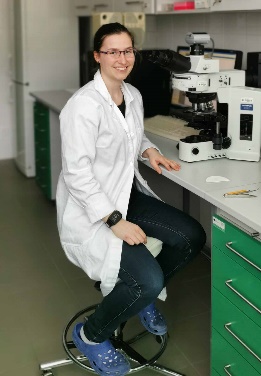 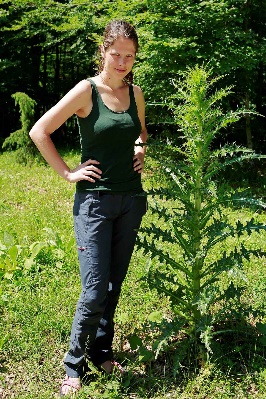 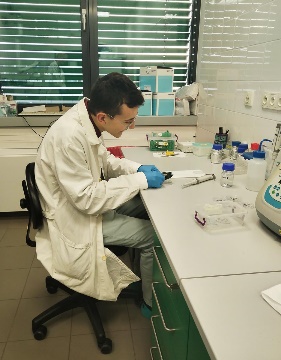 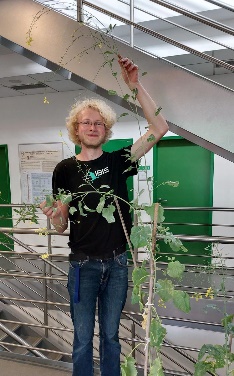 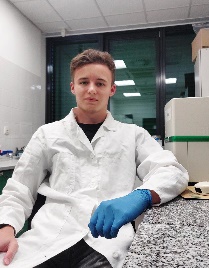 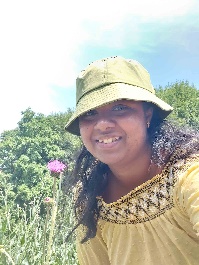 Klára Panda
Jan Furch
Ondra Švanda
11 studentů
Ashini Dias
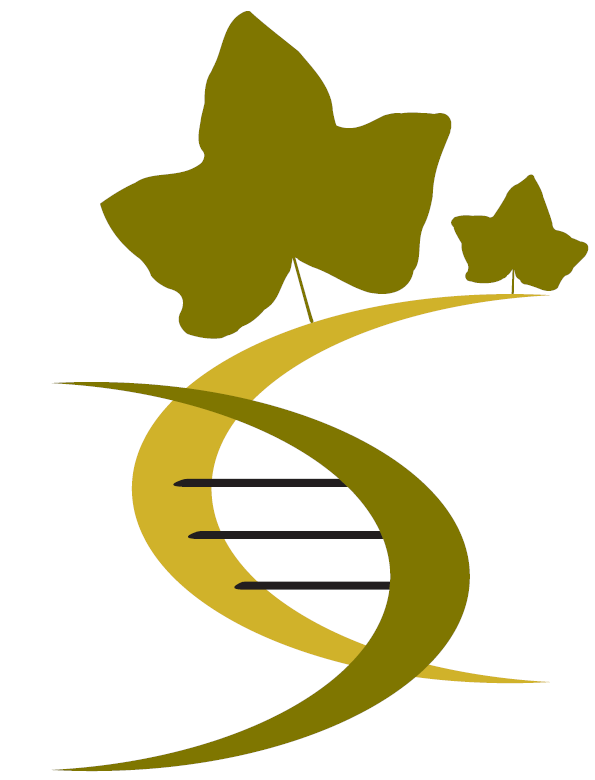 Plant Biodiversity & Biosystematics Masaryk University Brno
Pracovní skupina má 11 lidí, včetně 4 techniků
Lucka Horová
Pavel Veselý
Petr Šmarda
Petr Bureš
Jirka Danihelka
Peťa Šarhanová
Jakub Šmerda
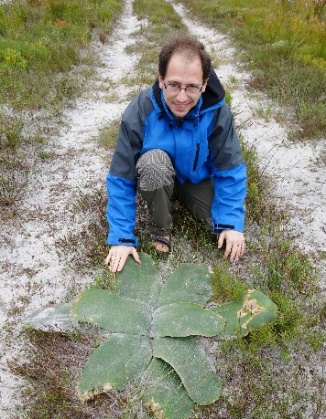 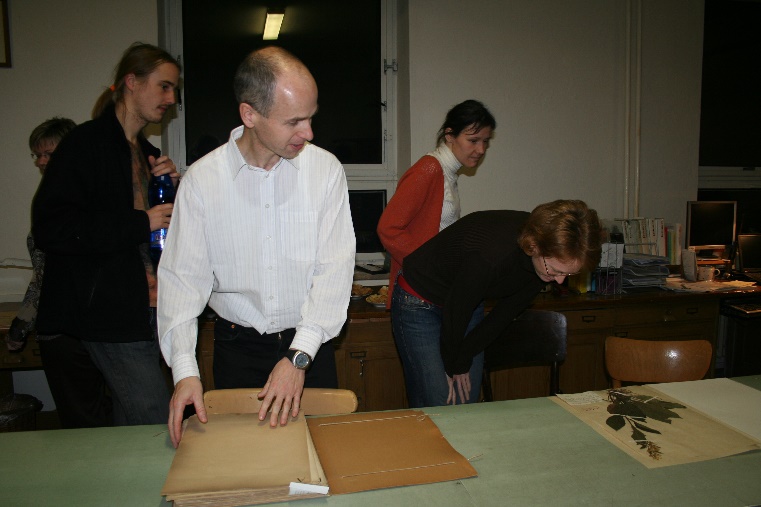 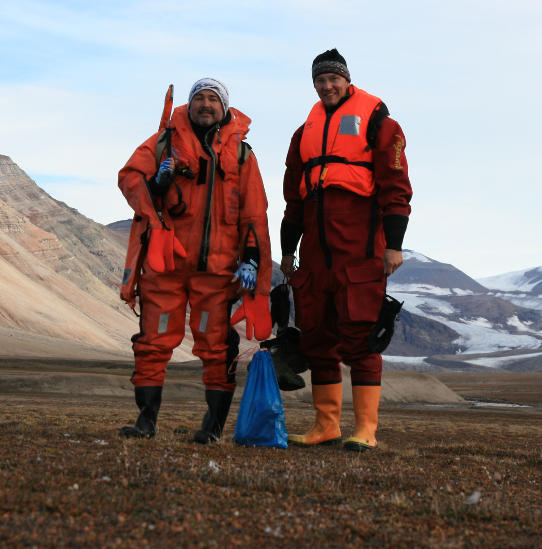 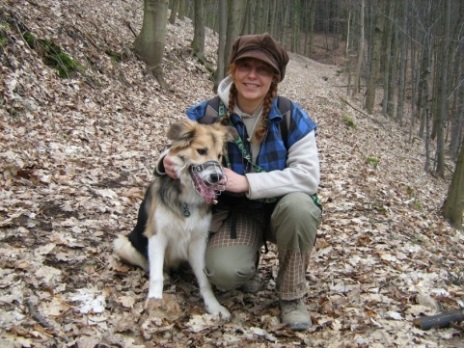 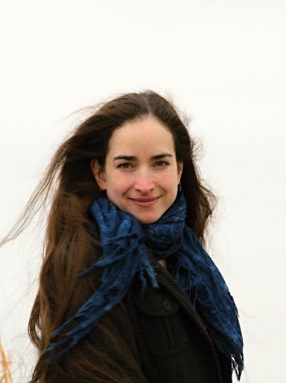 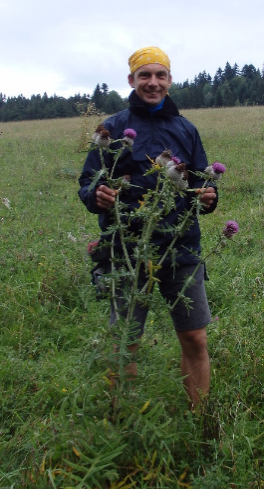 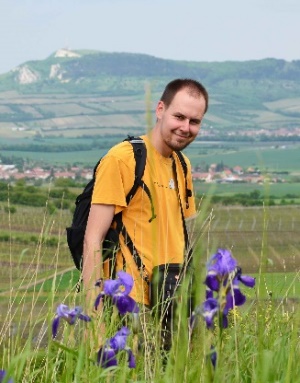 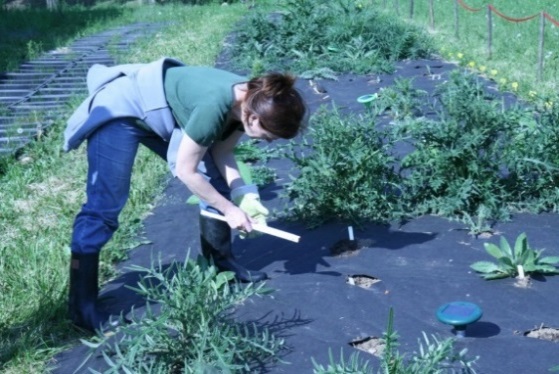 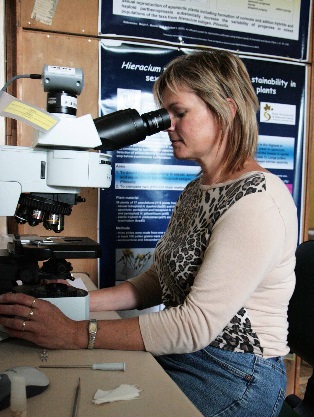 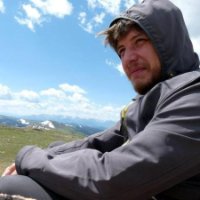 Jana Kocmanová
Olga Rotreklová
Ondra Knápek
Franta Zedek
Jan Pospíšil
Anežka Kováčiková
Barbora Hroncová
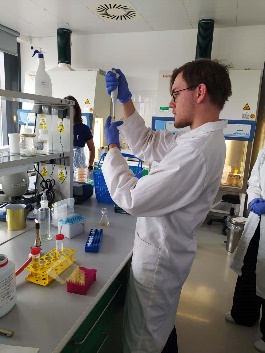 Ester Michálková
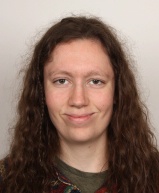 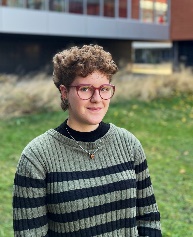 Kvido Lorenc
Jarda Rohel
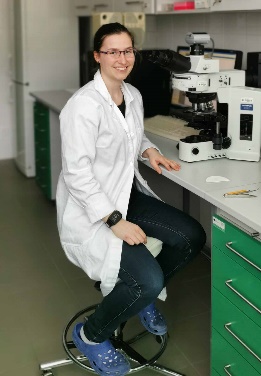 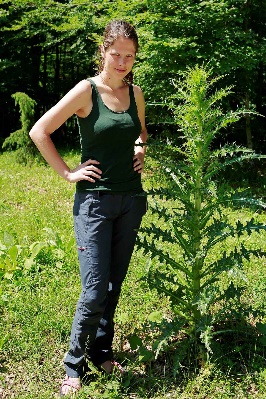 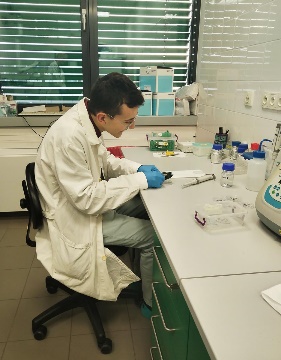 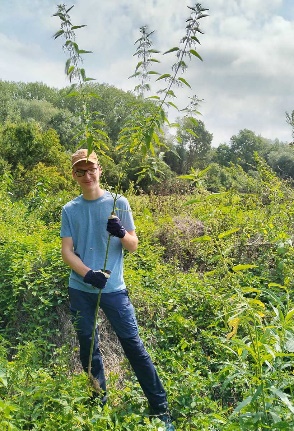 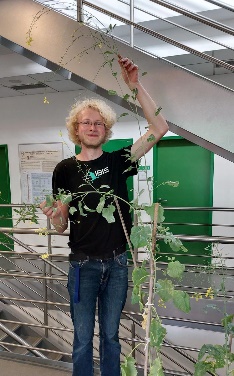 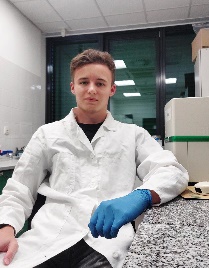 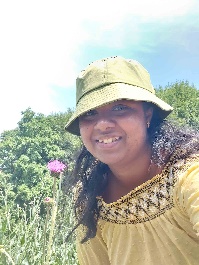 Klára Panda
Jan Furch
Ondra Švanda
11 studentů
Ashini Dias
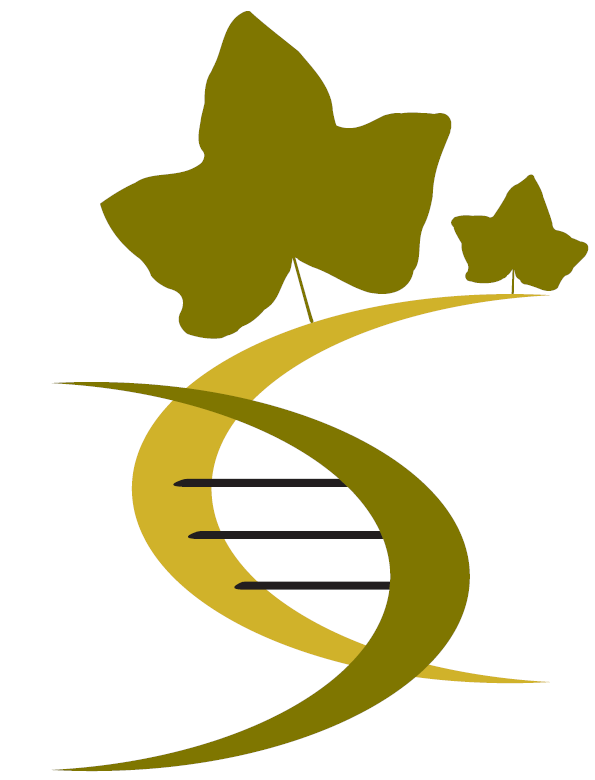 Plant Biodiversity & Biosystematics Masaryk University Brno
Pracovní skupina má 11 lidí, včetně 4 techniků
Lucka Horová
Pavel Veselý
Petr Šmarda
Petr Bureš
Jirka Danihelka
Peťa Šarhanová
Jakub Šmerda
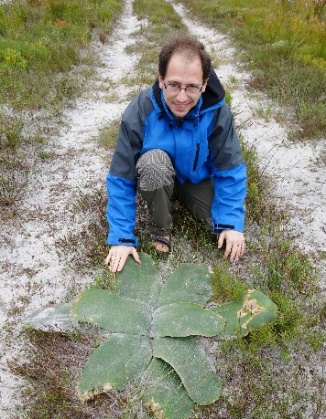 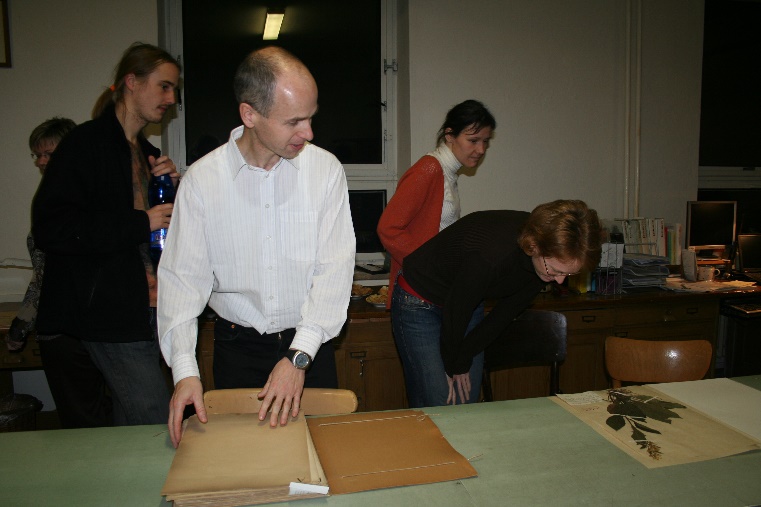 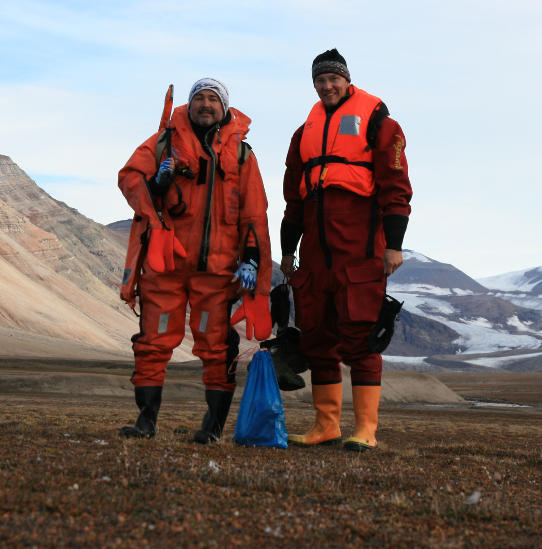 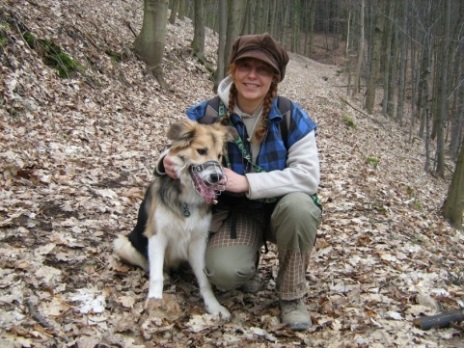 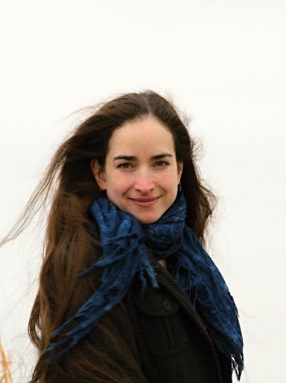 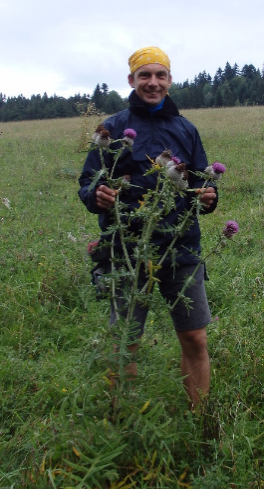 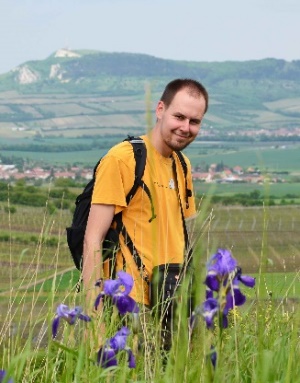 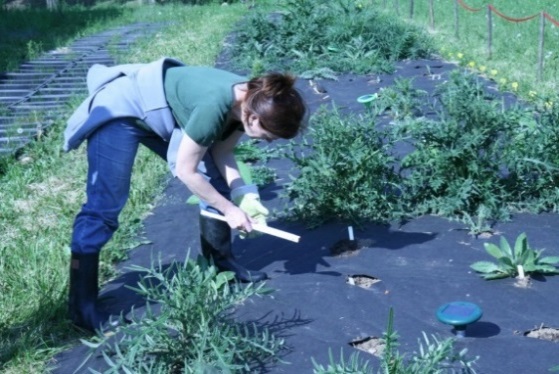 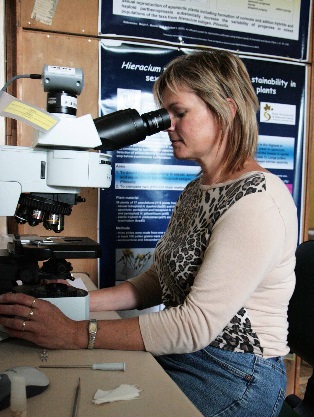 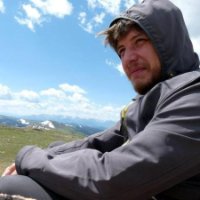 Jana Kocmanová
Olga Rotreklová
Ondra Knápek
Franta Zedek
Jan Pospíšil
Anna Hrádková
Anežka Kováčiková
Barbora Hroncová
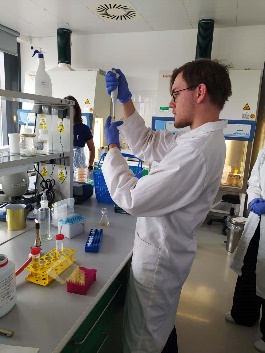 Ester Michálková
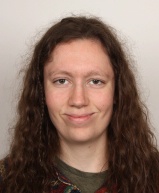 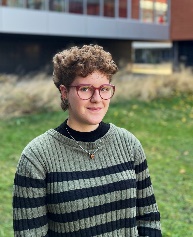 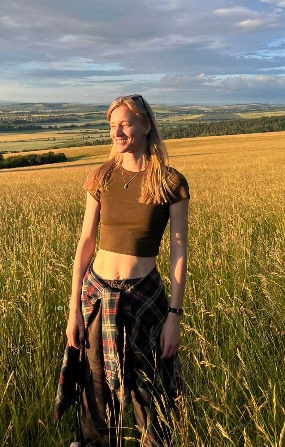 Kvido Lorenc
Jarda Rohel
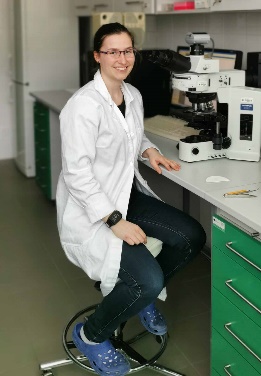 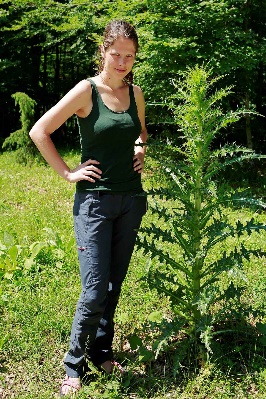 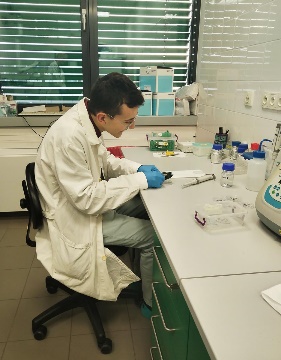 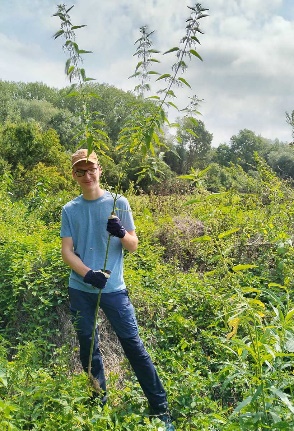 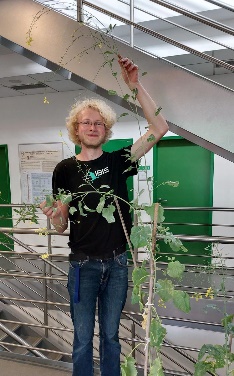 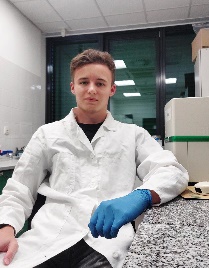 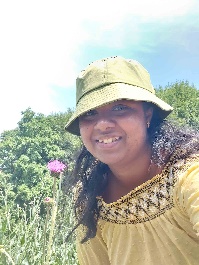 Klára Panda
Jan Furch
Ondra Švanda
11 studentů
Ashini Dias
Co zkoumáme?
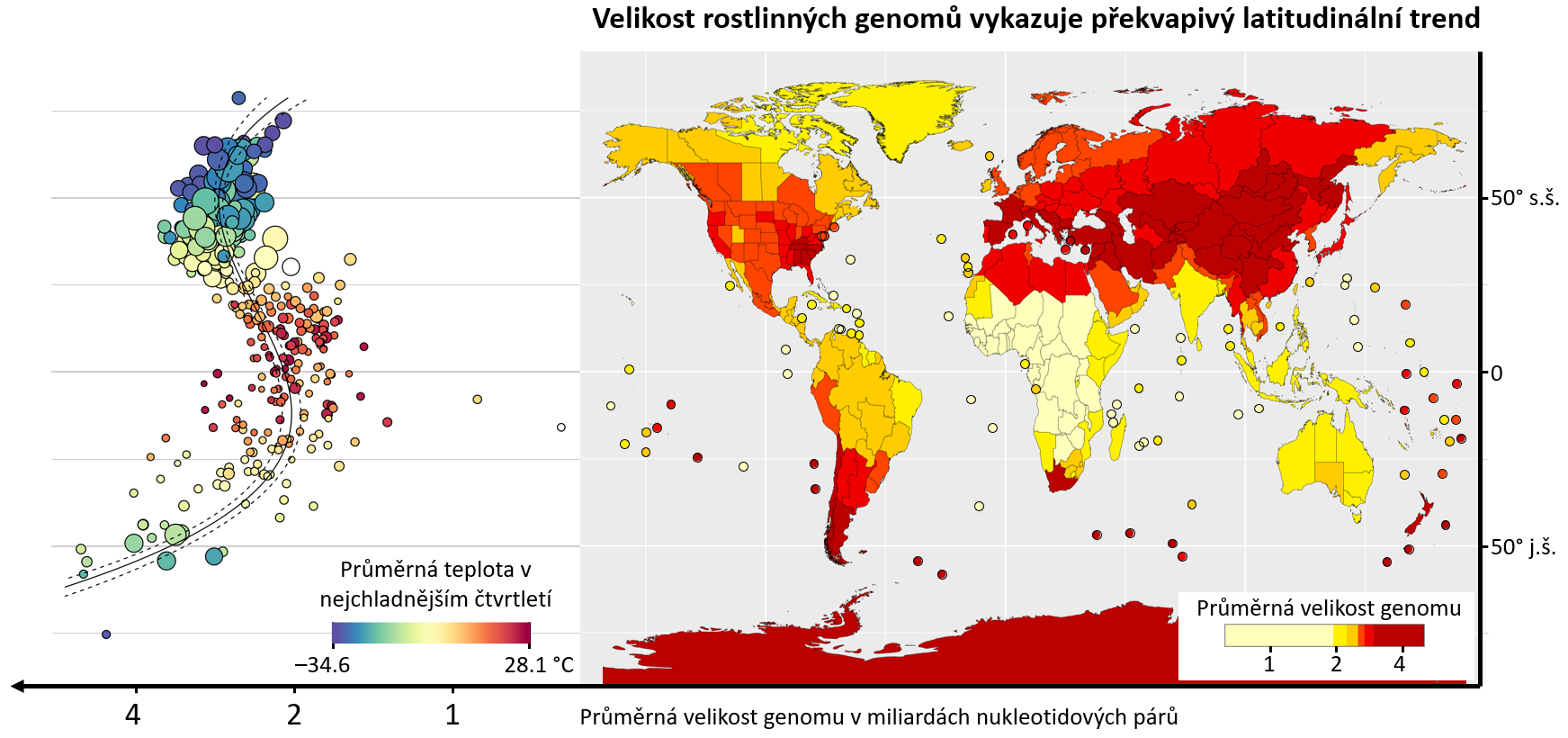 Co zkoumáme?
Velikost genomu, AT/GC genomický obsah, polyploidie – jejich biologická relevance
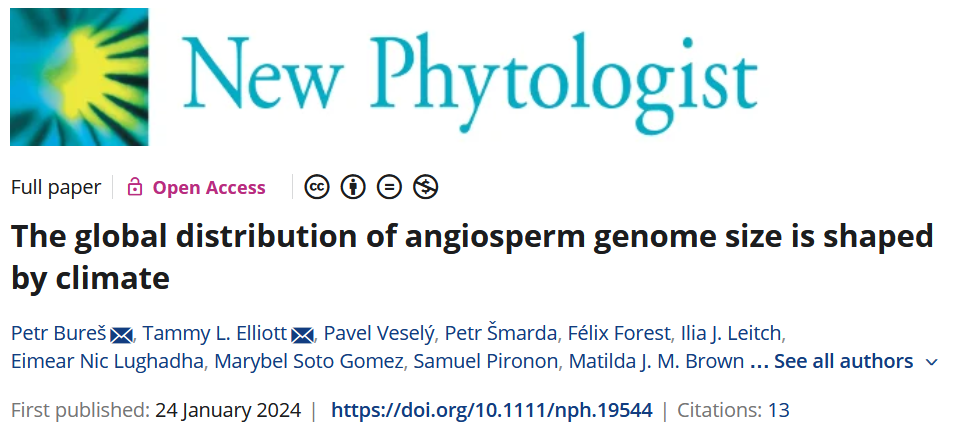 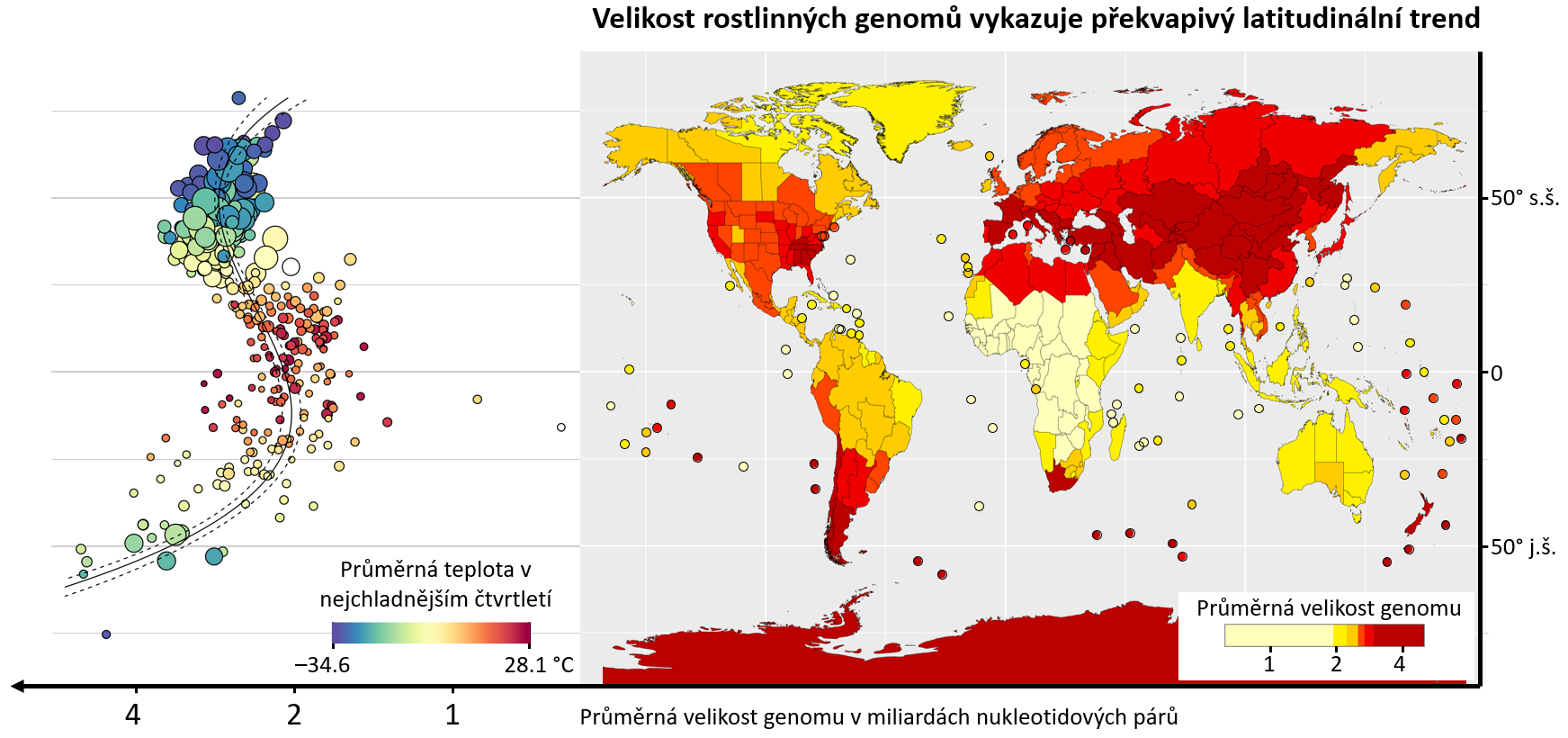 Co zkoumáme?
Velikost genomu, AT/GC genomický obsah, polyploidie – jejich biologická relevance
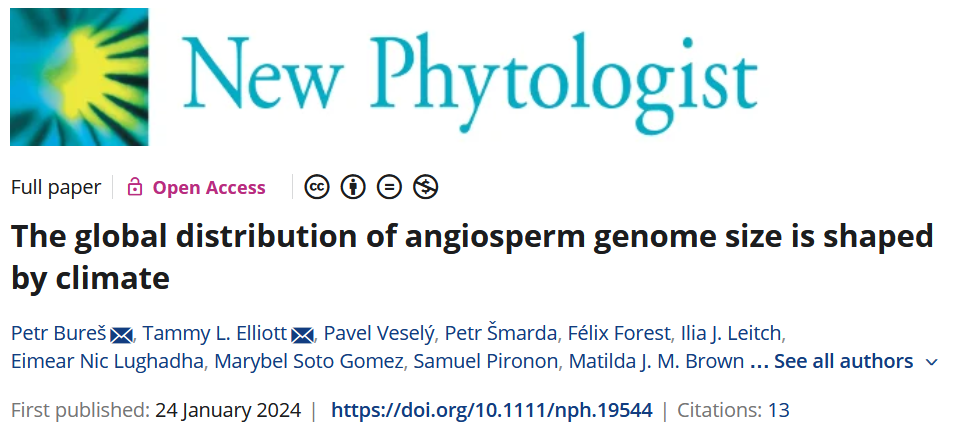 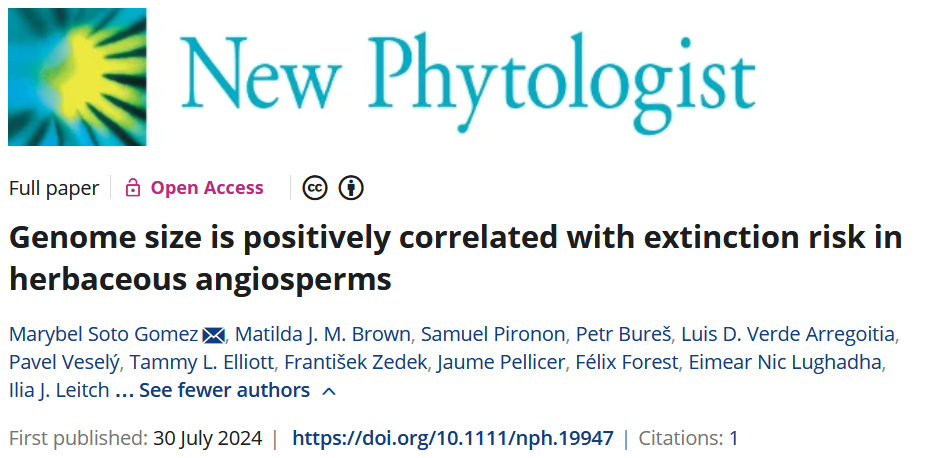 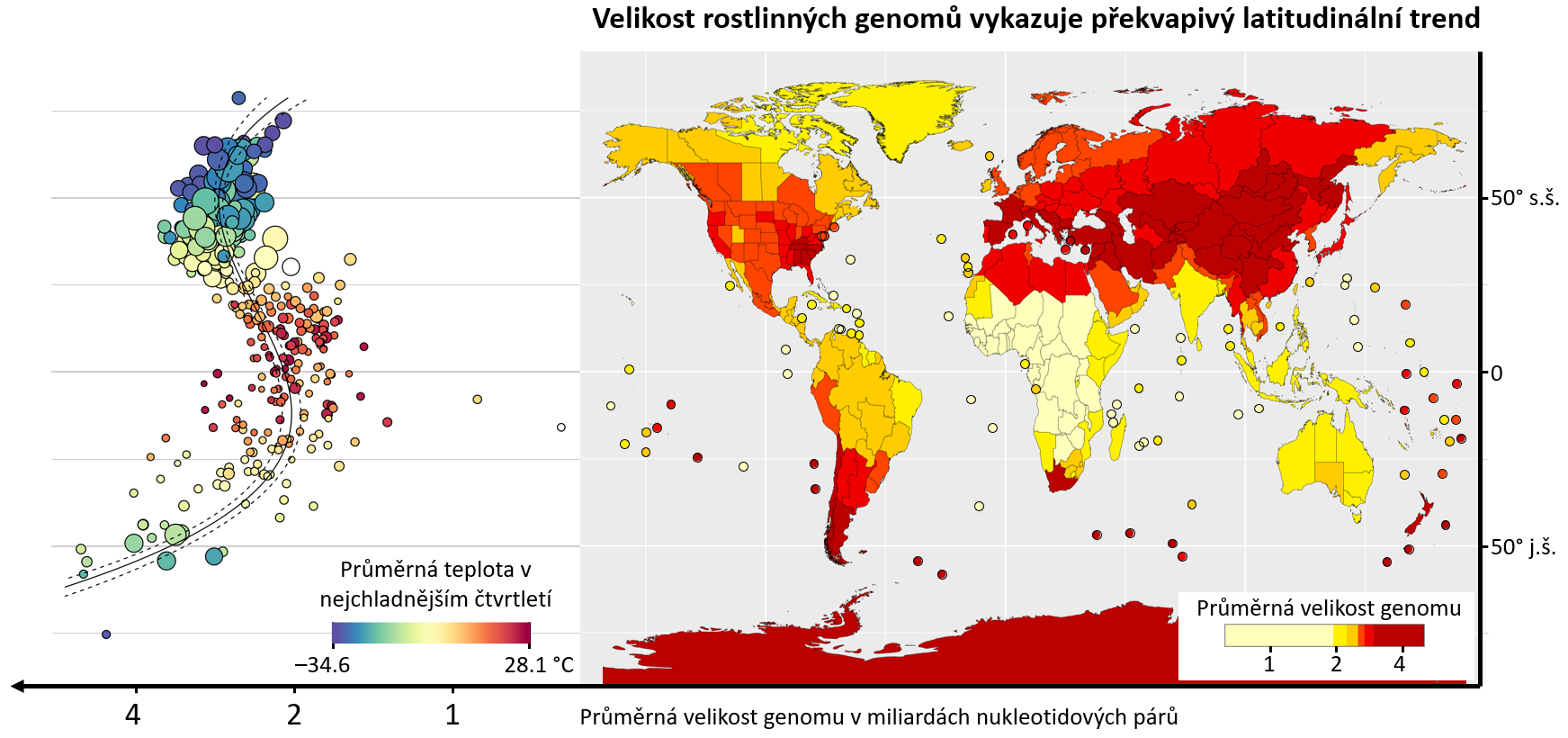 Co zkoumáme?
Velikost genomu, AT/GC genomický obsah, polyploidie – jejich biologická relevance
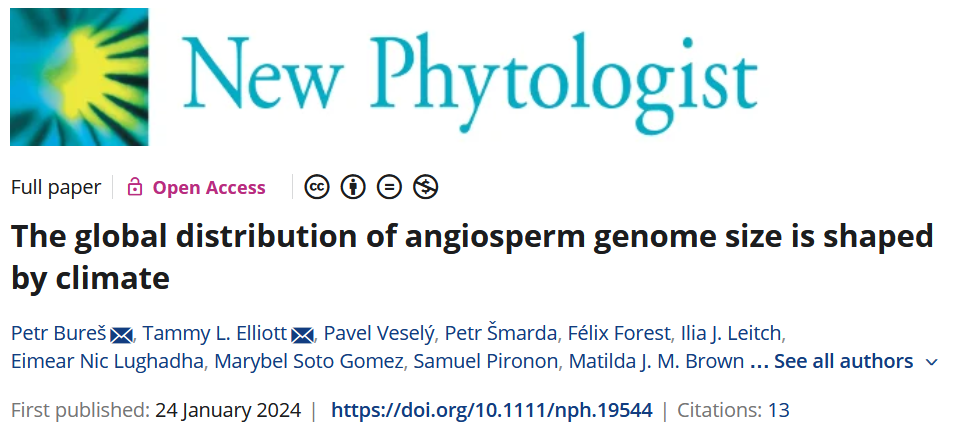 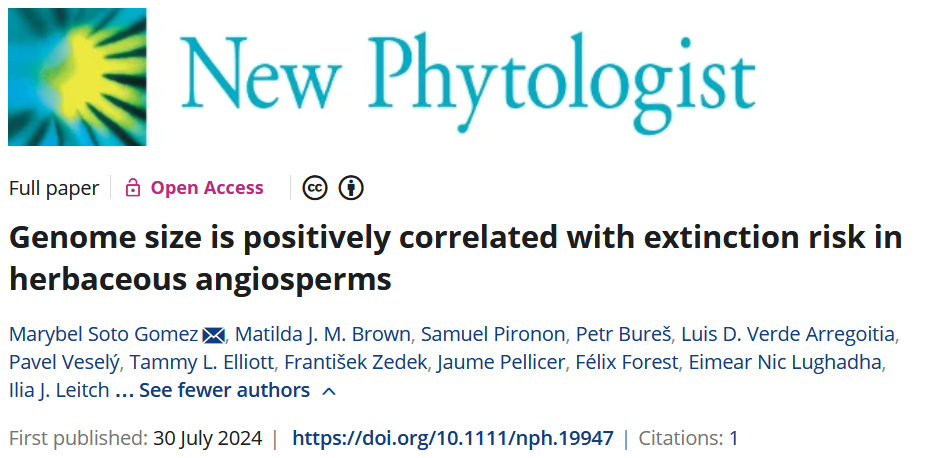 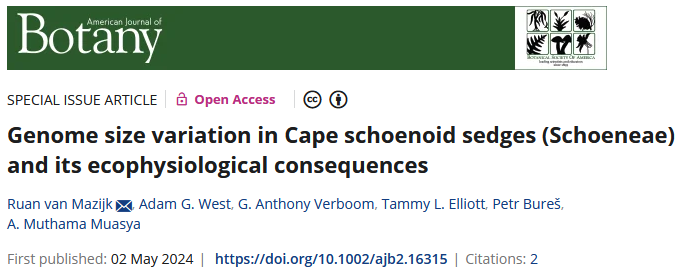 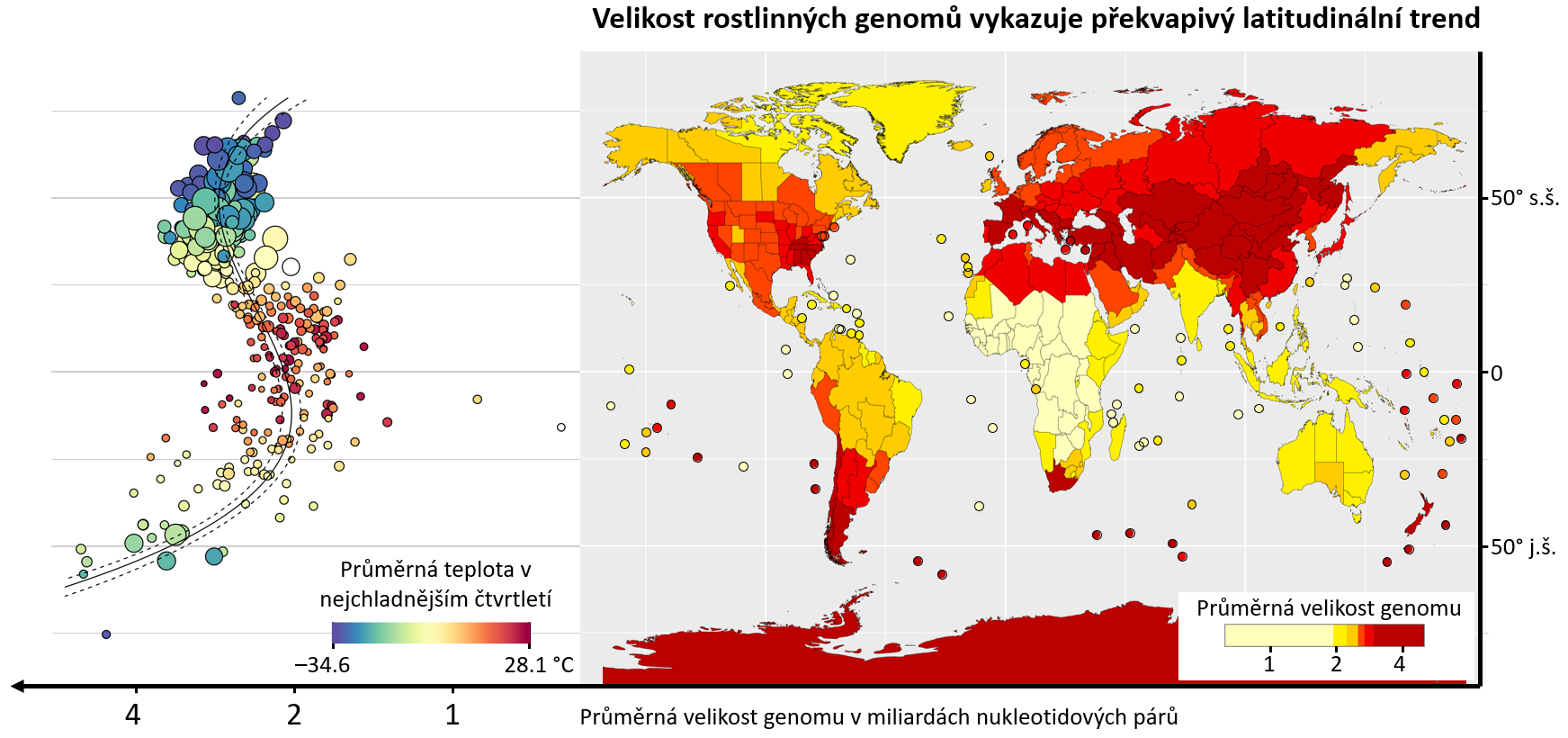 Co zkoumáme?
Velikost genomu, AT/GC genomický obsah, polyploidie – jejich biologická relevance
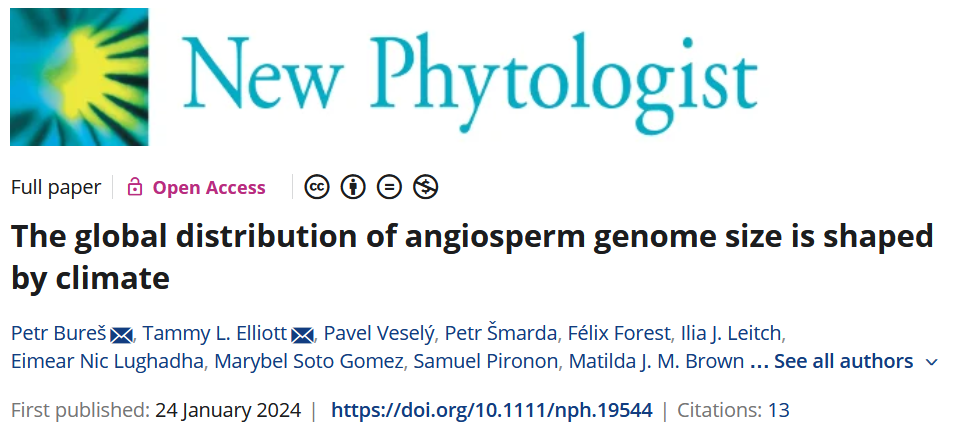 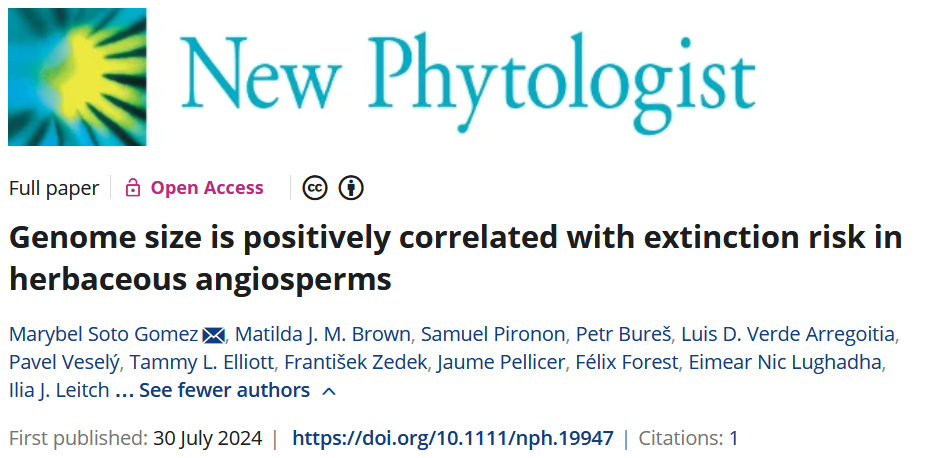 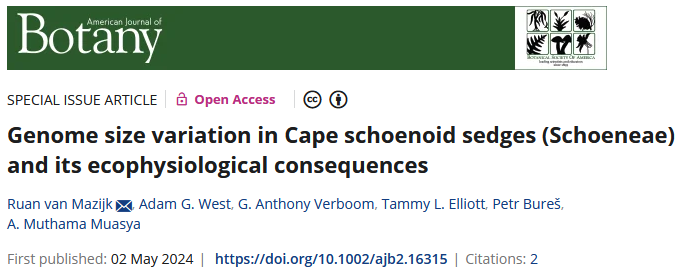 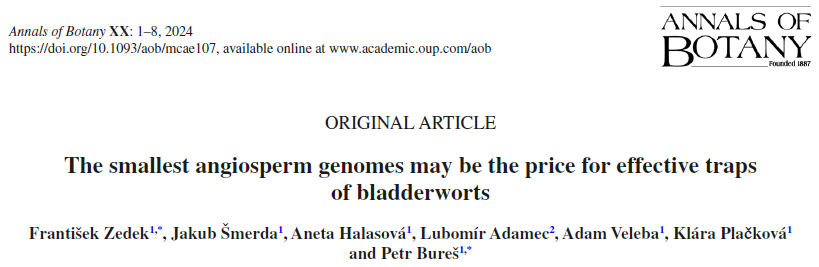 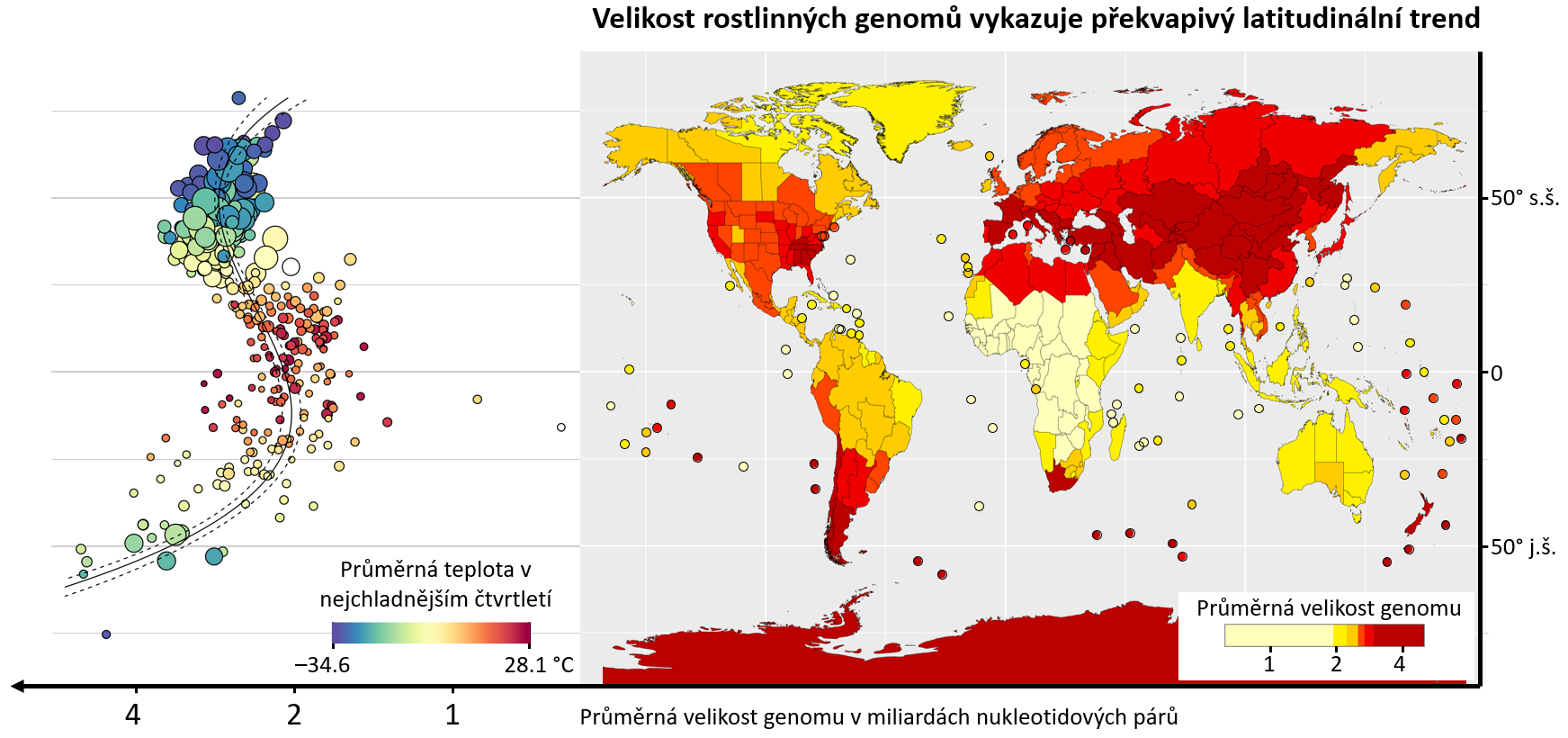 Co zkoumáme?
Velikost genomu, AT/GC genomický obsah, polyploidie – jejich biologická relevance
Endopolyploidie vs. polyploidie?
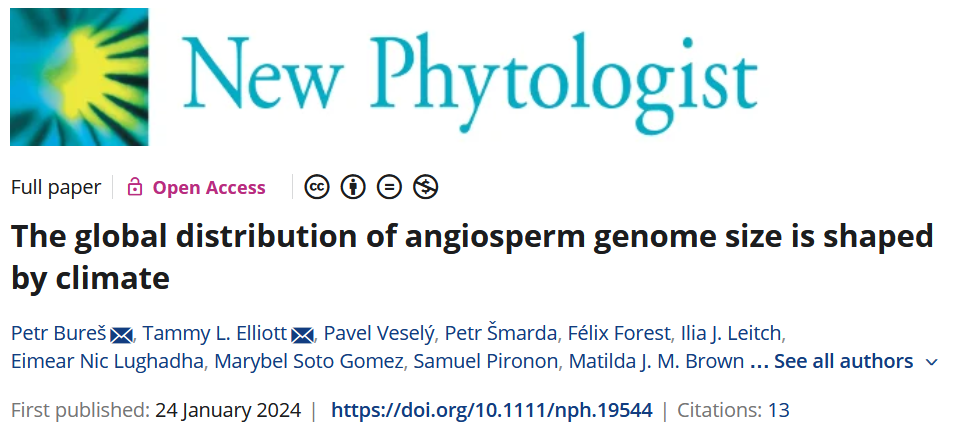 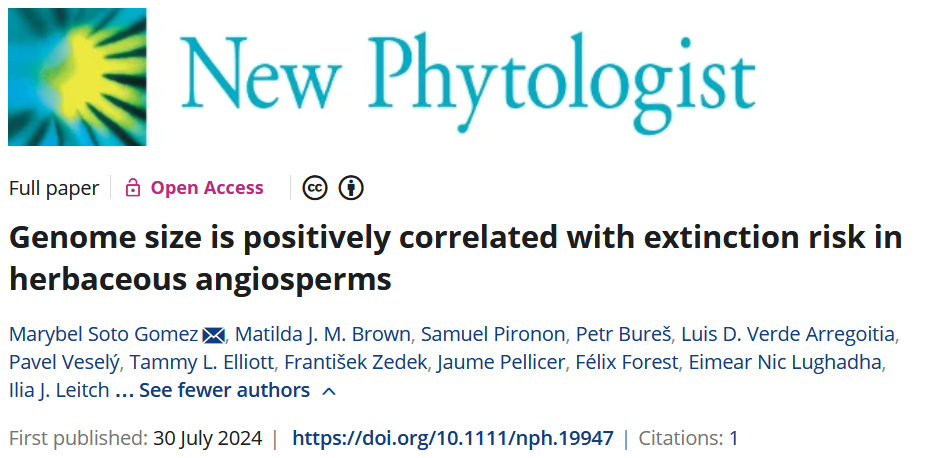 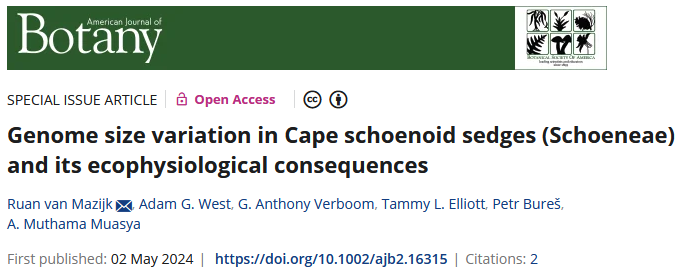 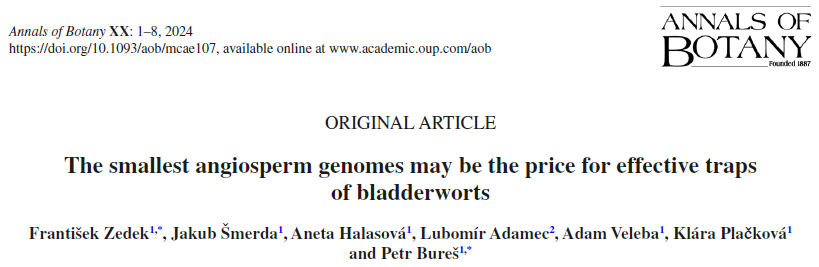 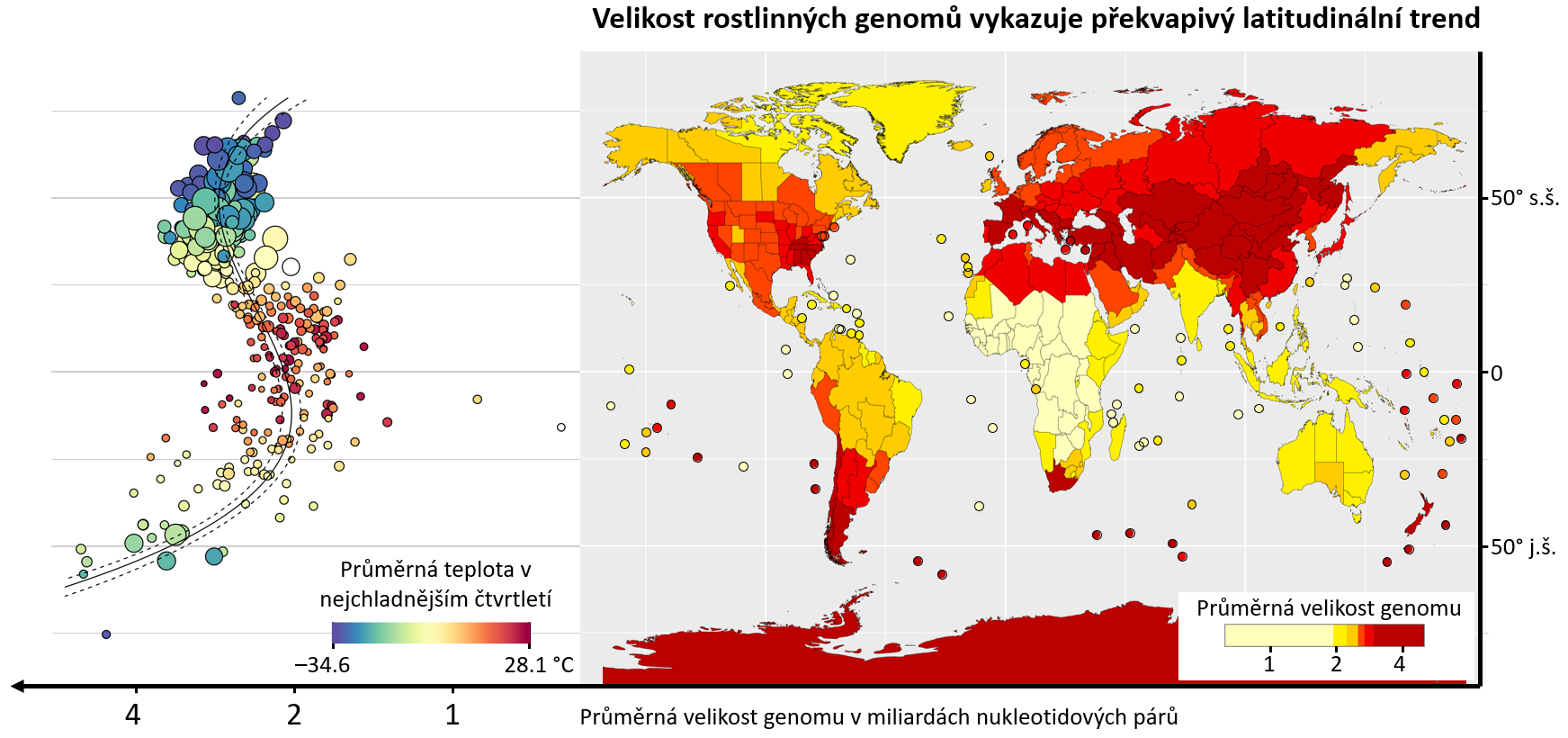 Co zkoumáme?
Velikost genomu, AT/GC genomický obsah, polyploidie – jejich biologická relevance
Endopolyploidie vs. polyploidie?
Holocentrické chromosomy – jejich evoluce, role v terestrializaci?
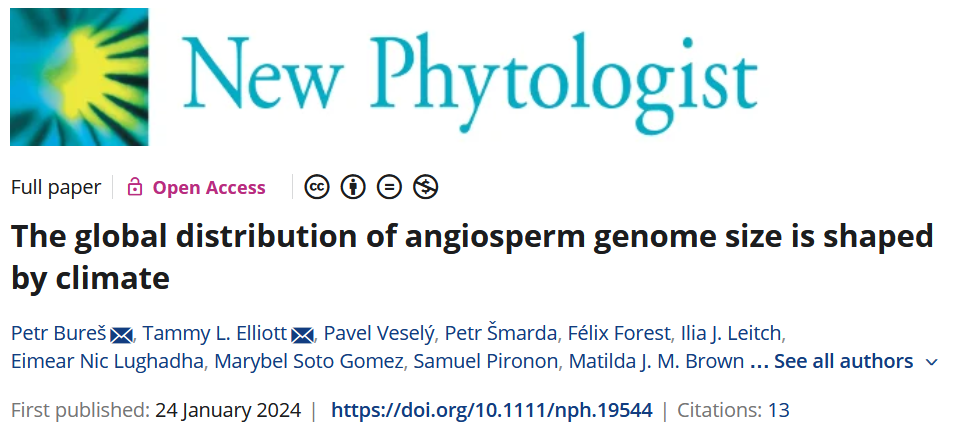 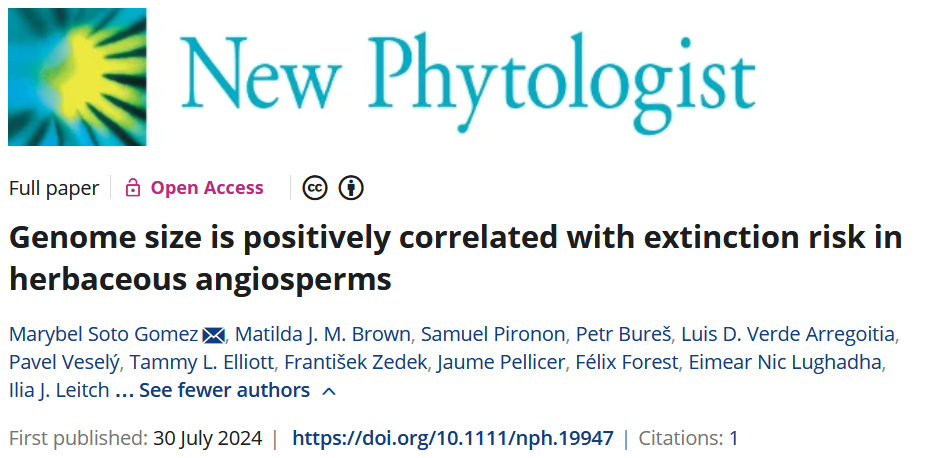 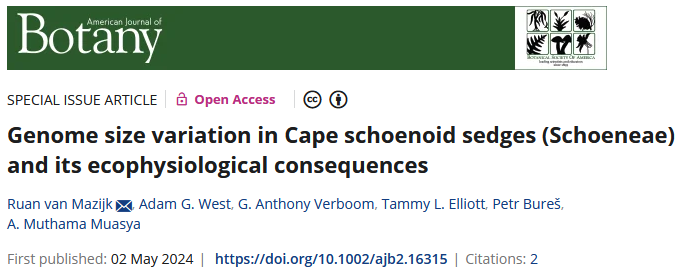 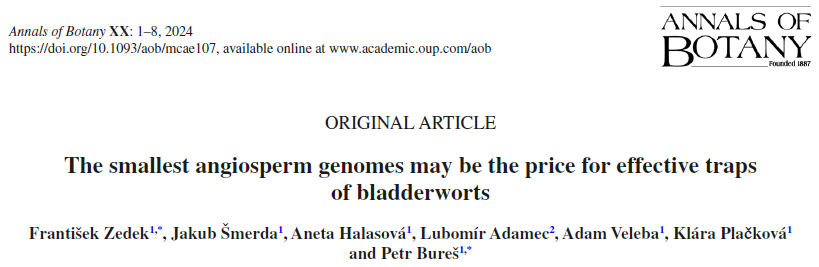 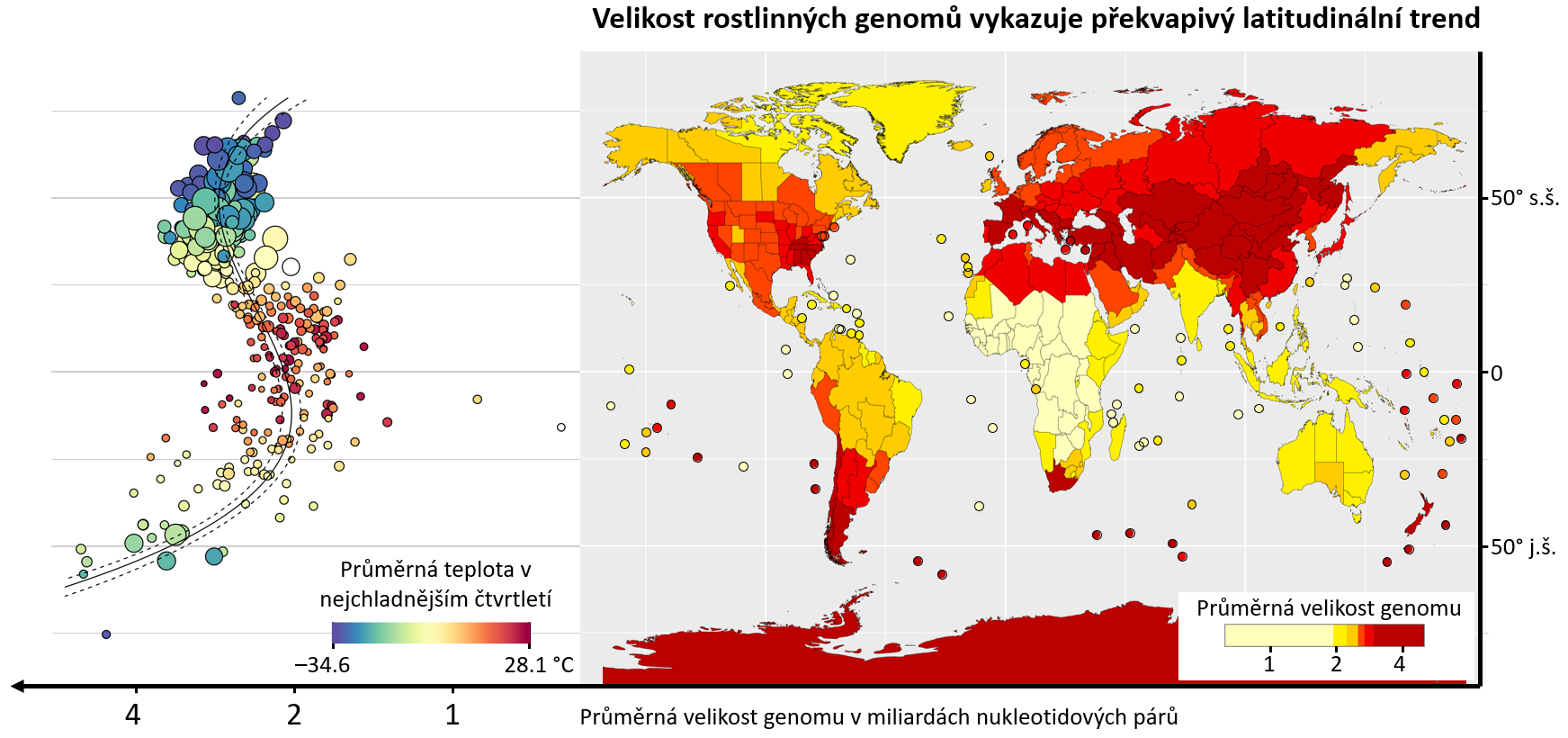 Co zkoumáme?
Velikost genomu, AT/GC genomický obsah, polyploidie – jejich biologická relevance
Endopolyploidie vs. polyploidie?
Holocentrické chromosomy – jejich evoluce, role v terestrializaci?
Centromerický drajv – jak žene evoluci chromosomů a genomů?
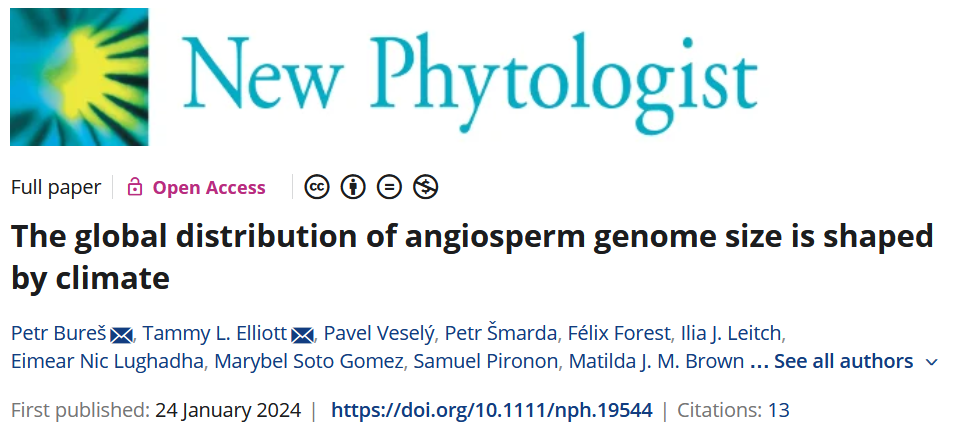 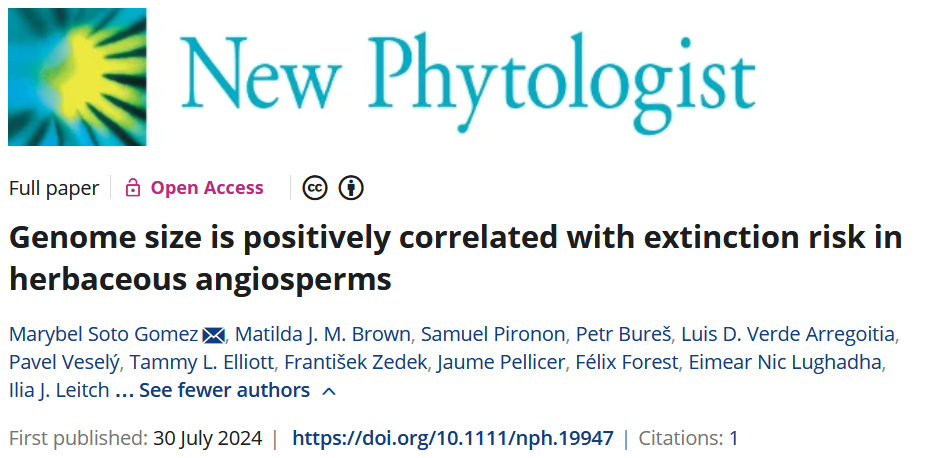 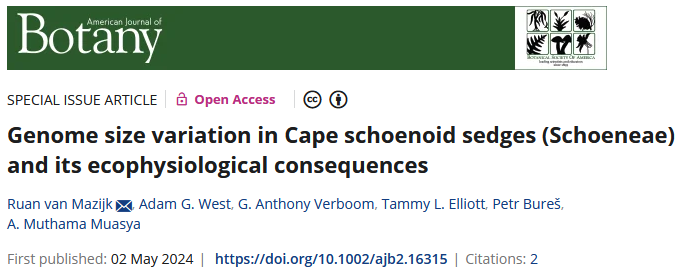 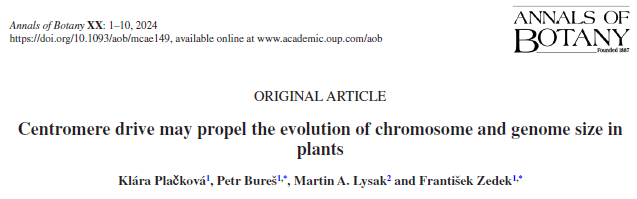 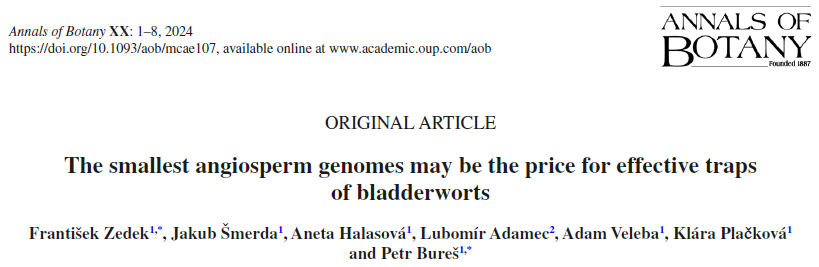 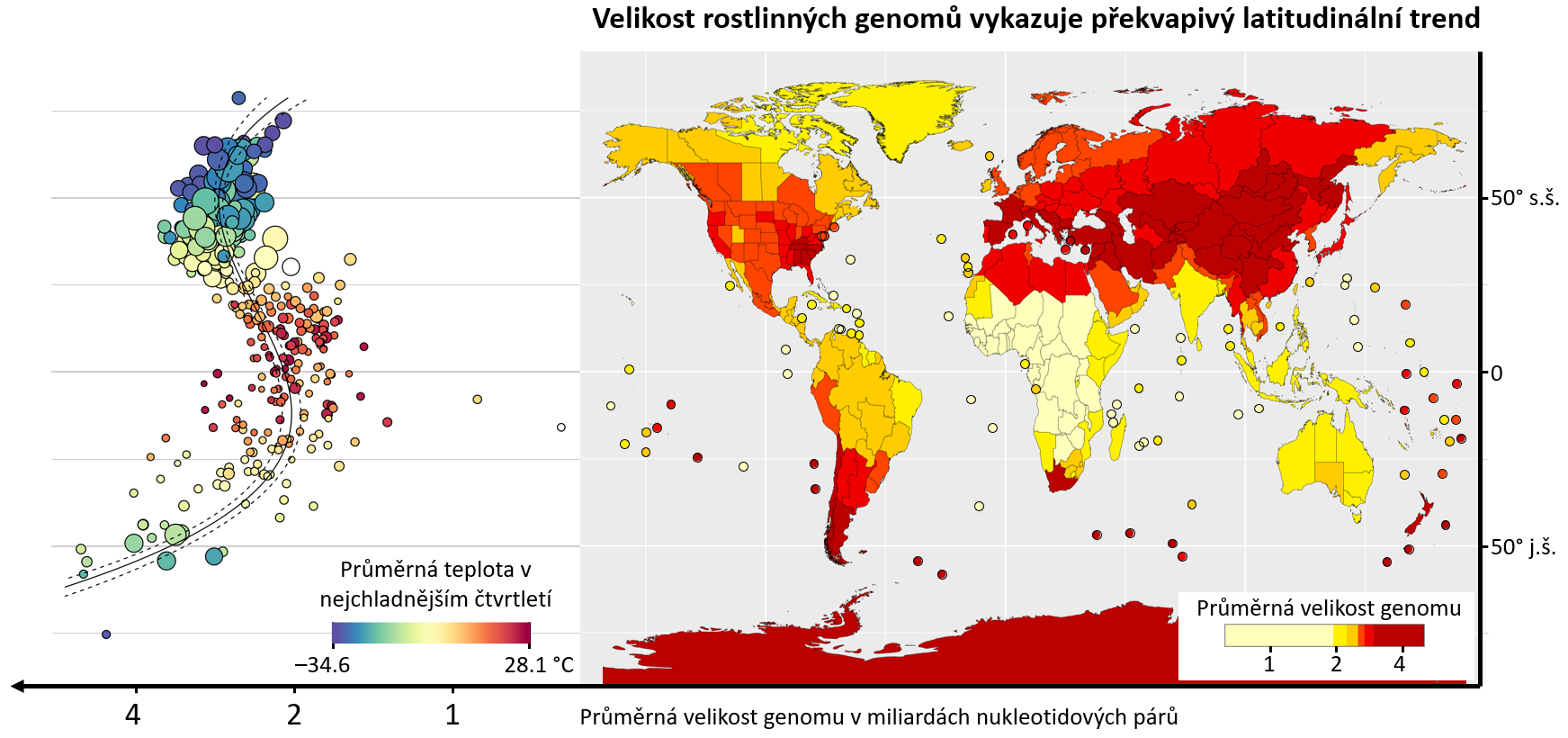 Co zkoumáme?
Velikost genomu, AT/GC genomický obsah, polyploidie – jejich biologická relevance
Endopolyploidie vs. polyploidie?
Holocentrické chromosomy – jejich evoluce, role v terestrializaci?
Centromerický drajv – jak žene evoluci chromosomů a genomů?
Apomixe, genomický imprinting & parentální konflikt v evoluci
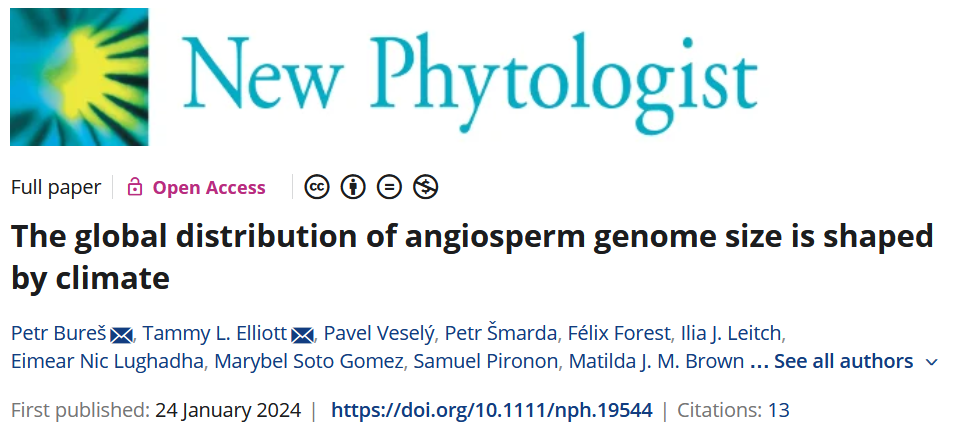 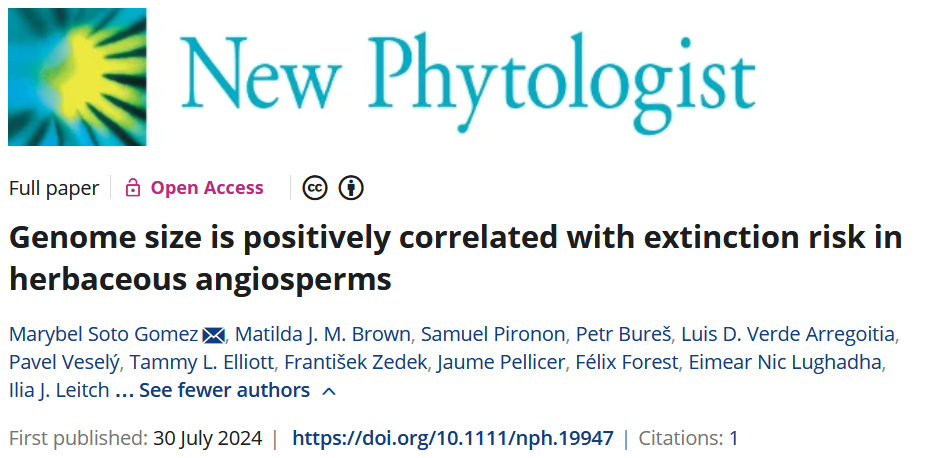 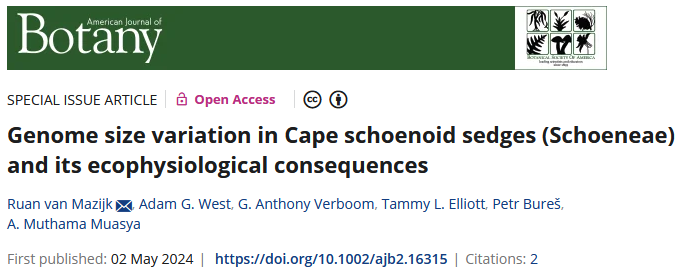 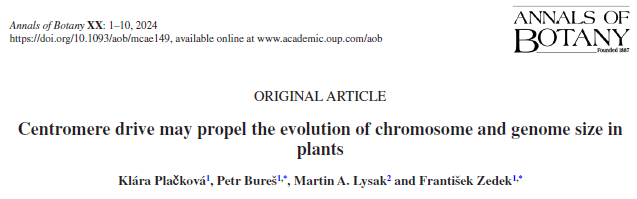 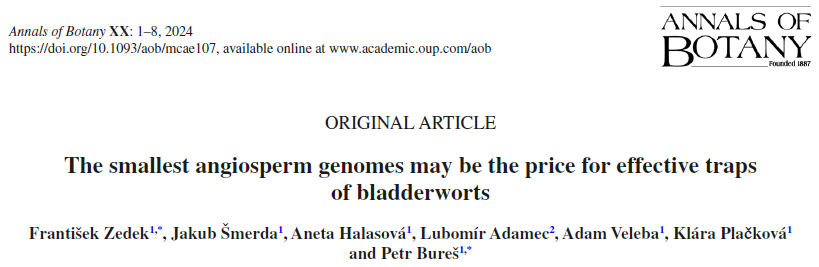 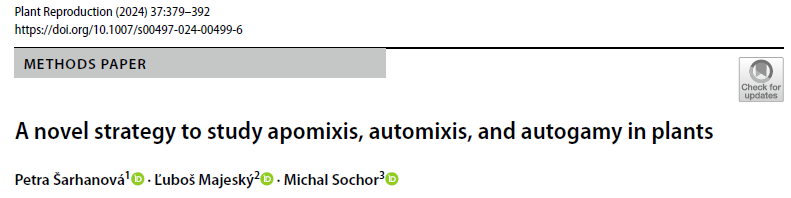 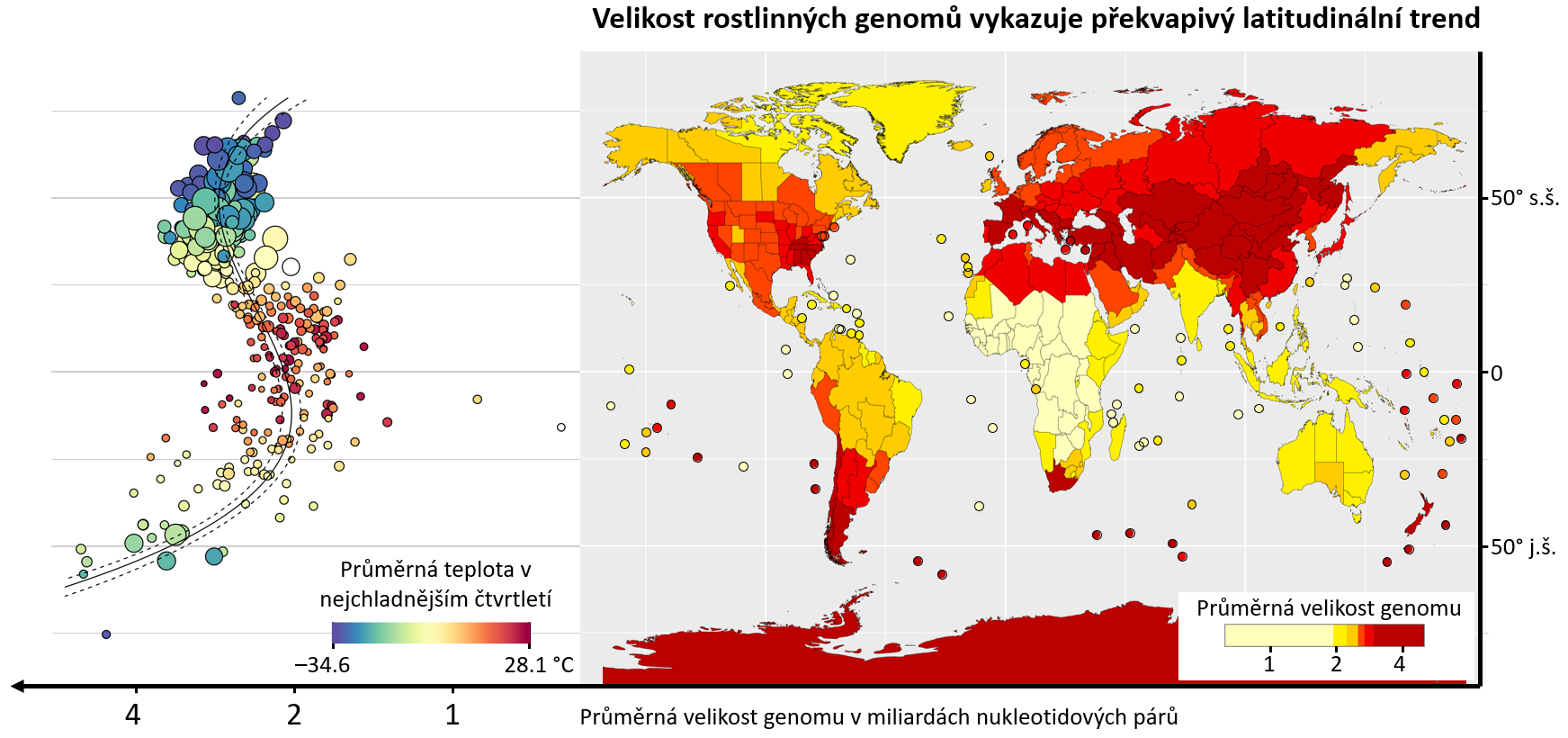 Co zkoumáme?
Velikost genomu, AT/GC genomický obsah, polyploidie – jejich biologická relevance
Endopolyploidie vs. polyploidie?
Holocentrické chromosomy – jejich evoluce, role v terestrializaci?
Centromerický drajv – jak žene evoluci chromosomů a genomů?
Apomixe, genomický imprinting & parentální konflikt v evoluci
Sexuální dimorfismus – gynodioecie, female advantage
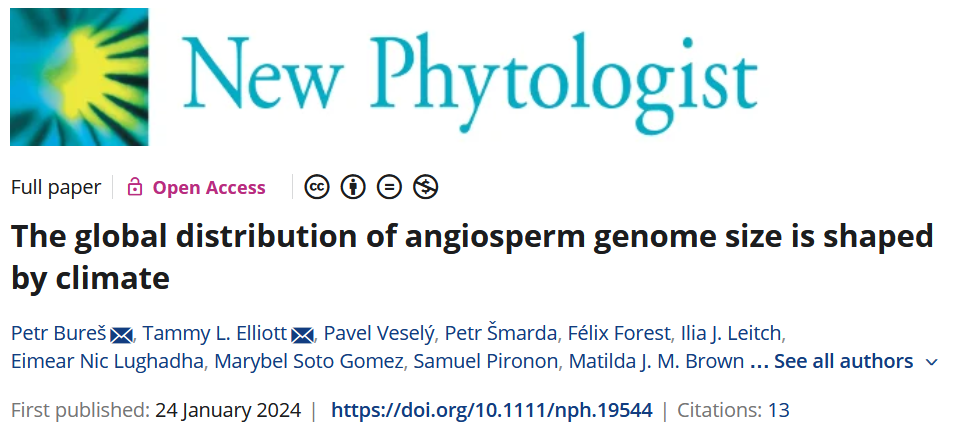 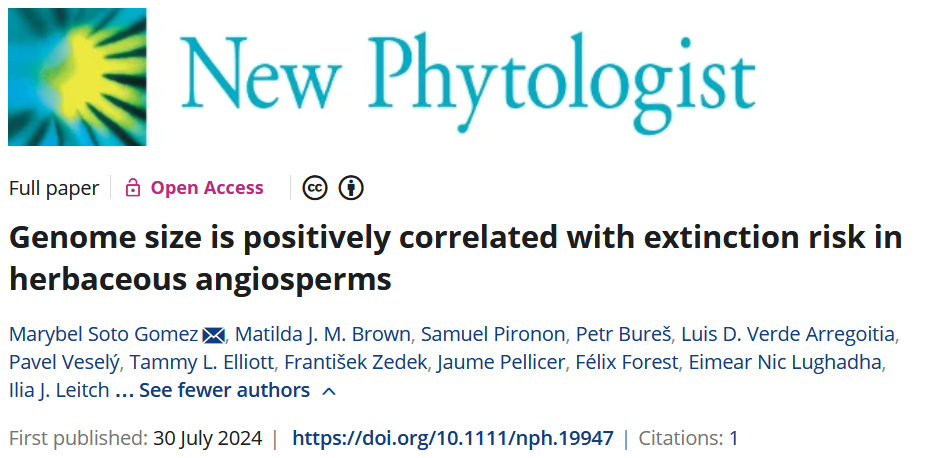 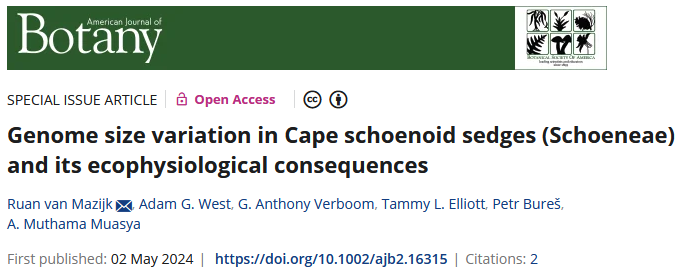 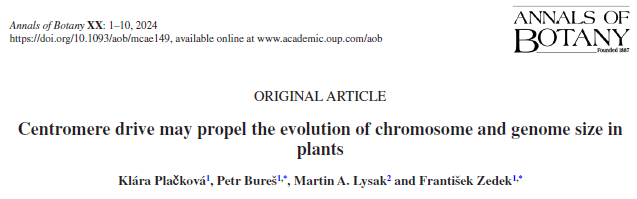 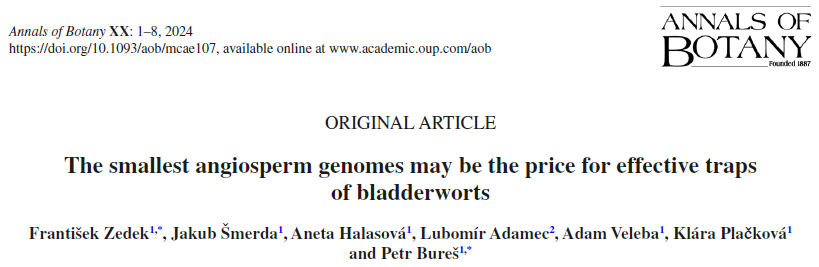 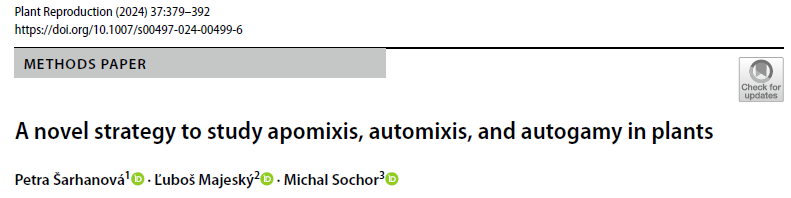 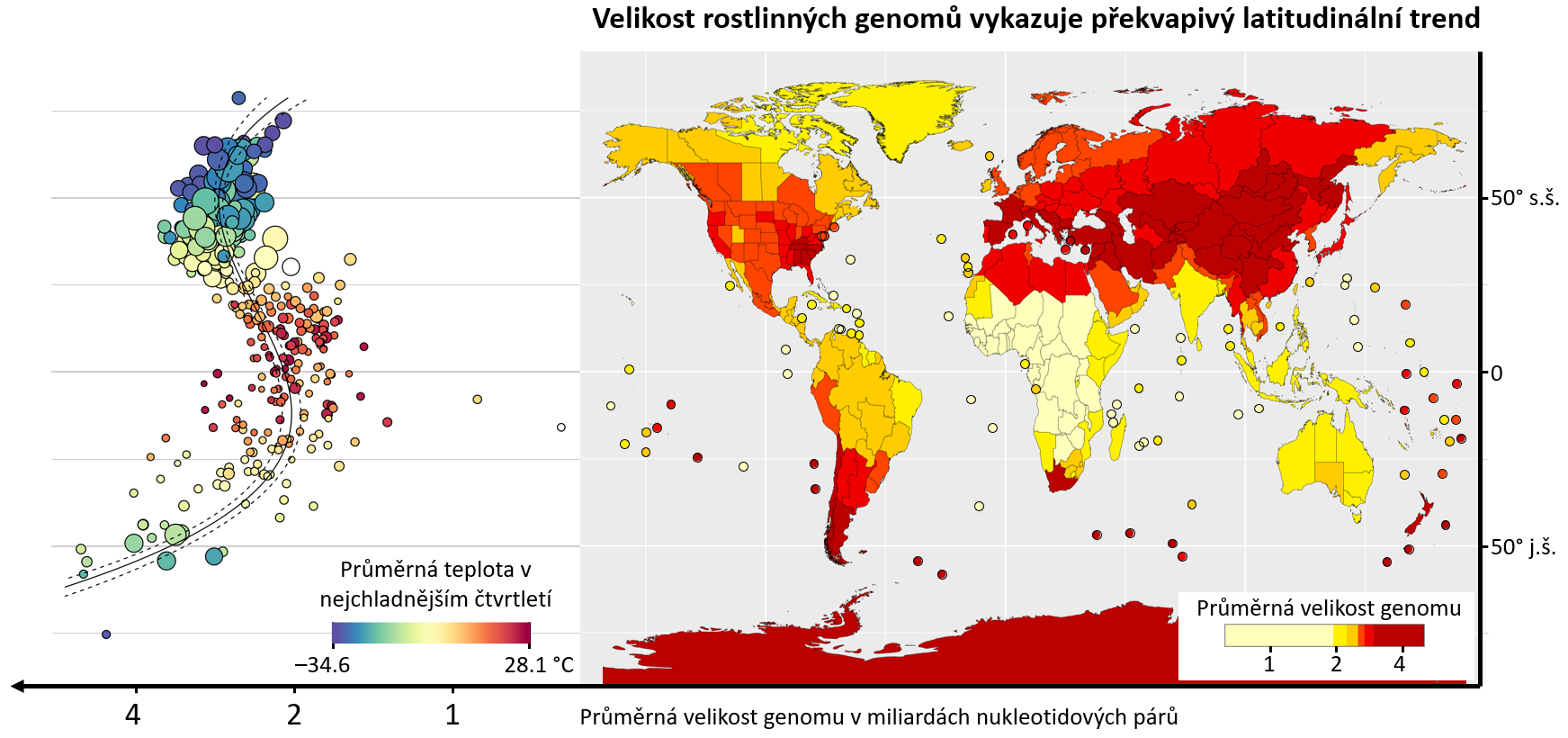 Co zkoumáme?
Velikost genomu, AT/GC genomický obsah, polyploidie – jejich biologická relevance
Endopolyploidie vs. polyploidie?
Holocentrické chromosomy – jejich evoluce, role v terestrializaci?
Centromerický drajv – jak žene evoluci chromosomů a genomů?
Apomixe, genomický imprinting & parentální konflikt v evoluci
Sexuální dimorfismus – gynodioecie, female advantage
Mezidruhová hybridizace a její důsledky
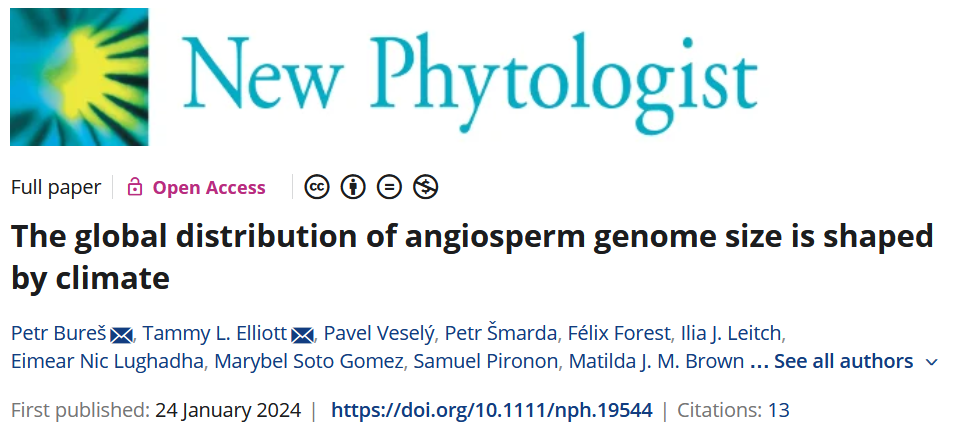 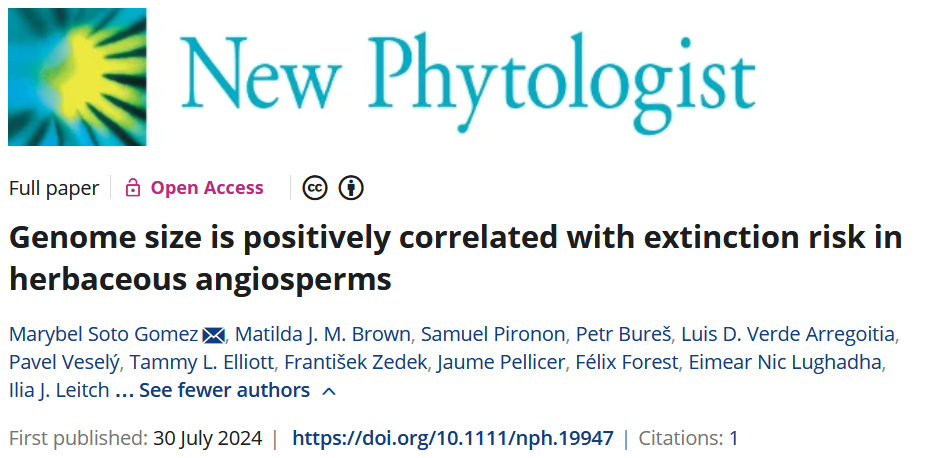 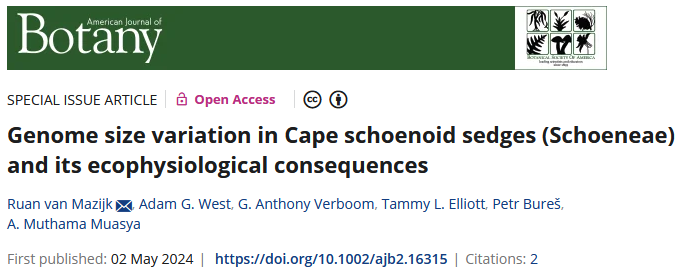 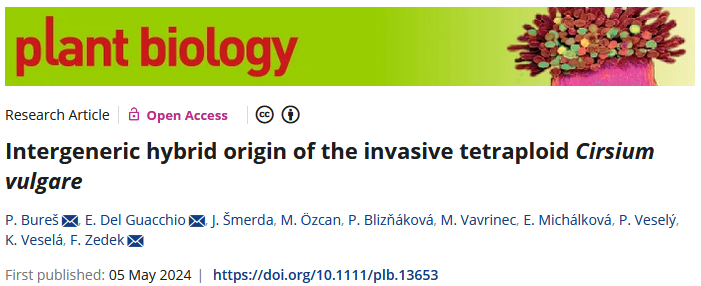 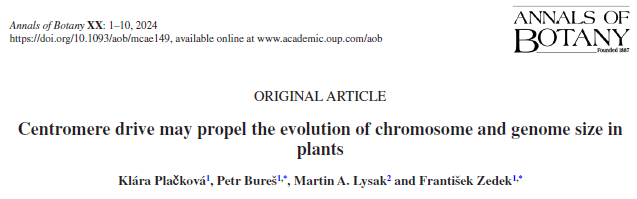 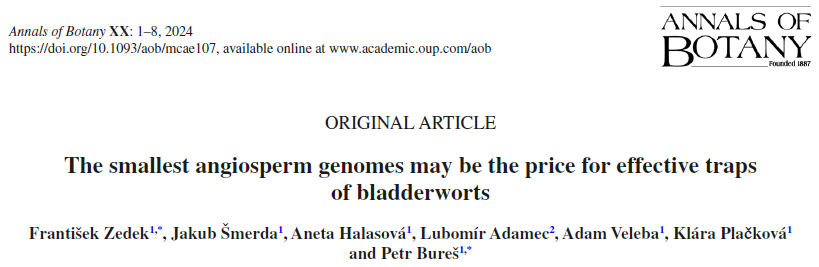 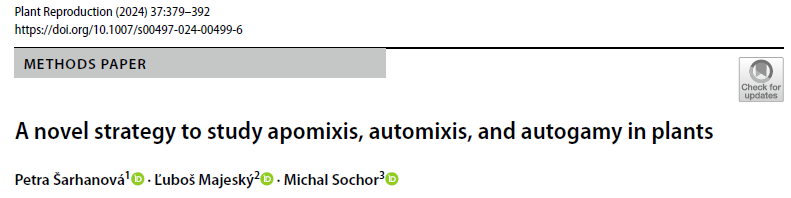 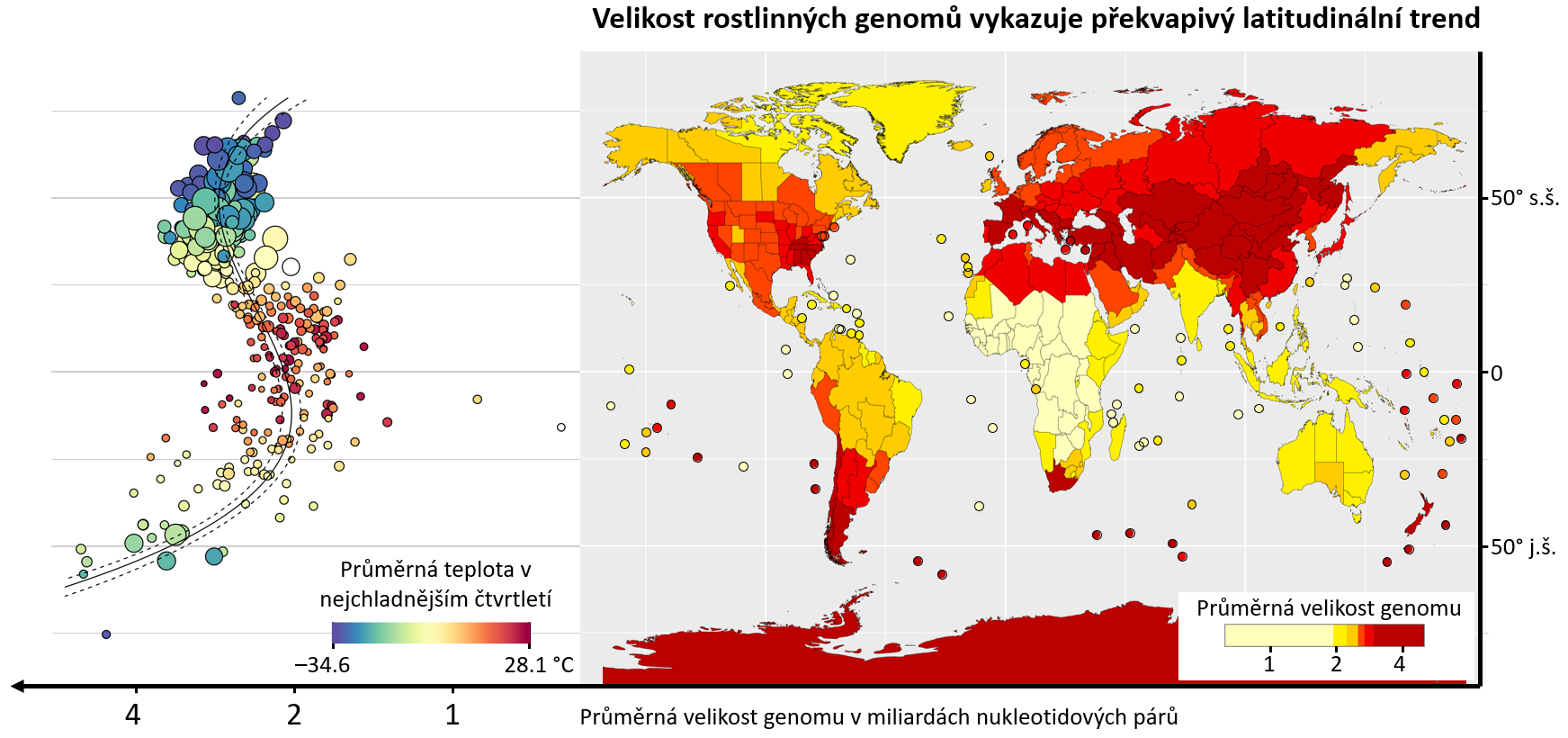 Co zkoumáme?
Velikost genomu, AT/GC genomický obsah, polyploidie – jejich biologická relevance
Endopolyploidie vs. polyploidie?
Holocentrické chromosomy – jejich evoluce, role v terestrializaci?
Centromerický drajv – jak žene evoluci chromosomů a genomů?
Apomixe, genomický imprinting & parentální konflikt v evoluci
Sexuální dimorfismus – gynodioecie, female advantage
Mezidruhová hybridizace a její důsledky
Taxonomie – Cirsium, Festuca, Hieracium, Eleocharis, Viola,
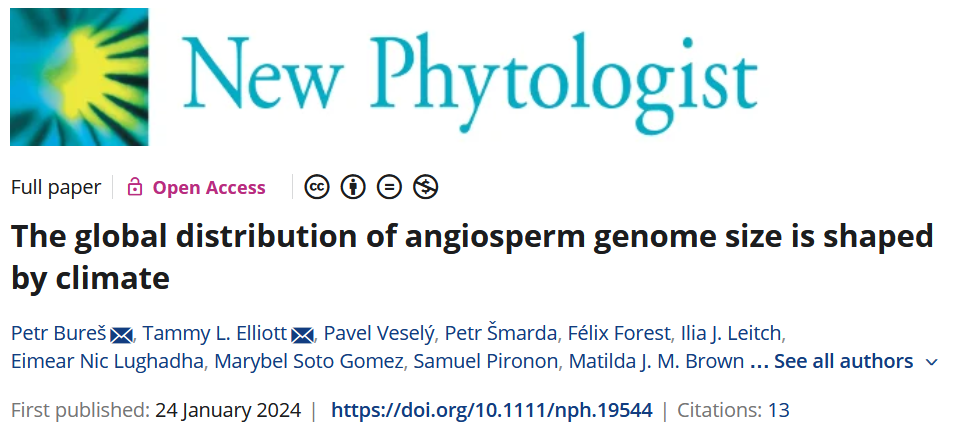 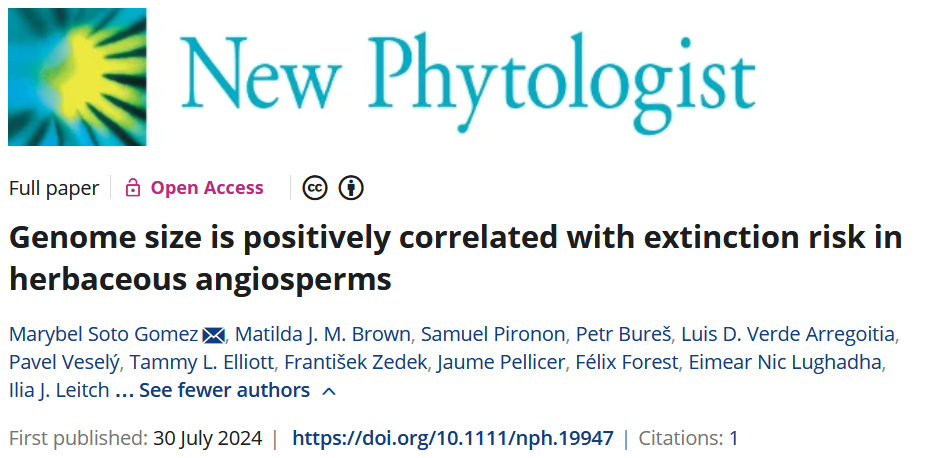 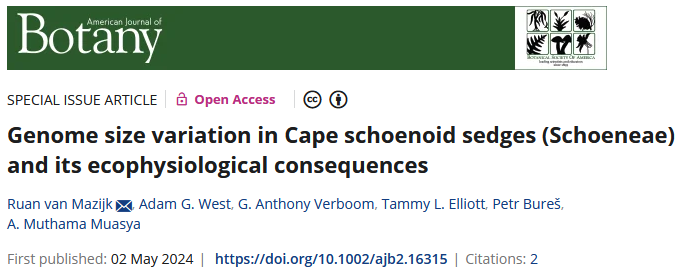 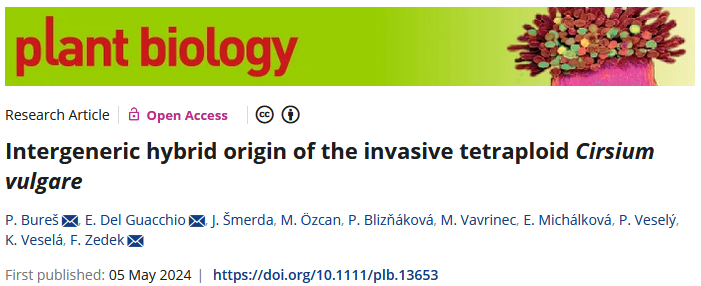 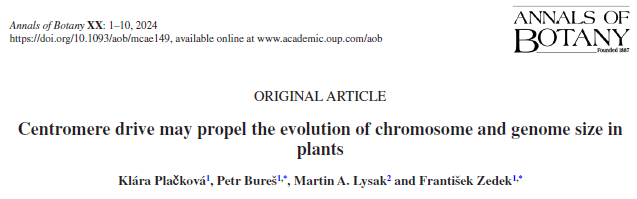 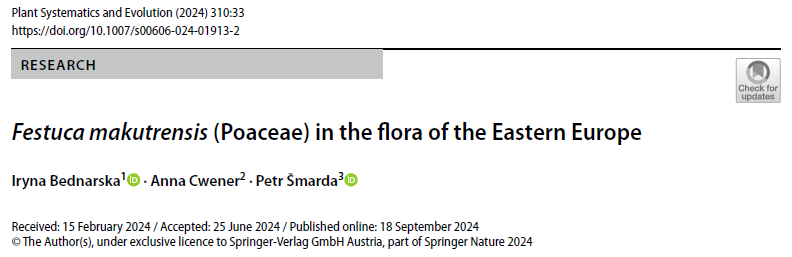 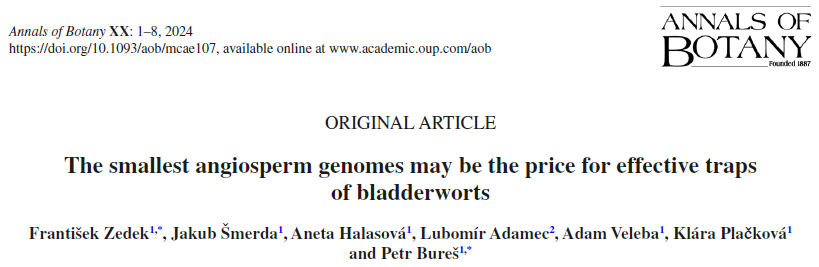 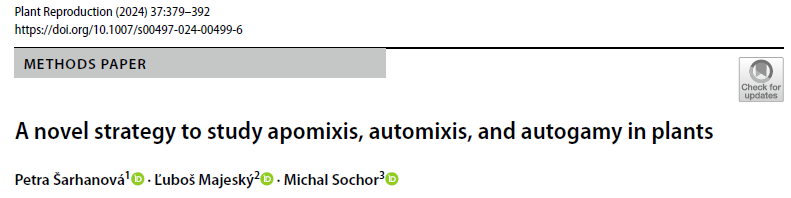 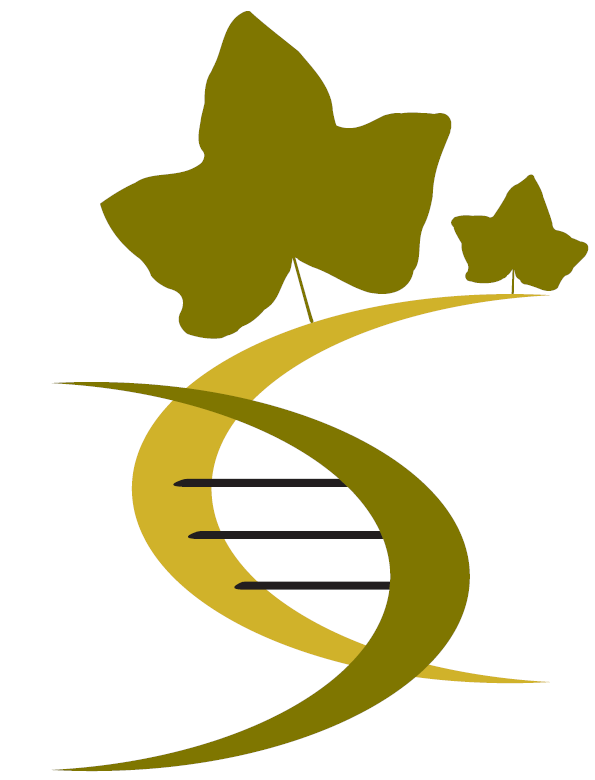 Plant Biodiversity & Biosystematics Masaryk University Brno
Co dělají naši studenti?
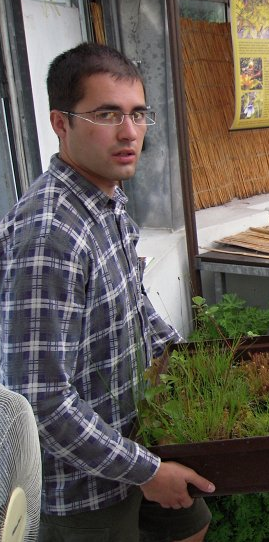 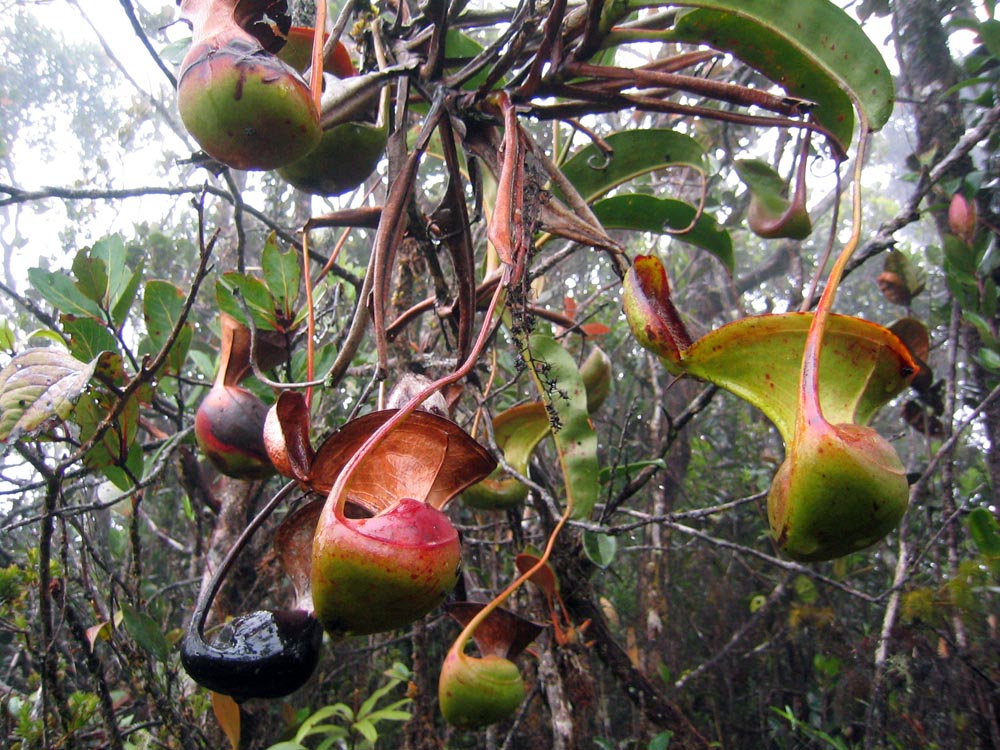 Vede masožravost rostlin ke zmenšení genomů ?
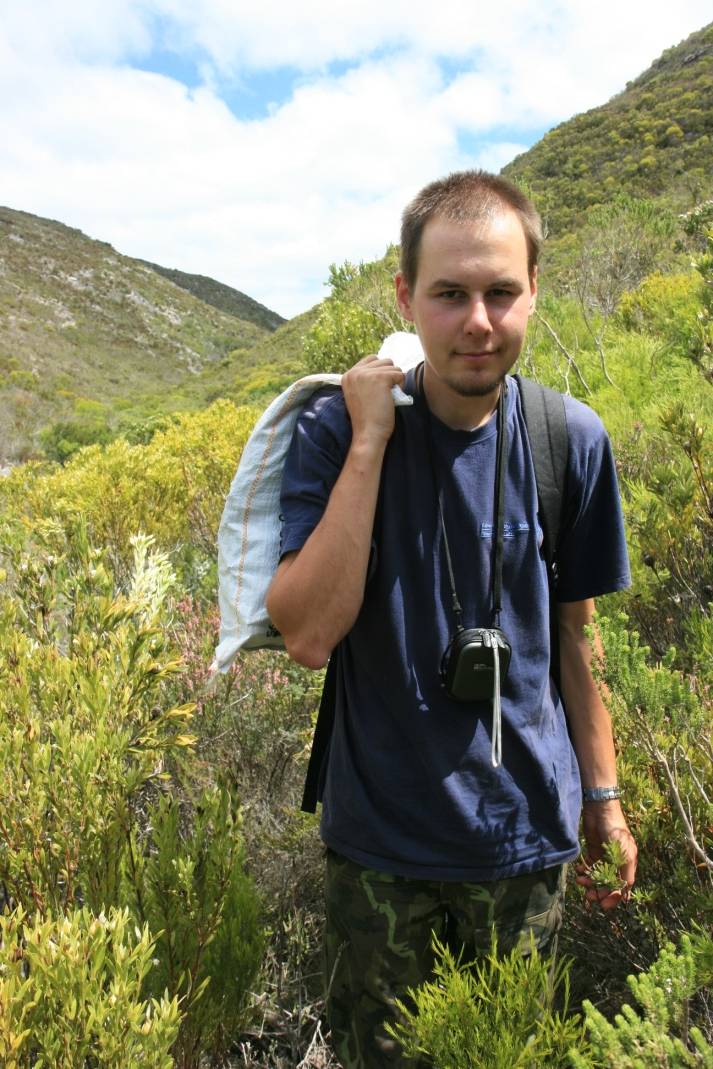 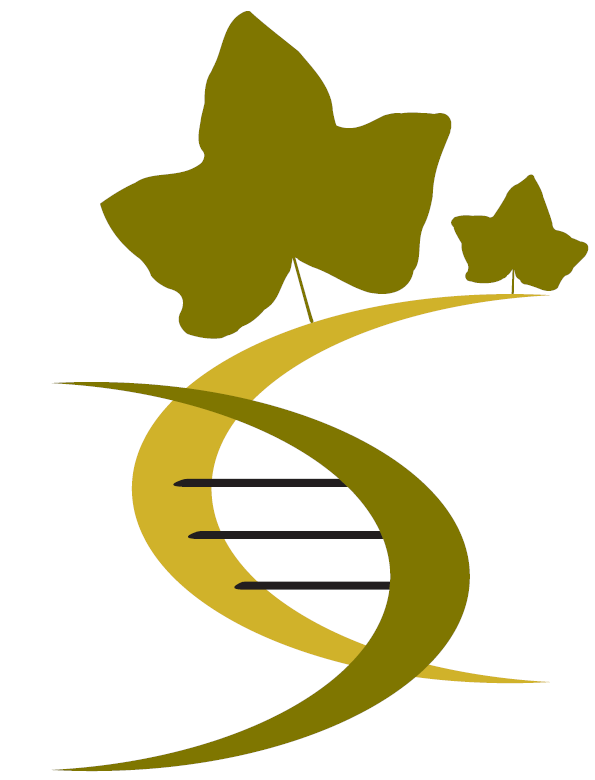 Plant Biodiversity & Biosystematics Masaryk University Brno
Adam Veleba
Ondra Knápek
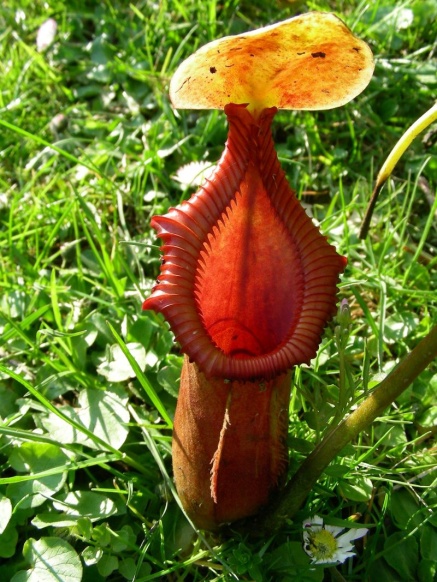 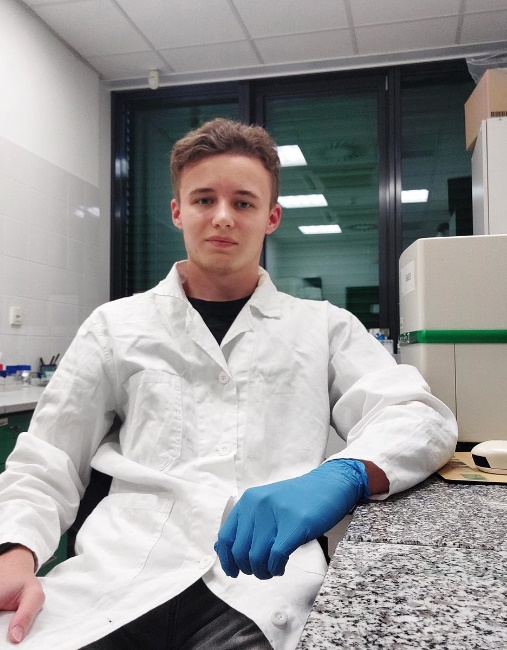 Jižní Afrika
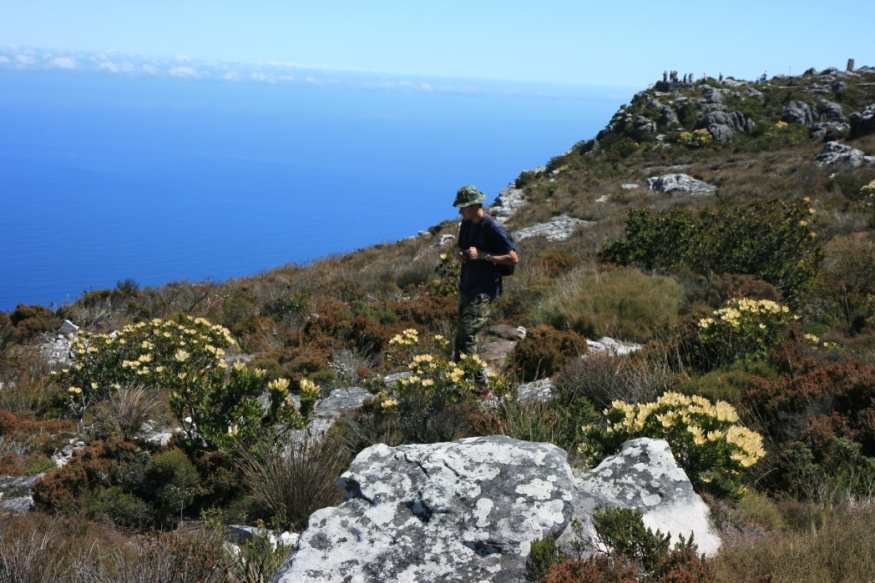 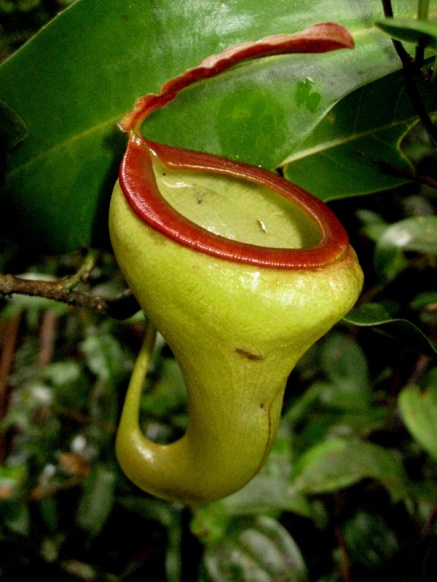 Jan Furch
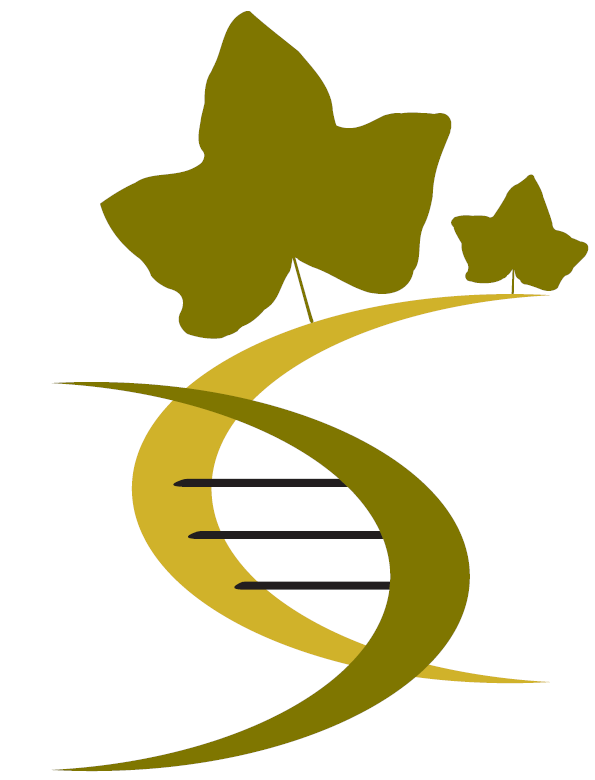 Plant Biodiversity & Biosystematics Masaryk University Brno
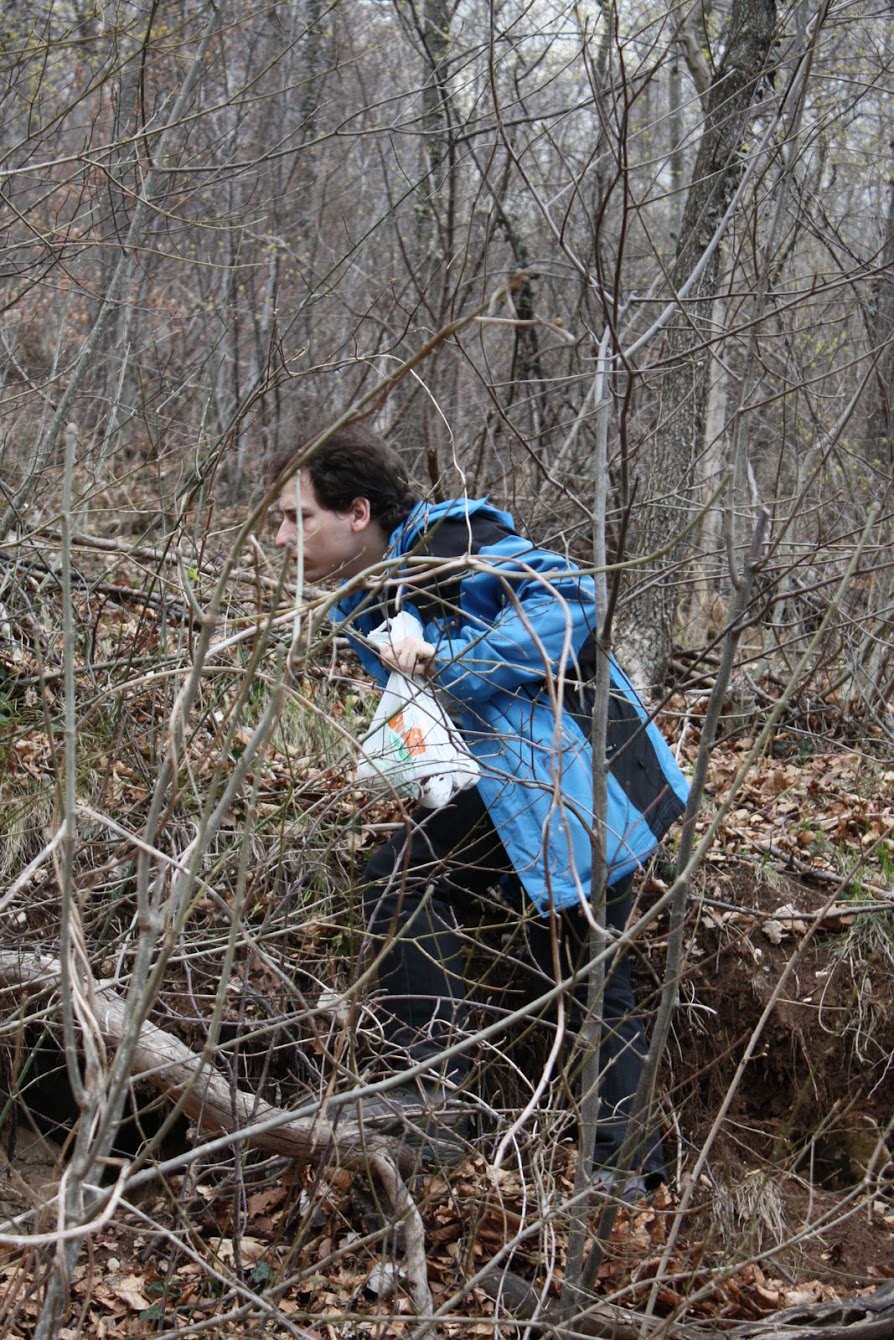 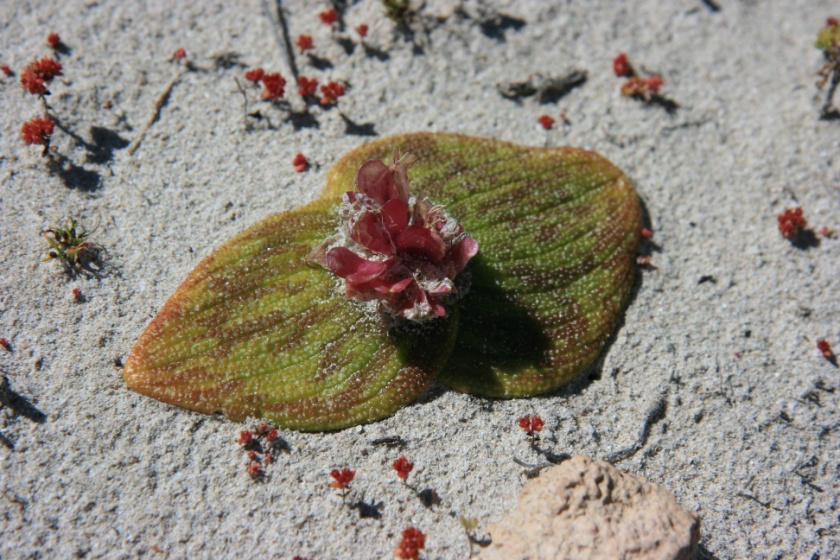 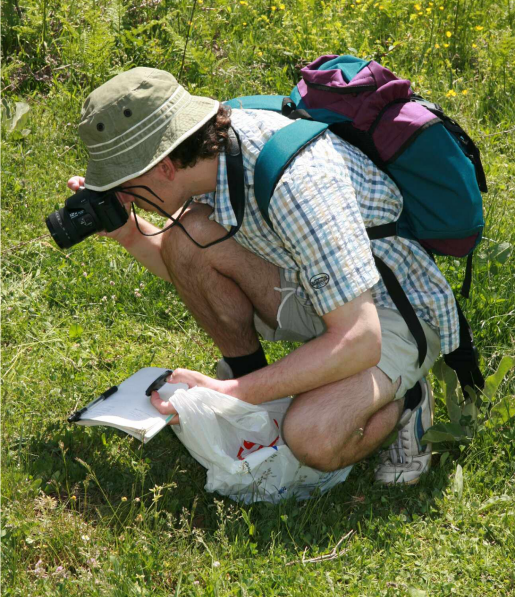 Izrael 2010
Itálie 2009
Pavel Veselý: Jak podzemní zásobní orgány geofytů podmiňují největší rostlinné genomy?
Jižní Afrika 2012
Řecko 2013
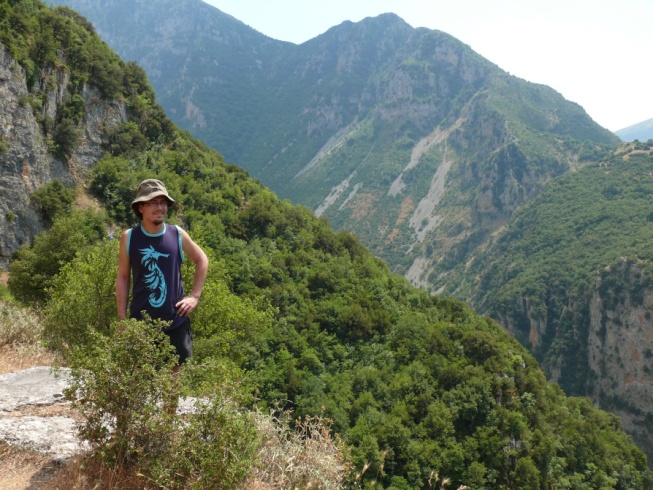 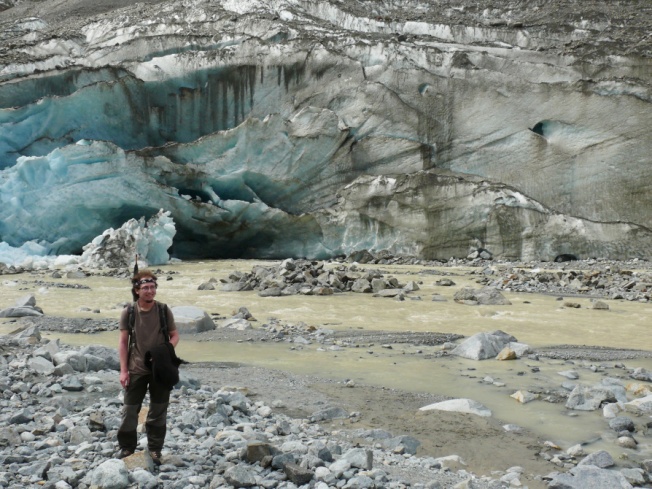 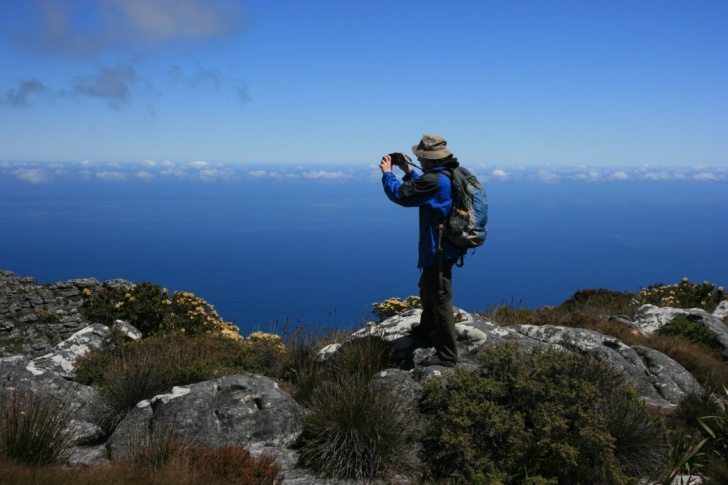 Švýcarsko 2012